Thema ‘In vogelvlucht’
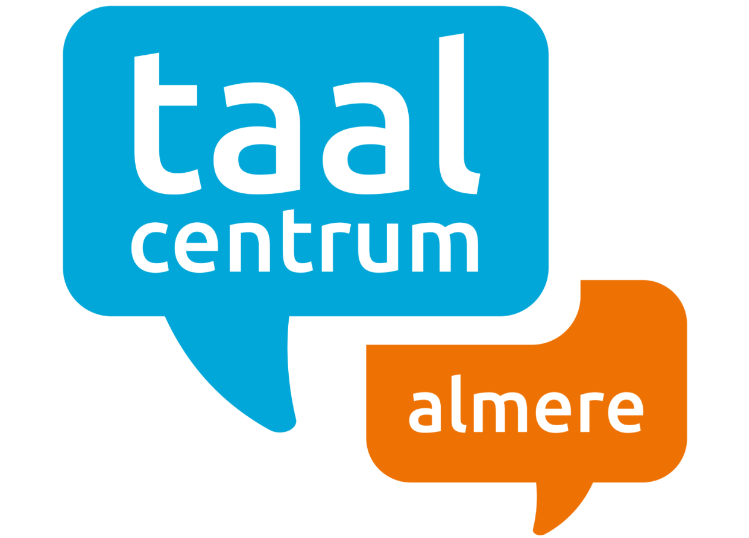 Week 1
de snavel
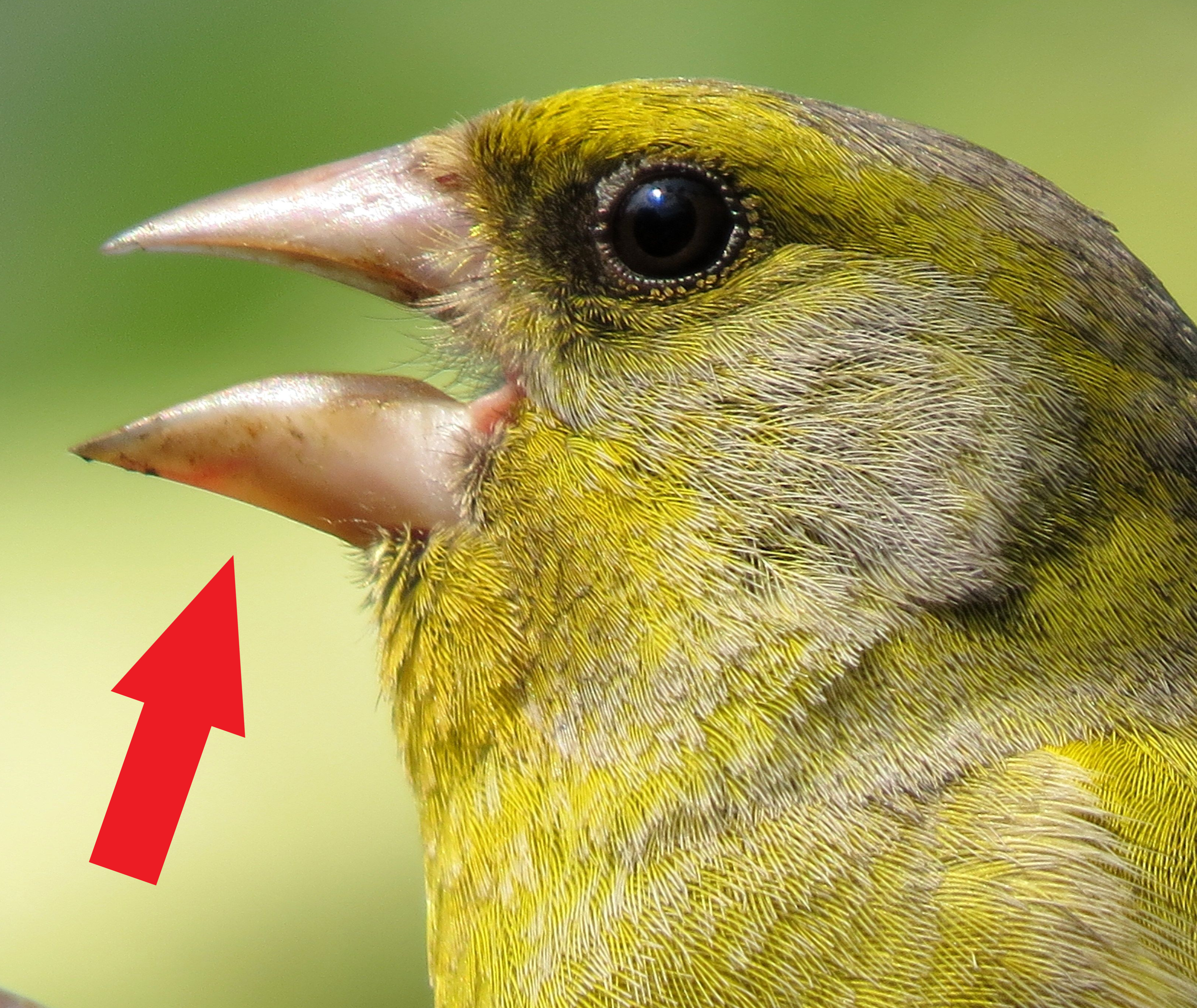 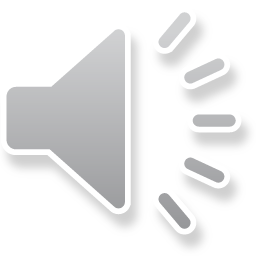 de vleugels
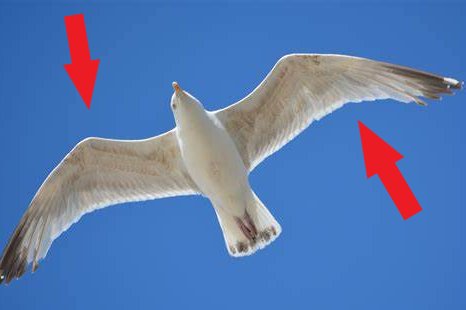 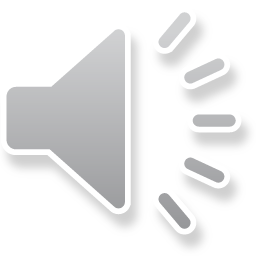 de vlieg
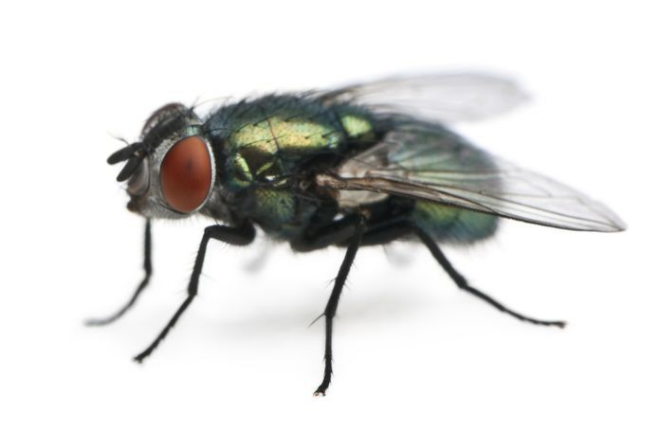 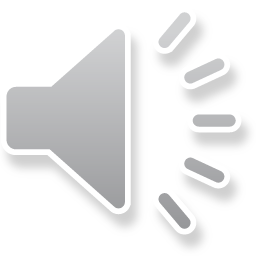 vliegen
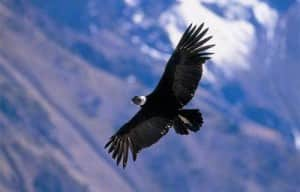 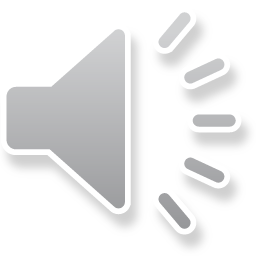 de vlinder
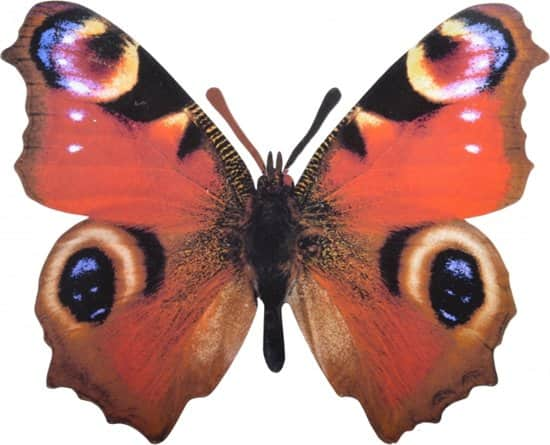 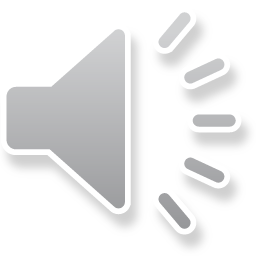 de vogel
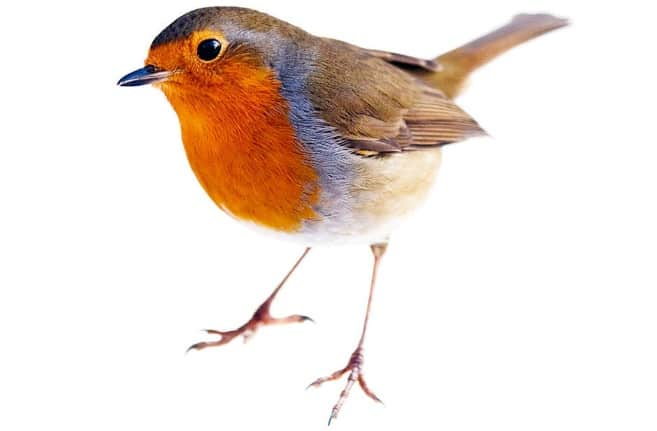 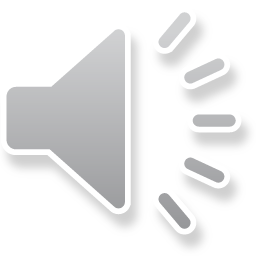 de staart
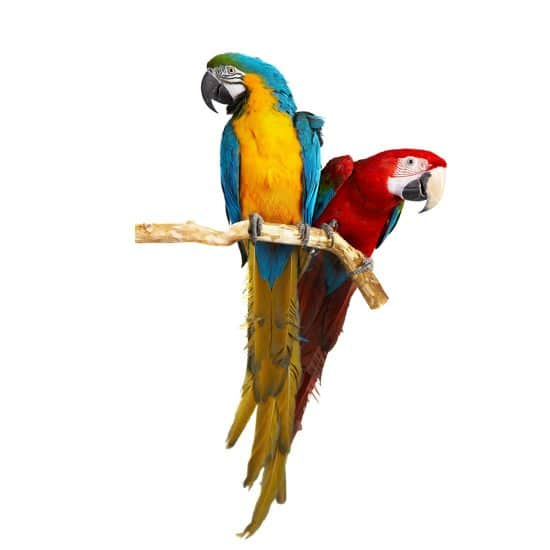 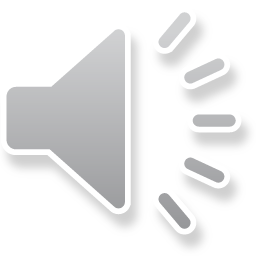 de veer
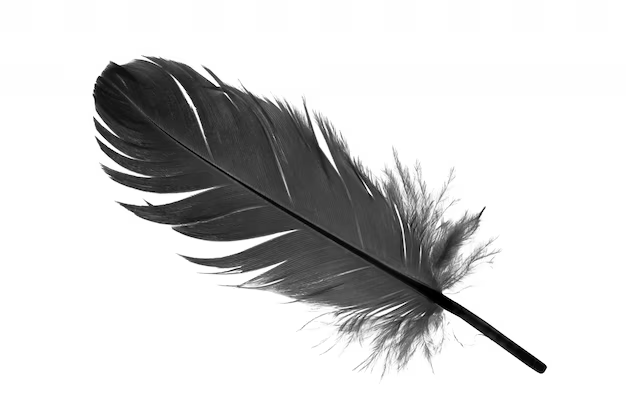 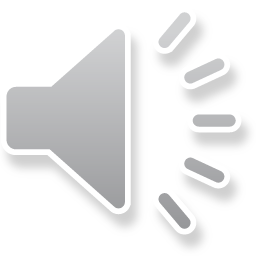 hoeveel
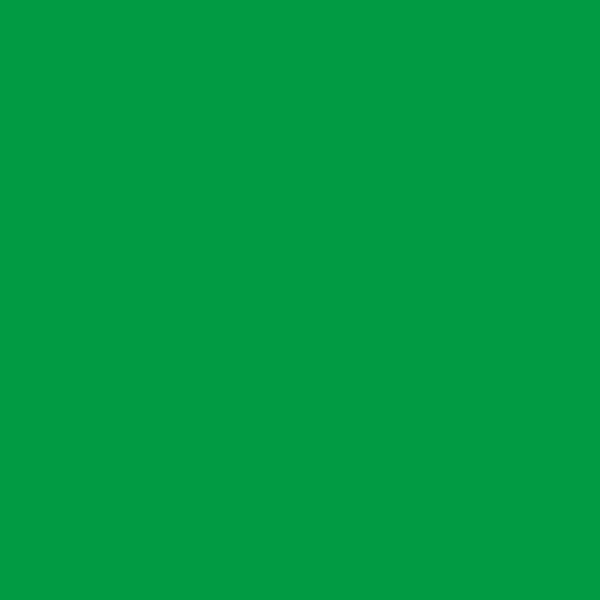 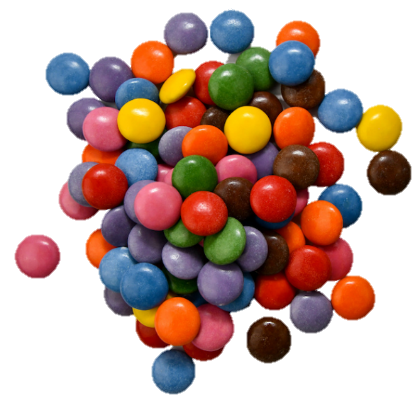 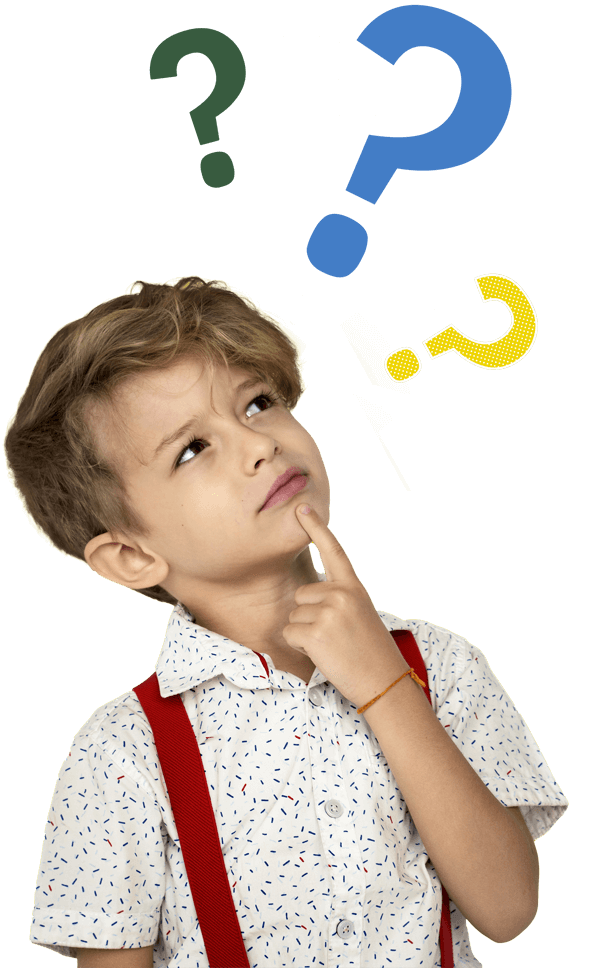 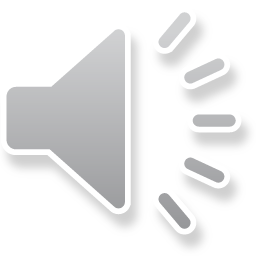 tellen
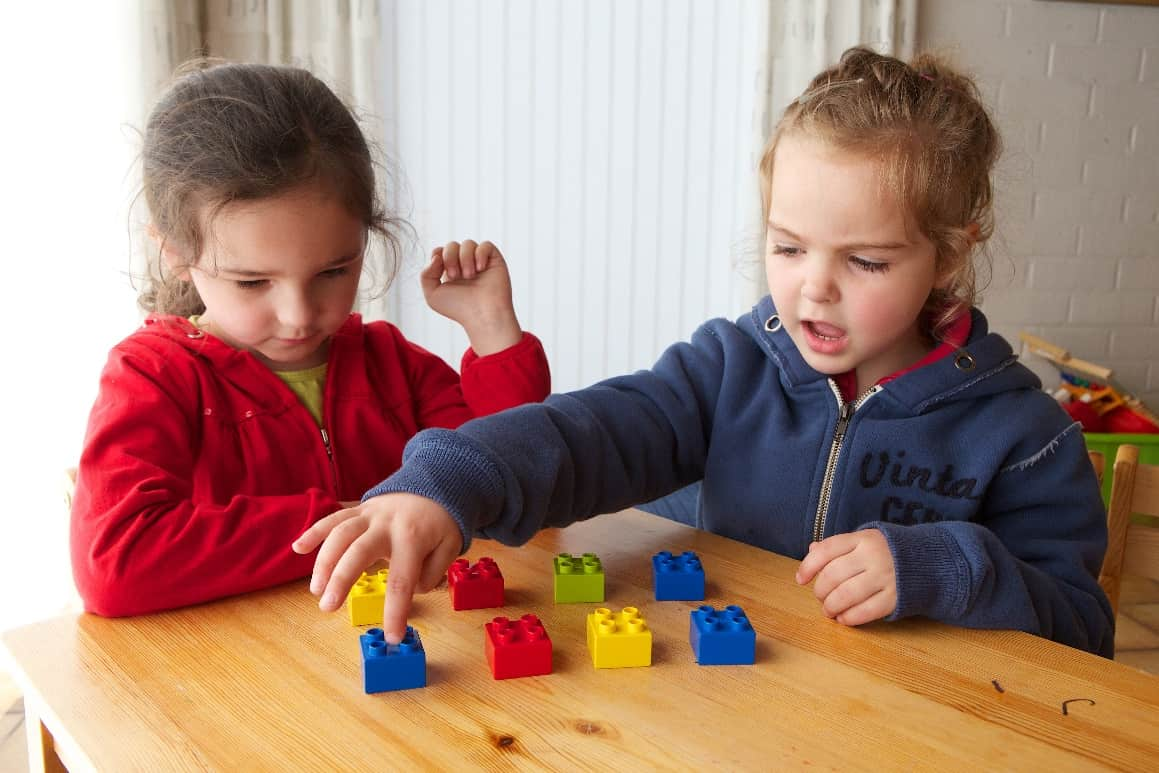 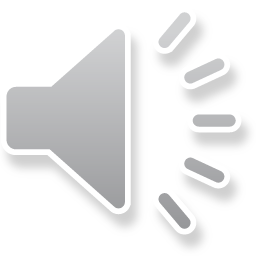 zoveel
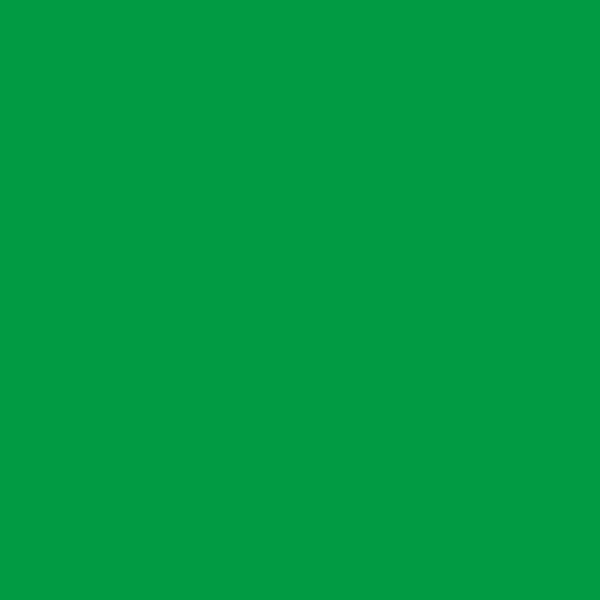 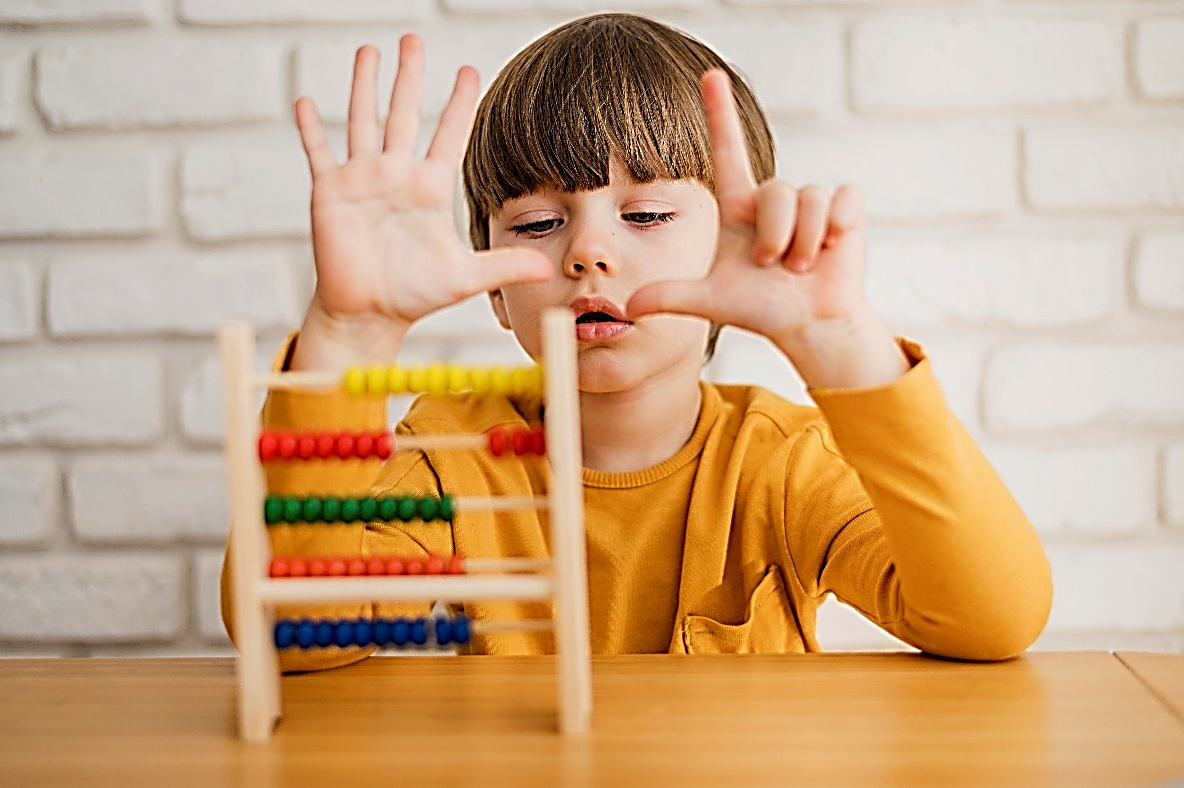 7
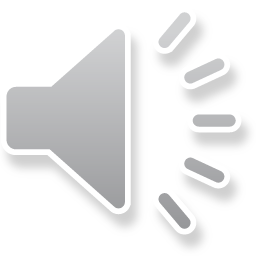 ongeveer
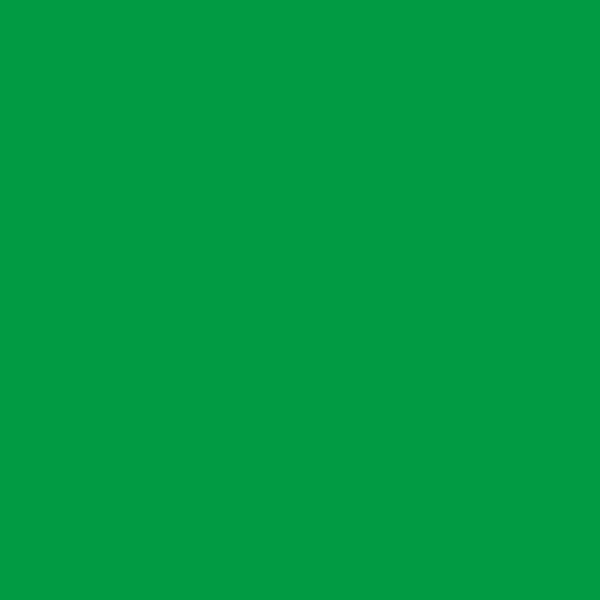 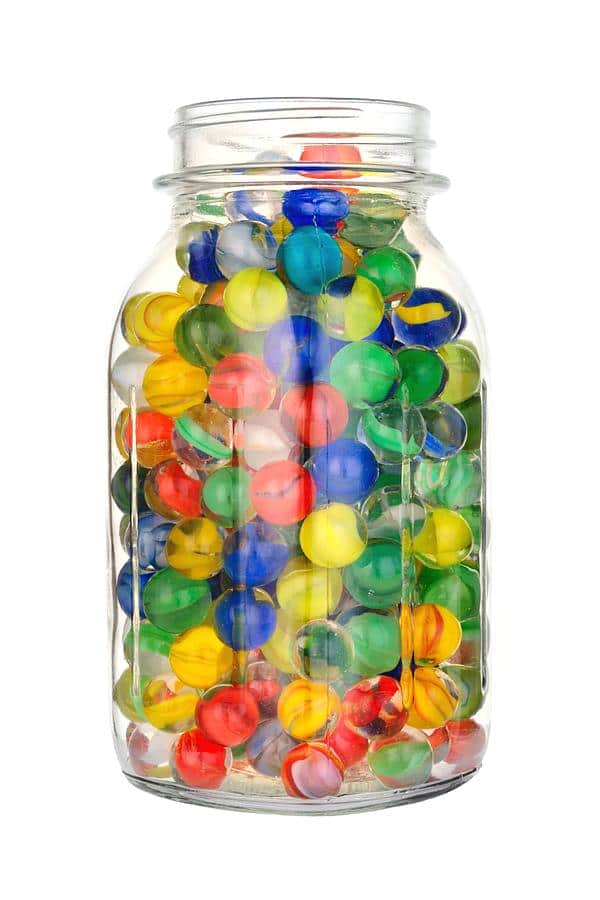 ?
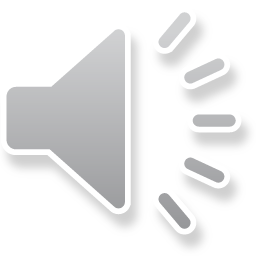 precies
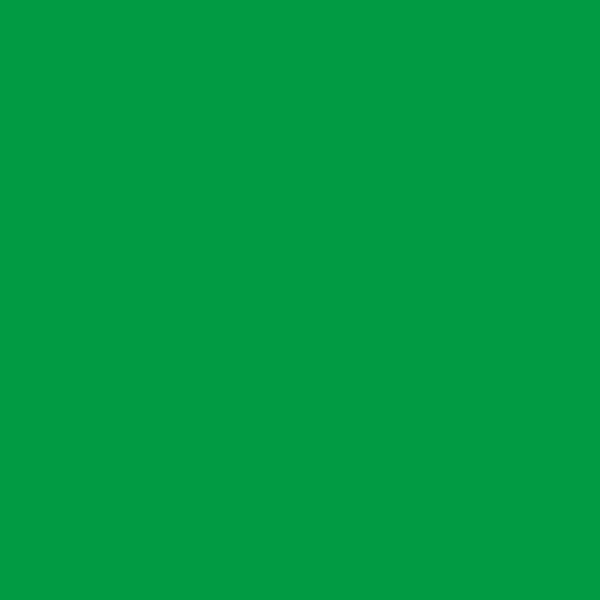 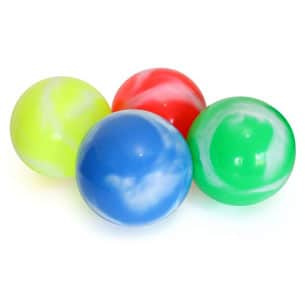 4
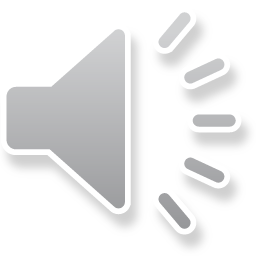 lhet geluid
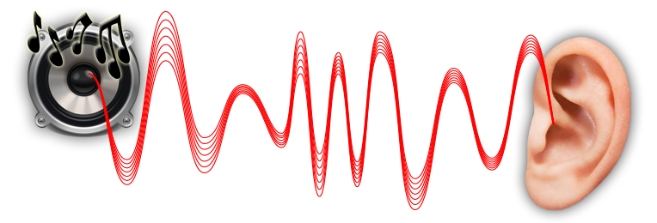 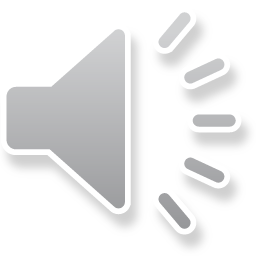 lhet lawaai/ de herrie
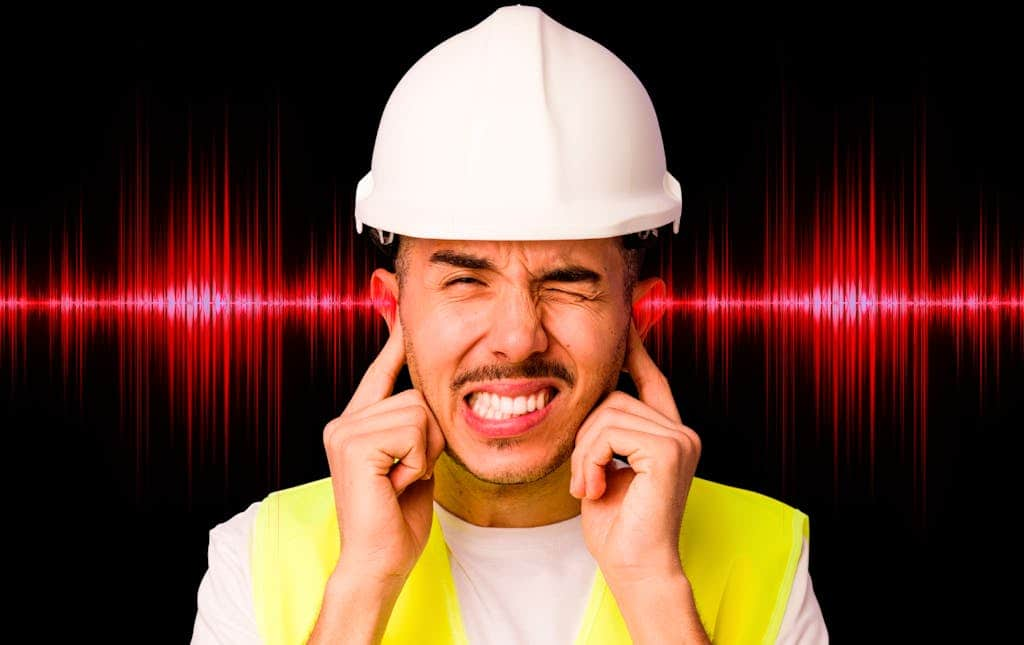 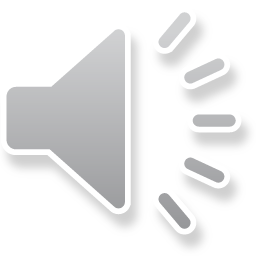 stil
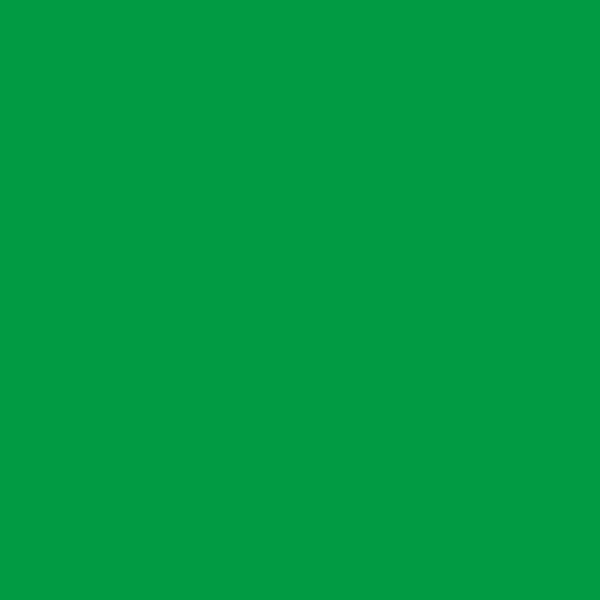 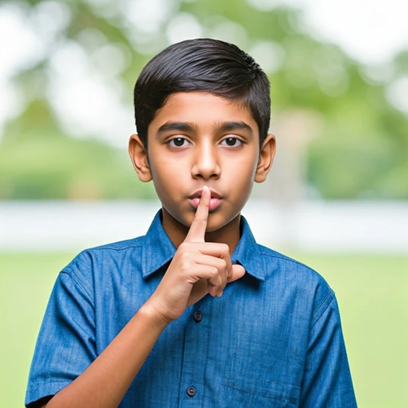 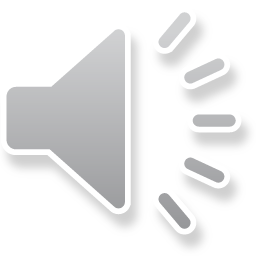 klinken
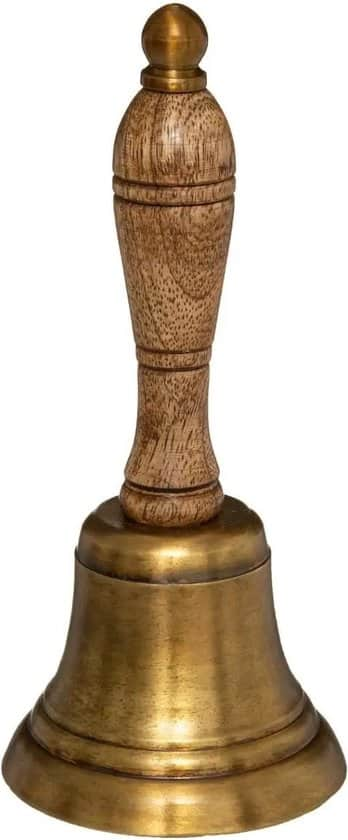 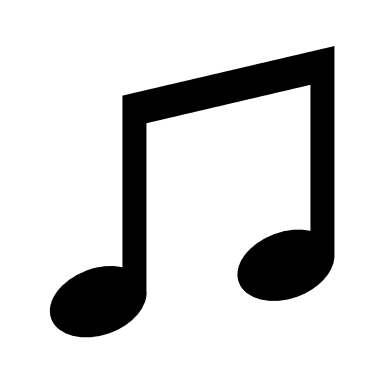 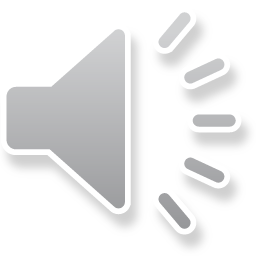 blaffen
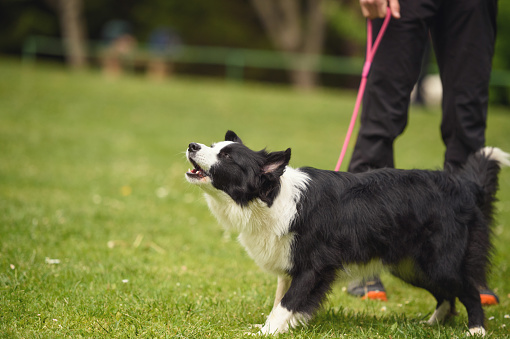 Woef! Woef! Woef!
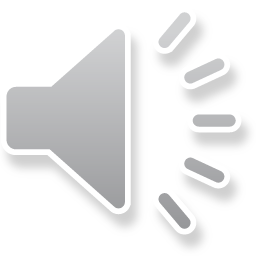 de egel
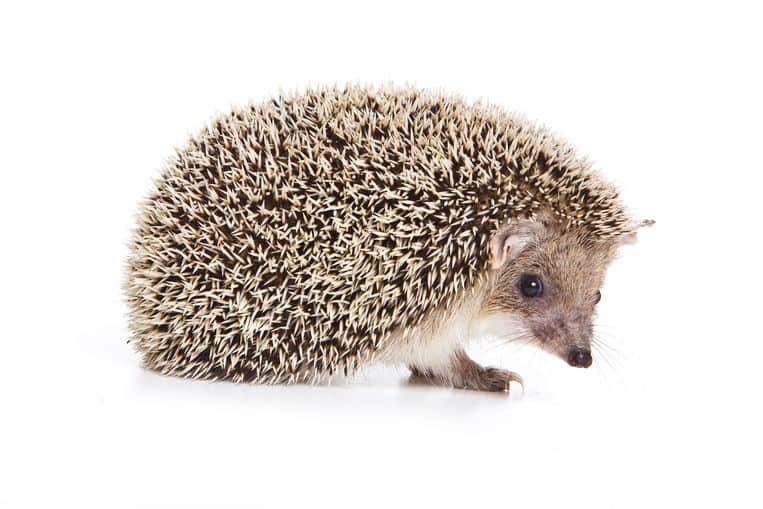 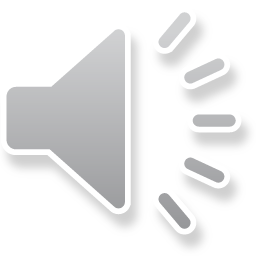 de gans
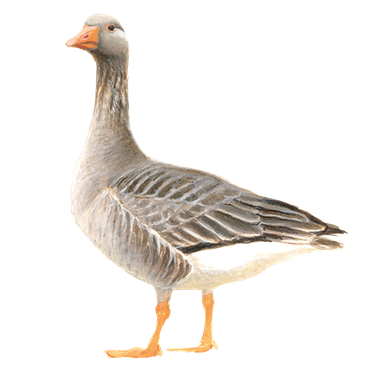 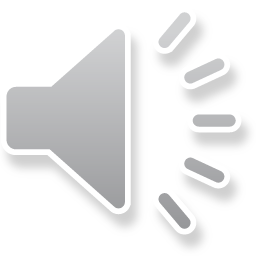 de haas
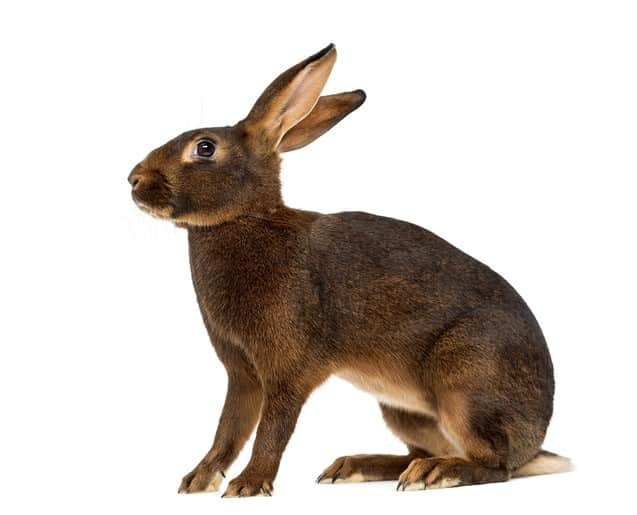 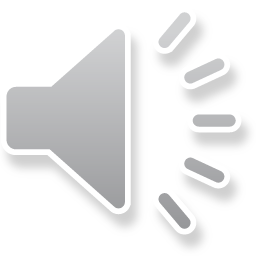 kwaken
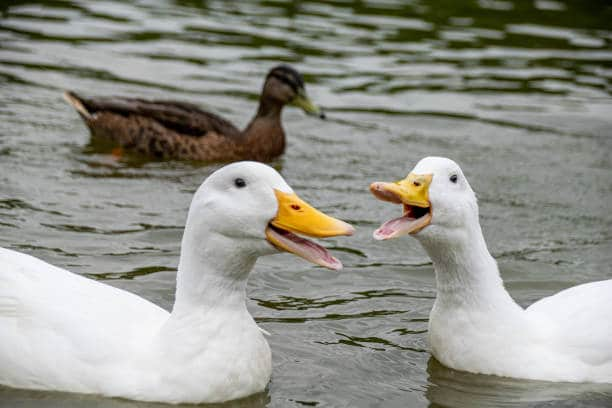 kwaak!
kwaak!
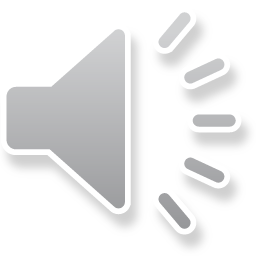 lhet lieveheersbeestje
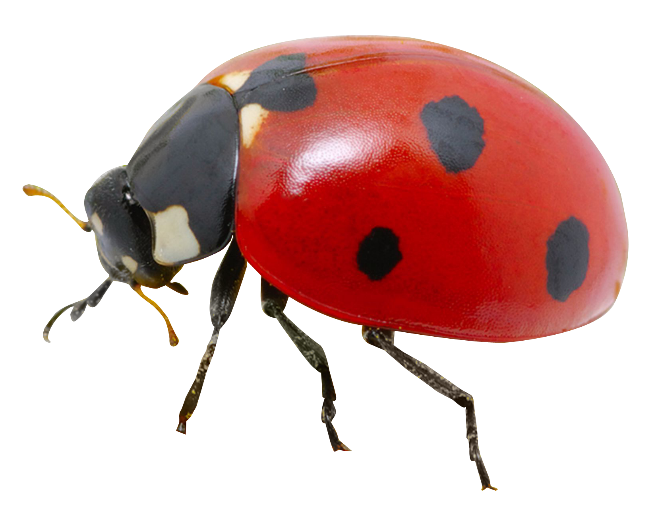 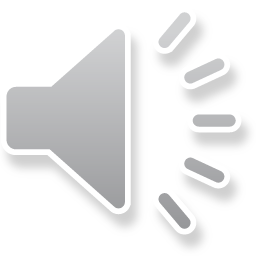 de merel
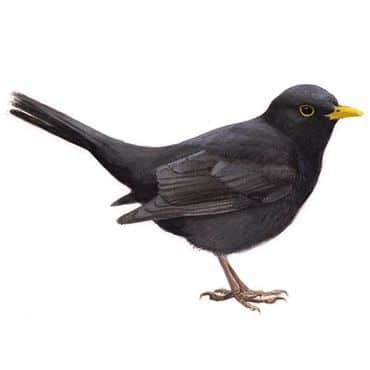 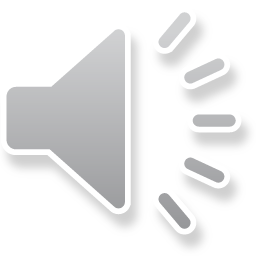 de mus
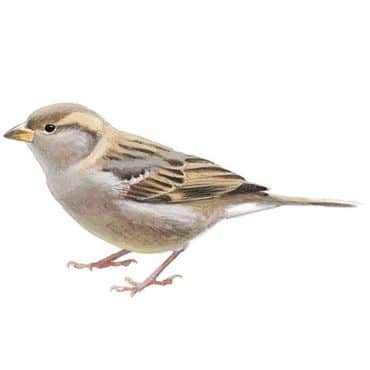 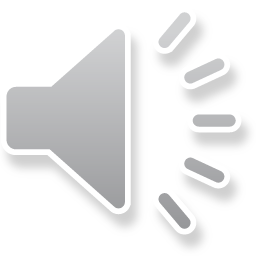 de slak
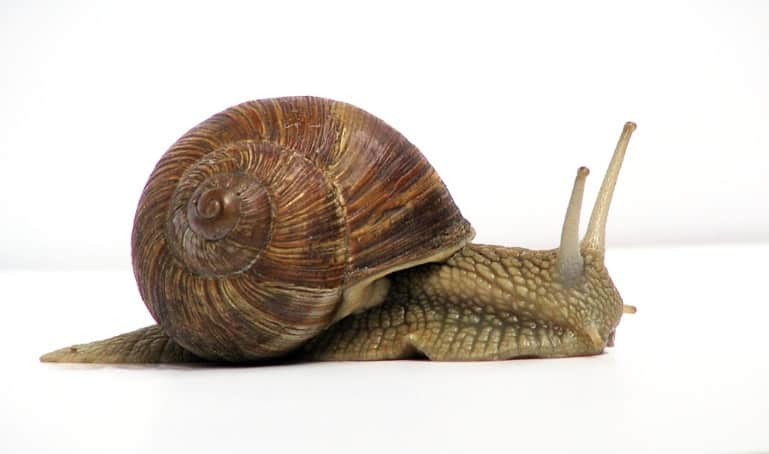 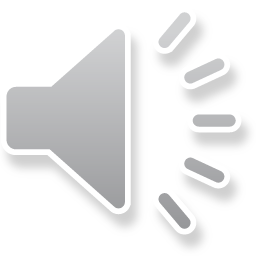 de spin
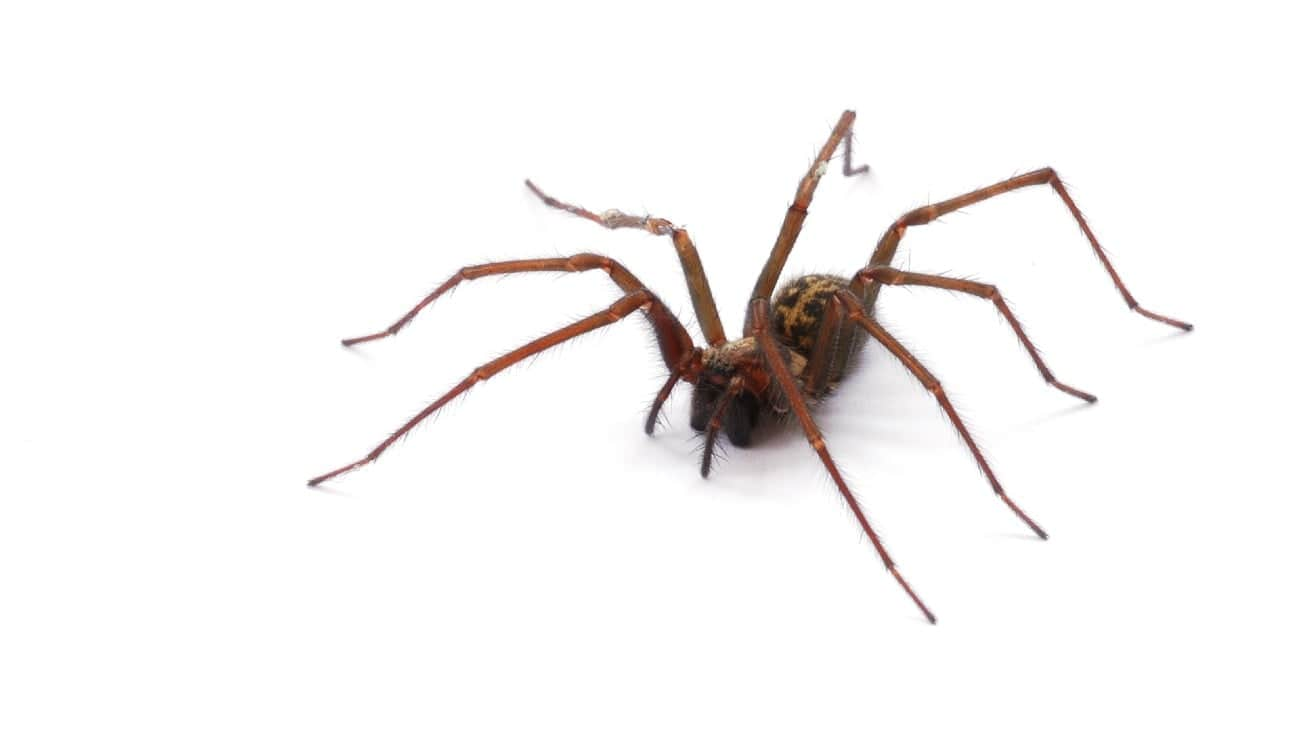 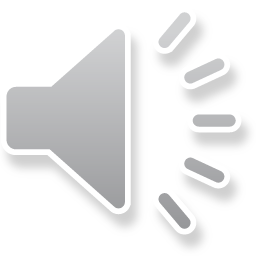 de mug
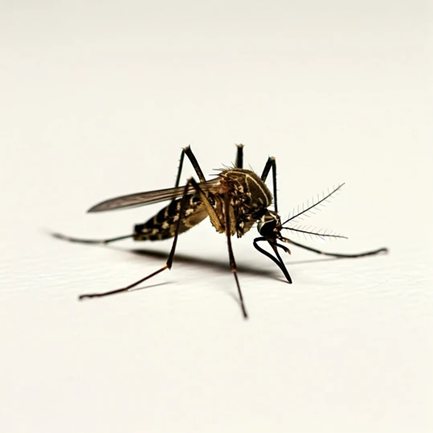 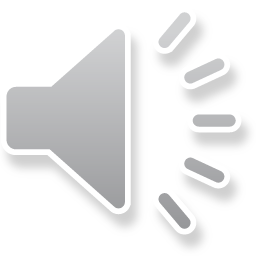 de eend
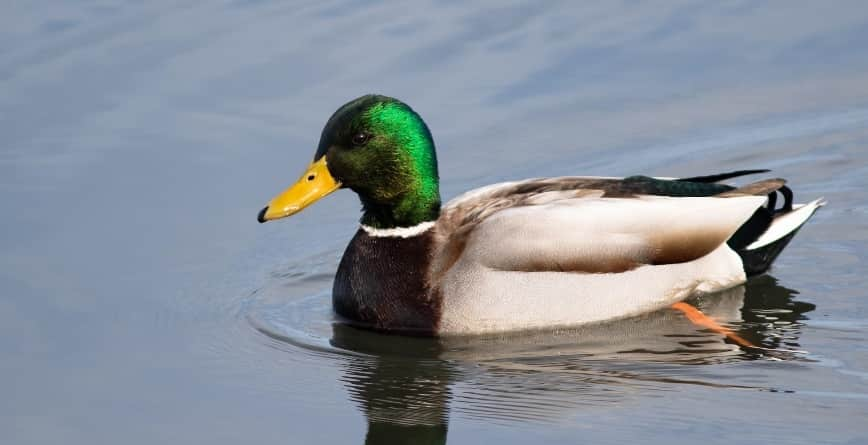 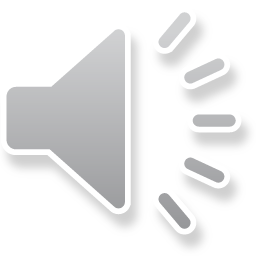 piepen
piep!
piep!
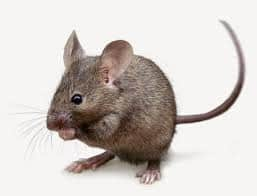 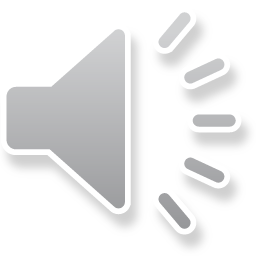 lhet insect
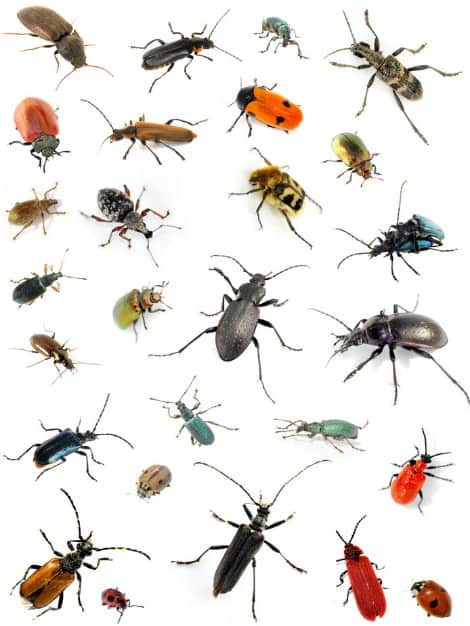 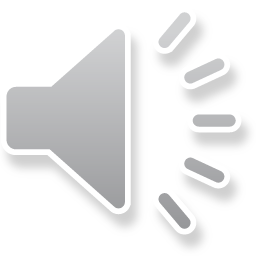 een ei leggen
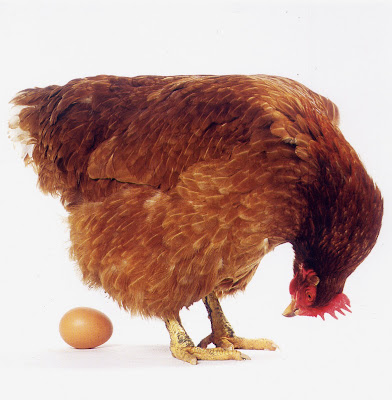 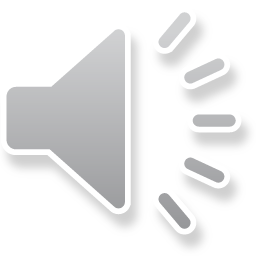 fladderen
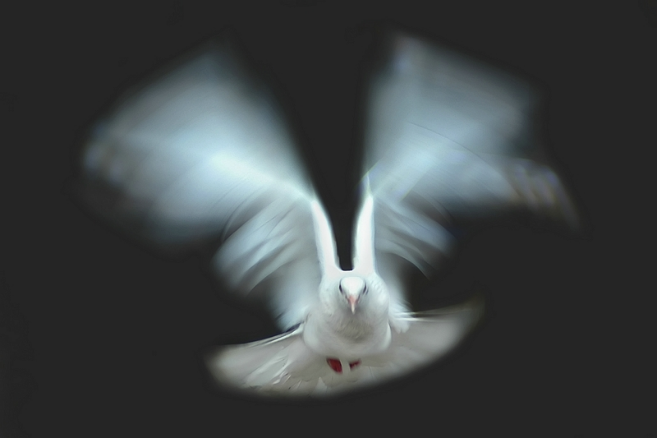 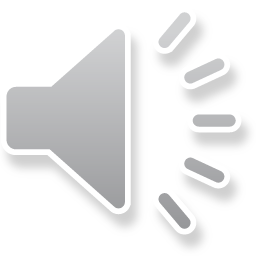 pikken
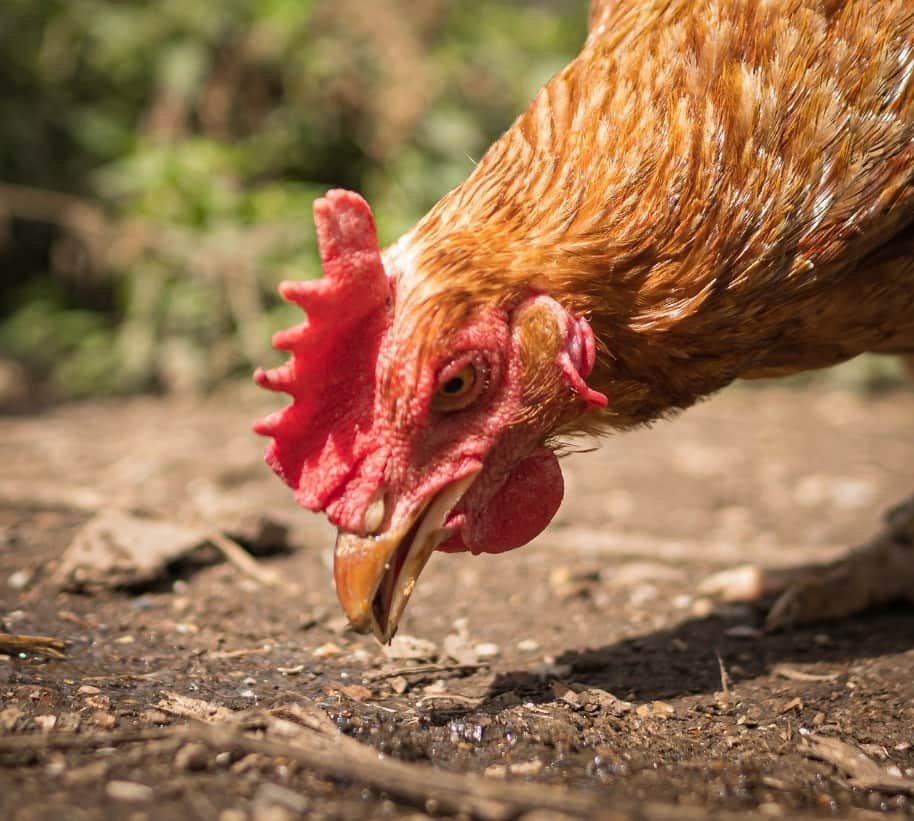 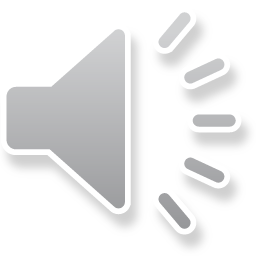 trippelen
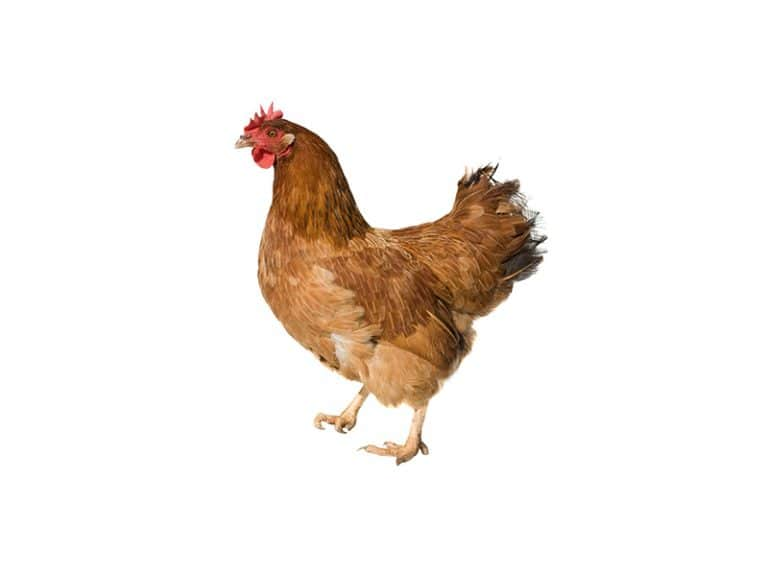 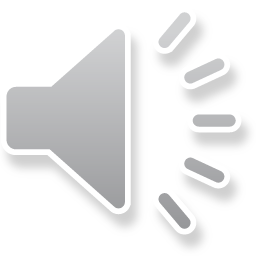 broeden
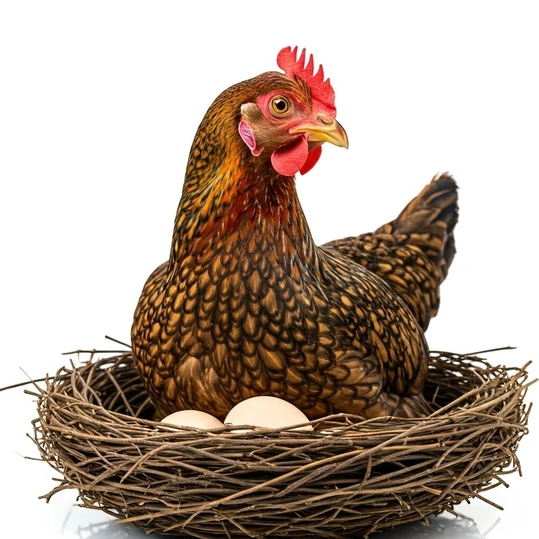 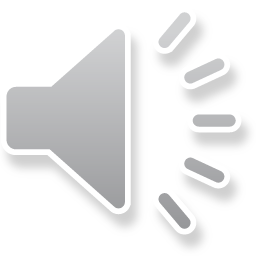 uitkomen
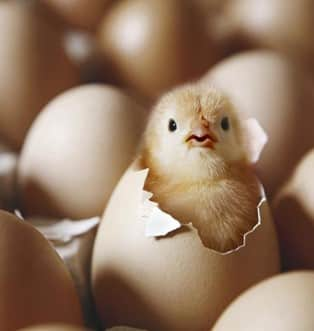 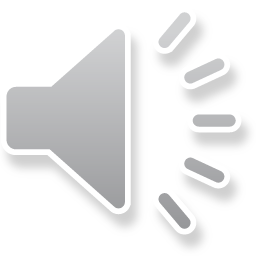 lhet nest
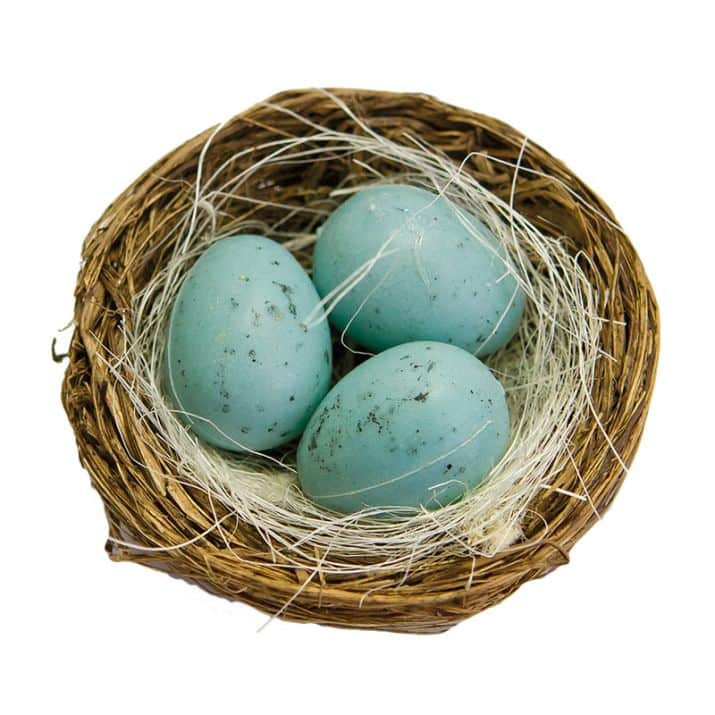 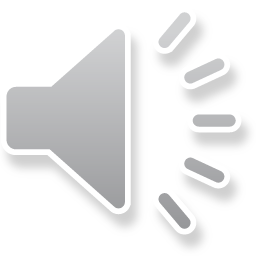 lhet ei
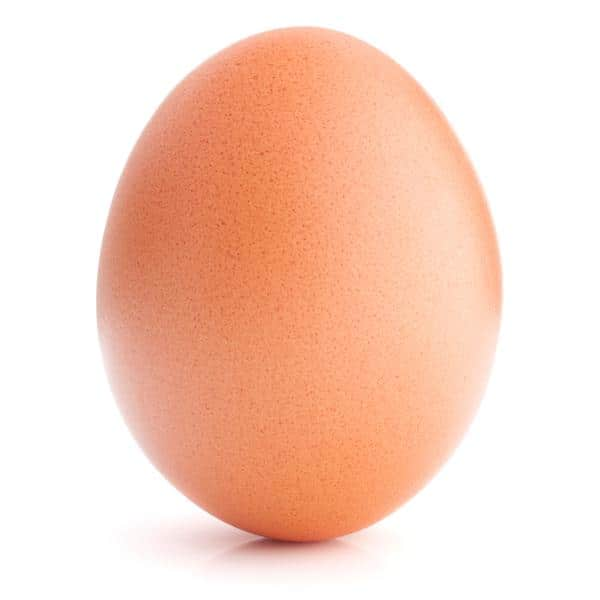 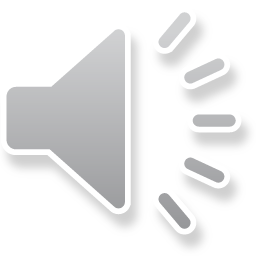 de kip
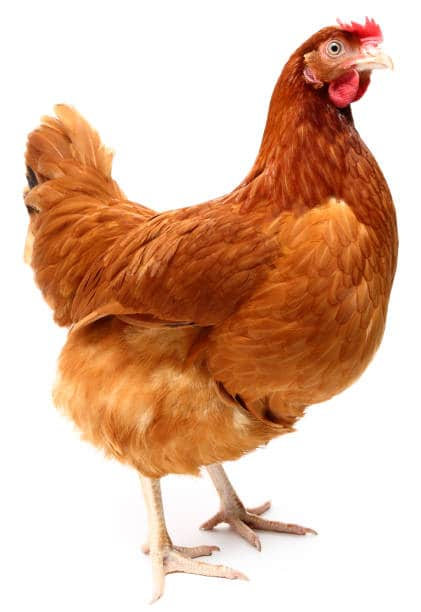 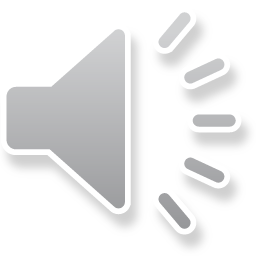 de haan
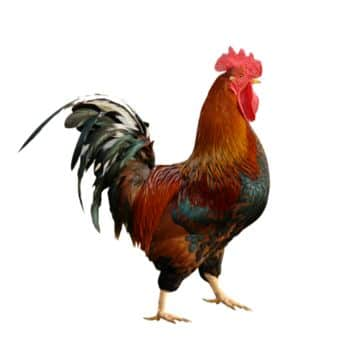 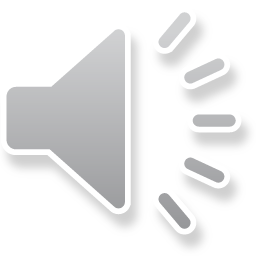 lhet kuiken
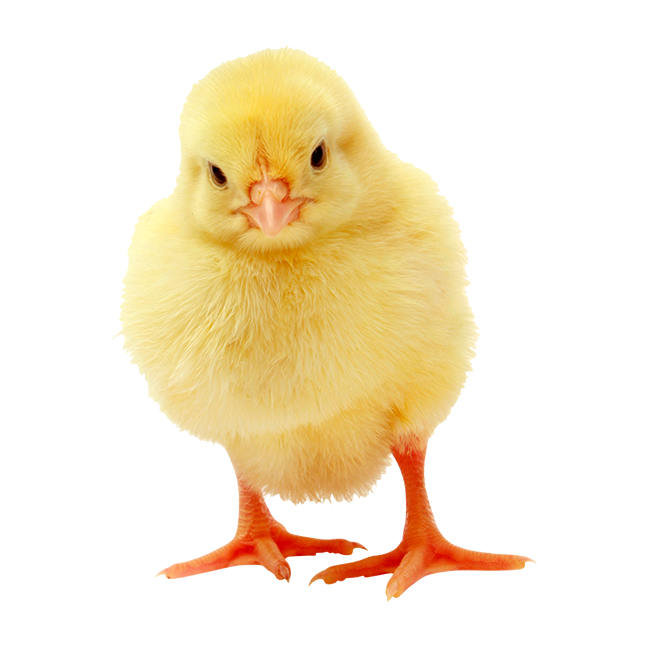 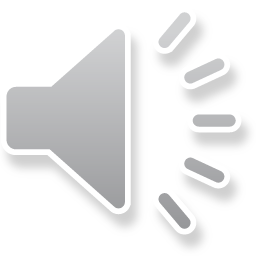 lhet zoogdier
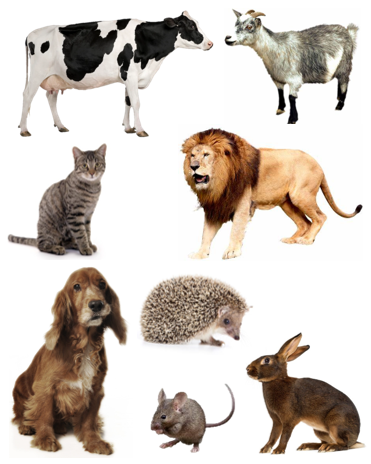 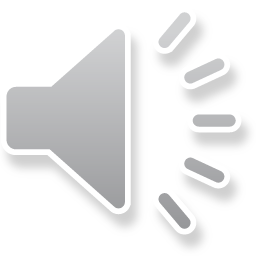 de duif
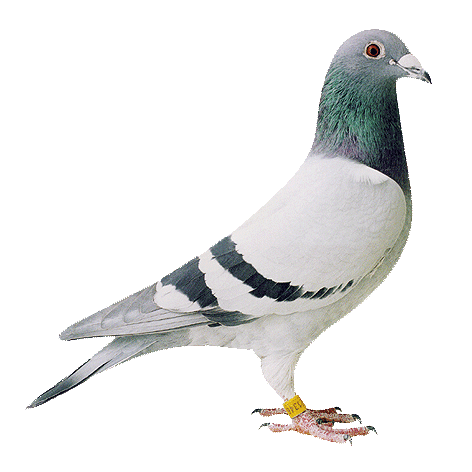 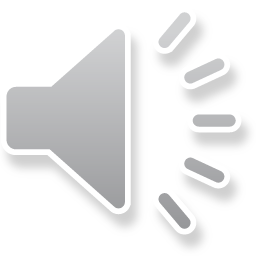 de koekoek
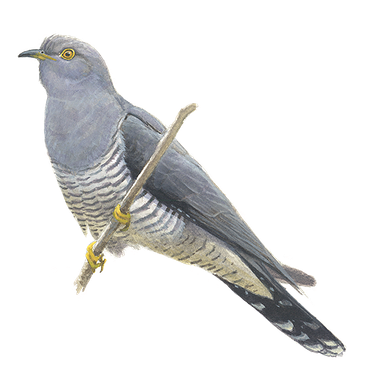 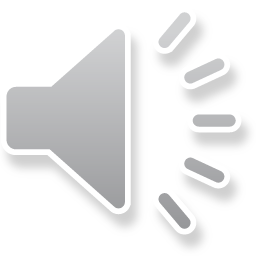 de kraai
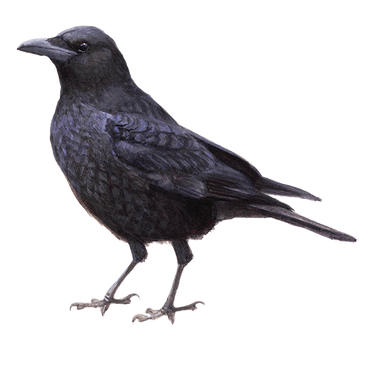 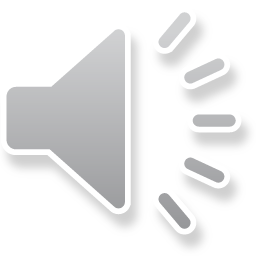 de meeuw
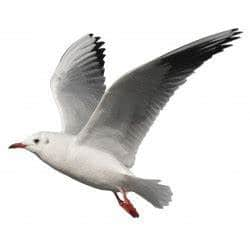 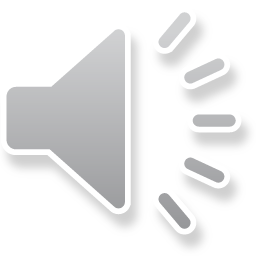 de reiger
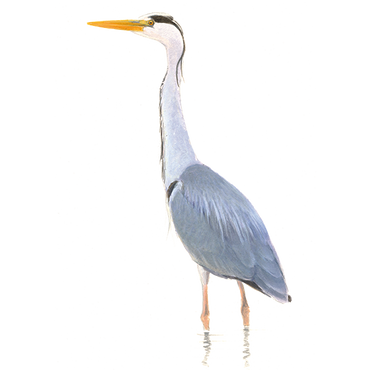 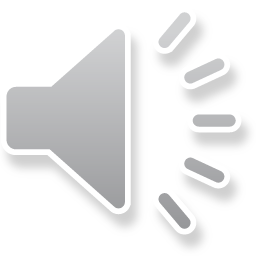 de zwaluw
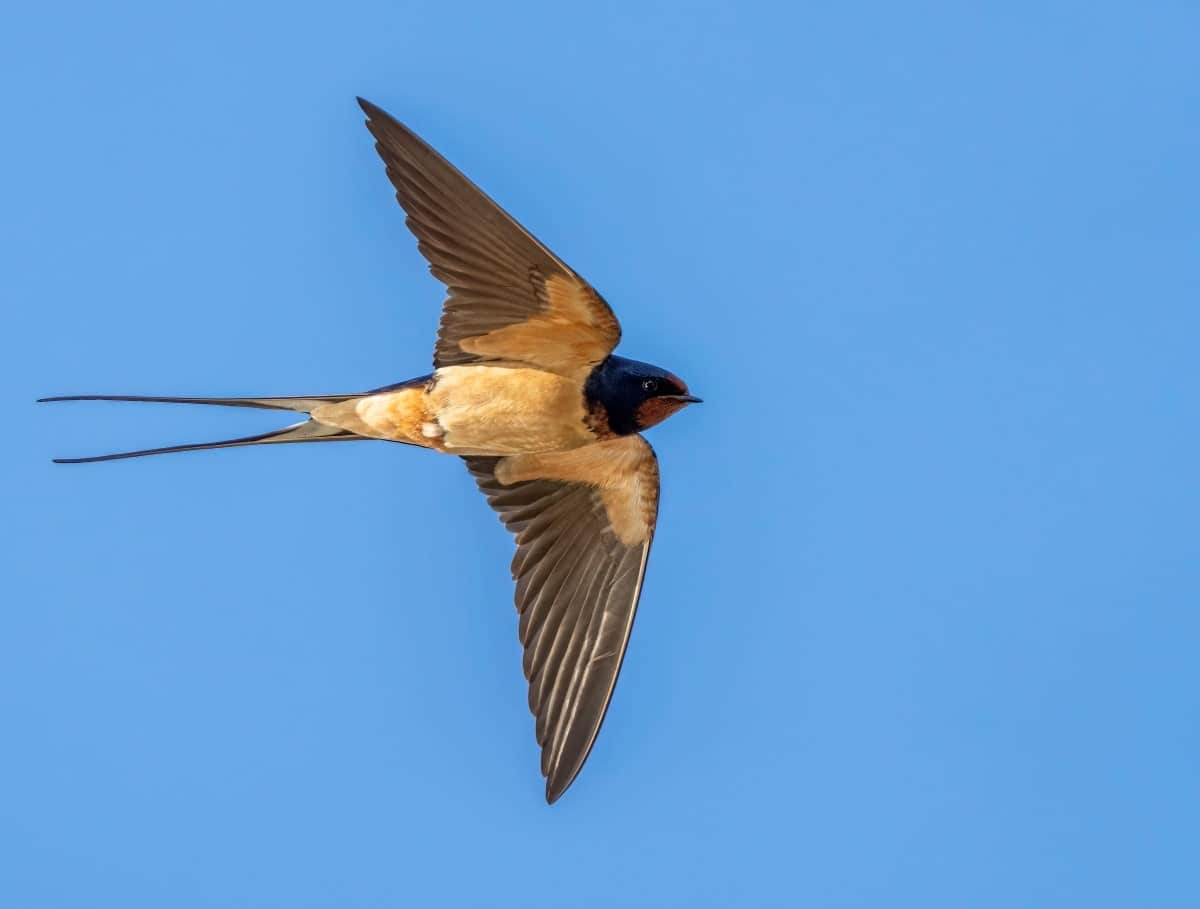 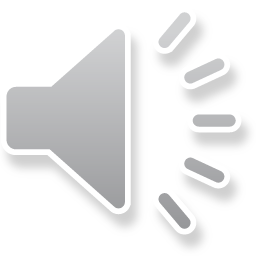 de omgeving
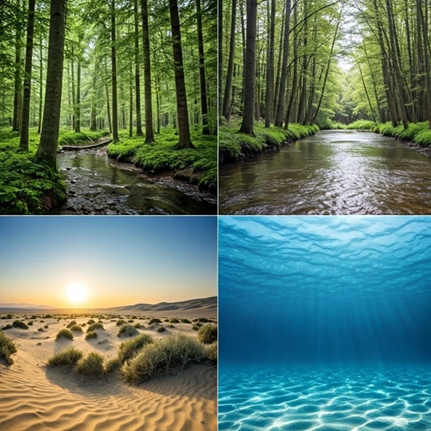 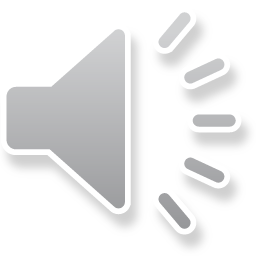 de leefomgeving
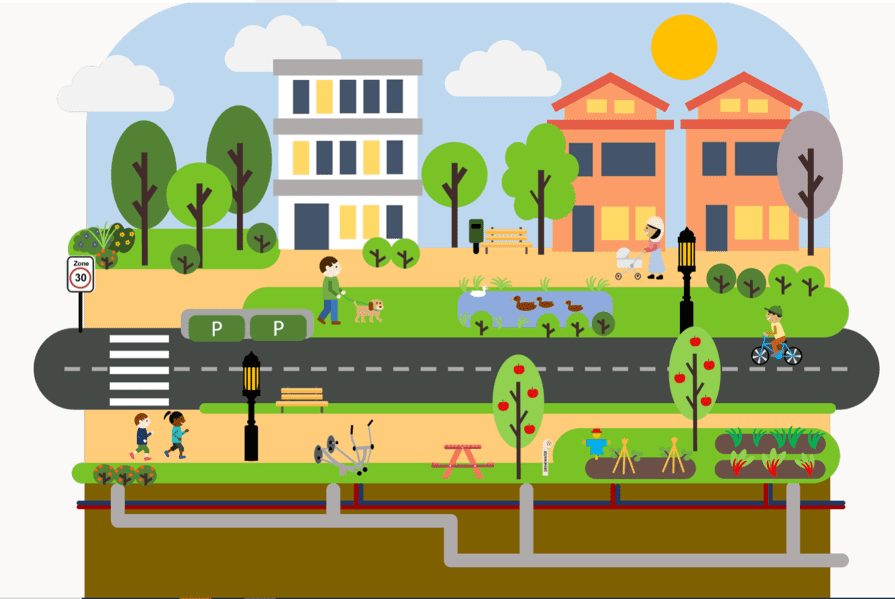 lhet voedsel
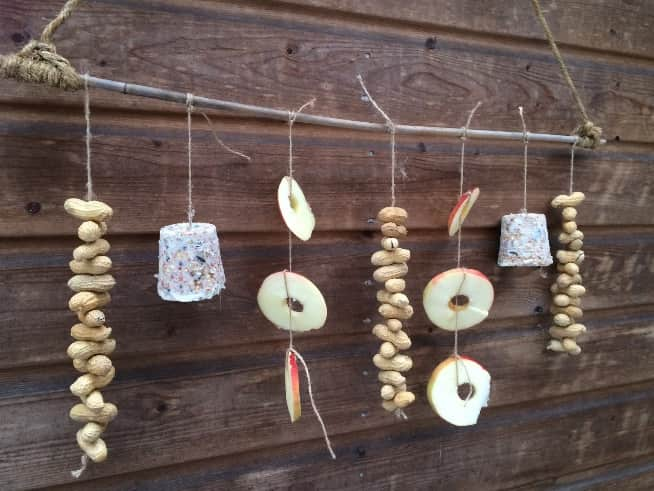 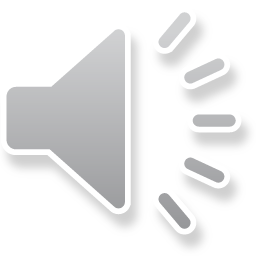 stilzitten
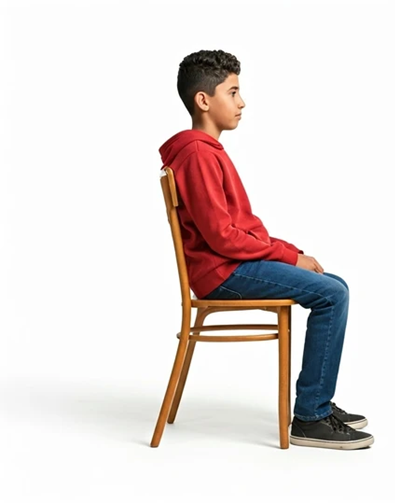 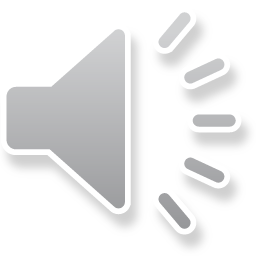 bewegen
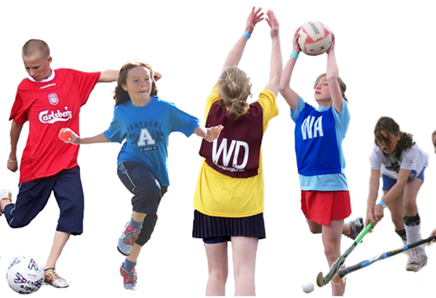 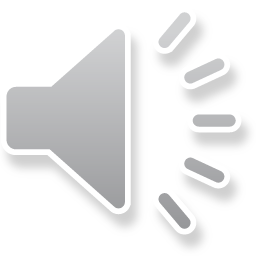 (op je) plaats/plek
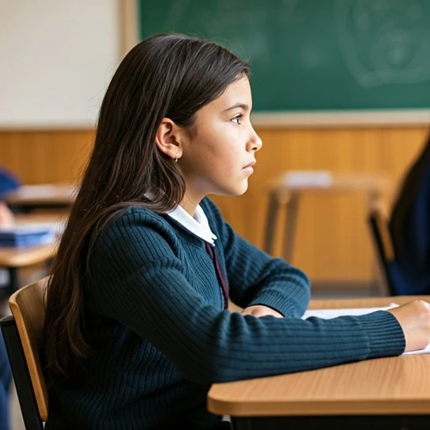 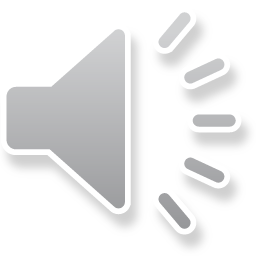 lhet roofdier
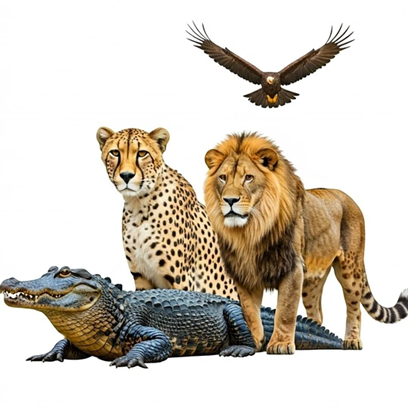 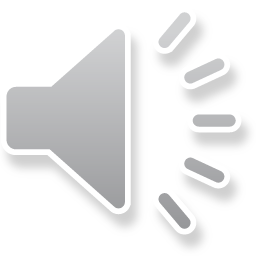 de klauw
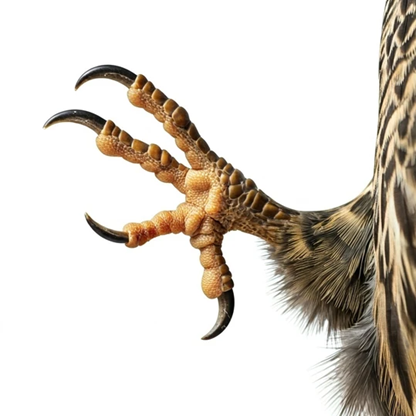 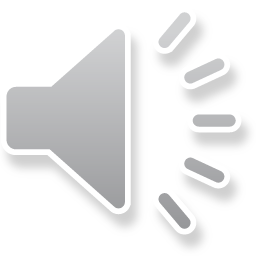 sluipen
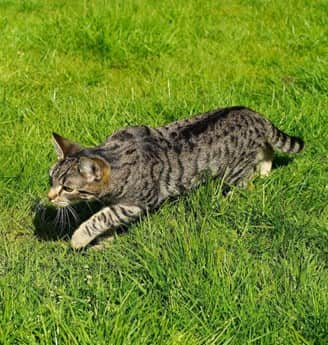 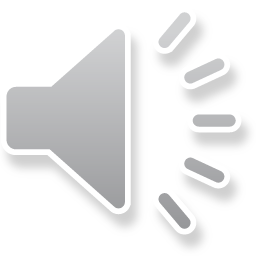 de prooi
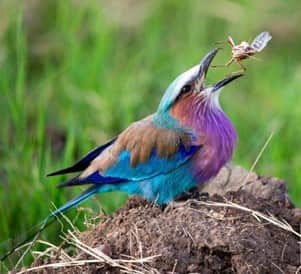 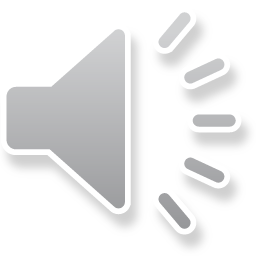 de roofvogel
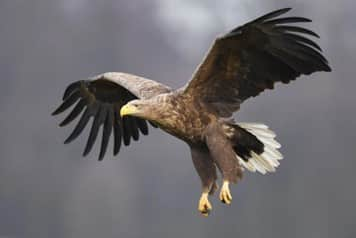 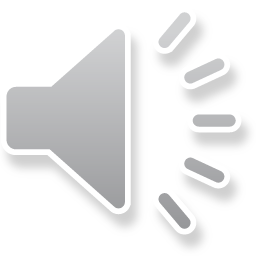 Week 2
de ochtend
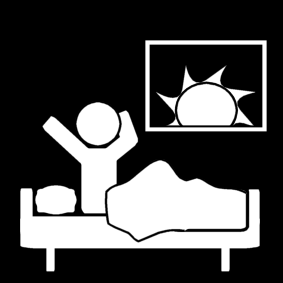 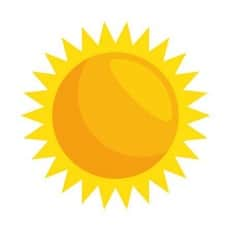 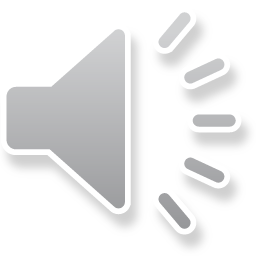 de middag
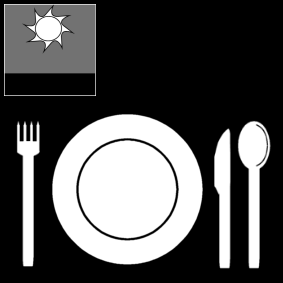 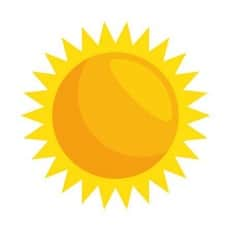 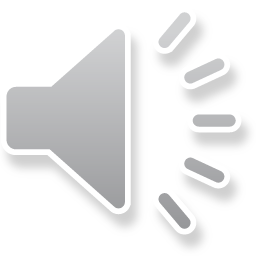 de avond
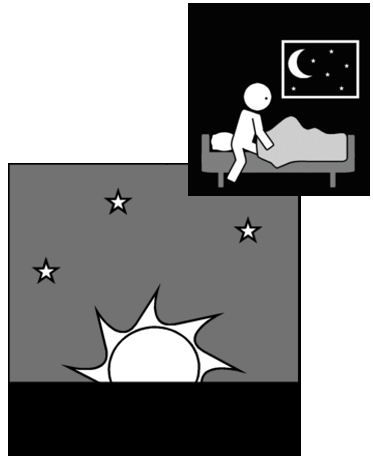 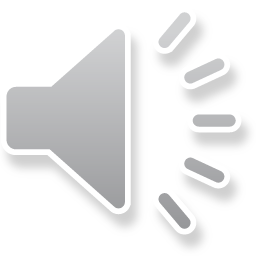 de nacht
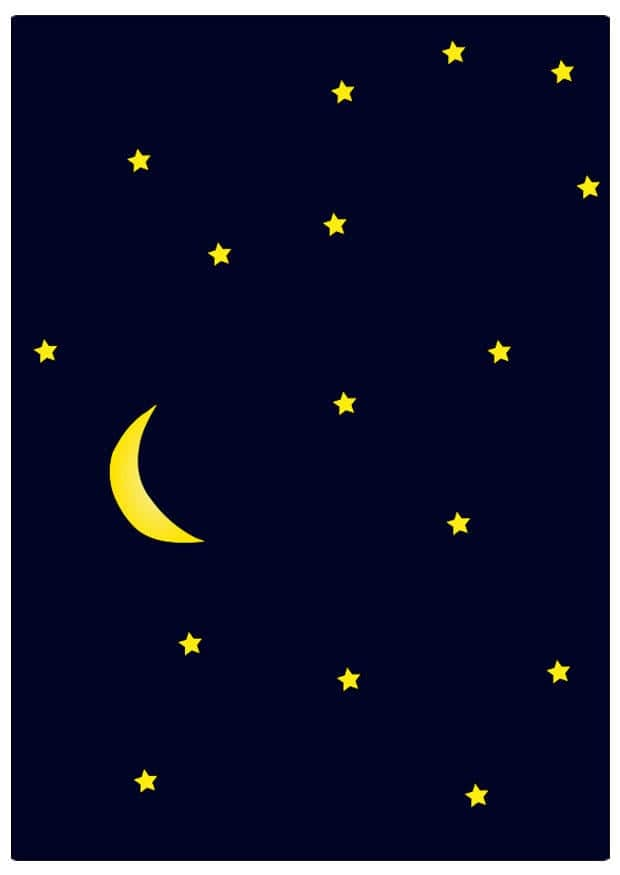 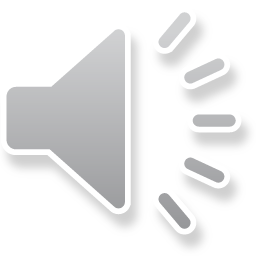 overdag
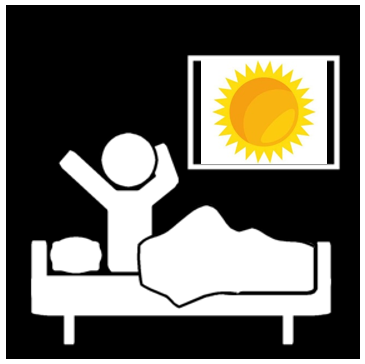 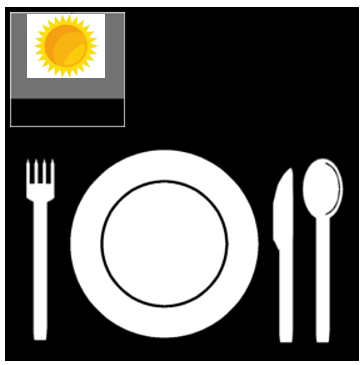 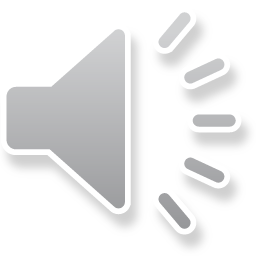 de hele dag
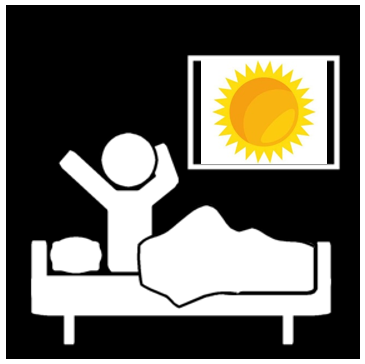 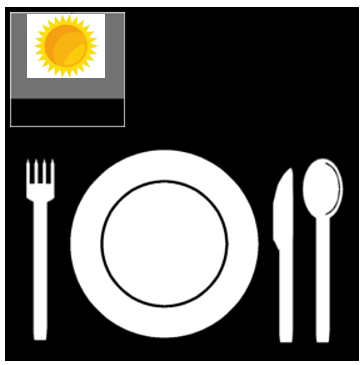 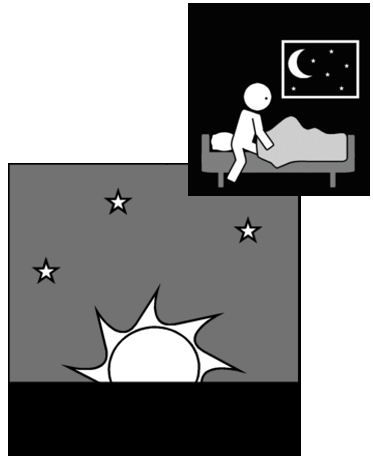 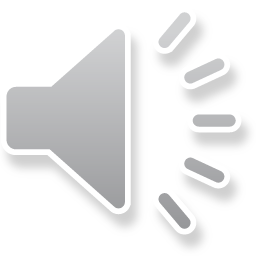 bezig zijn
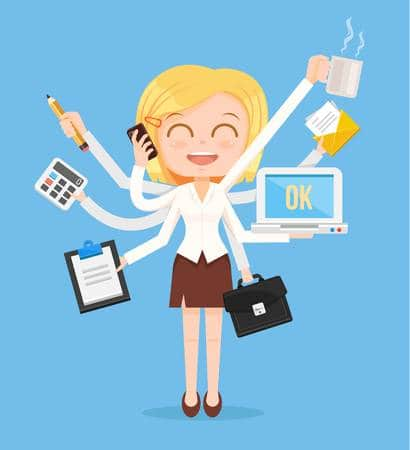 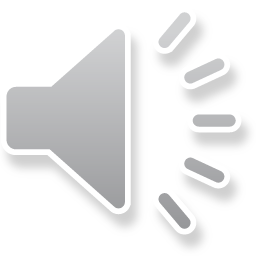 de halsbandparkiet
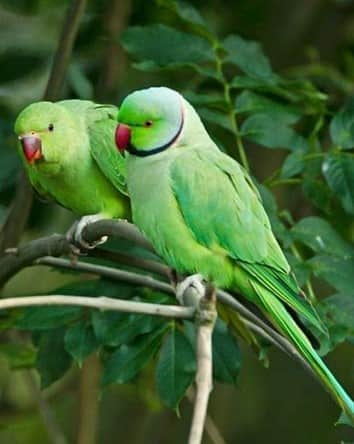 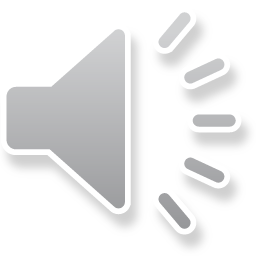 de vogeltrek
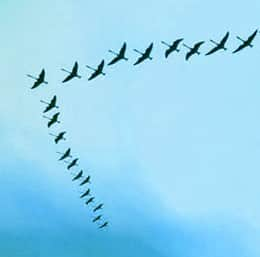 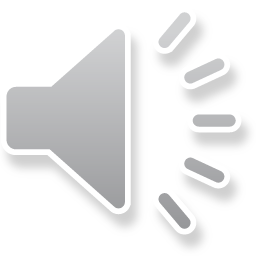 de trekvogel
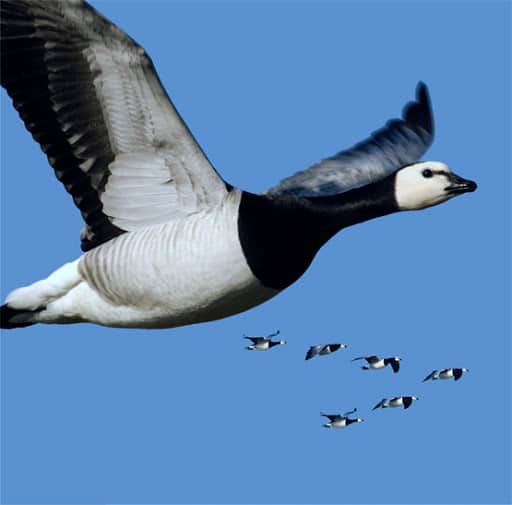 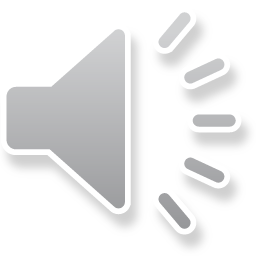 vlakbij
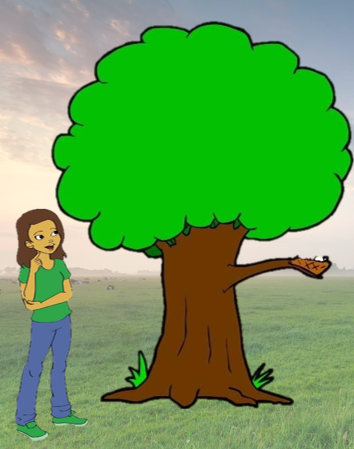 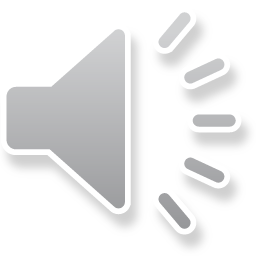 verderop
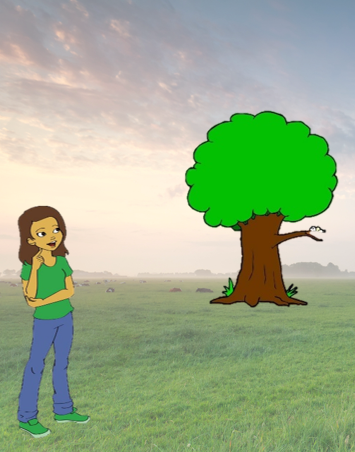 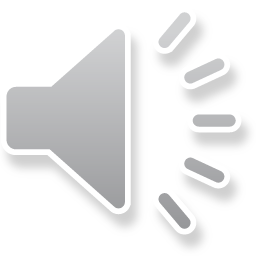 in de verte
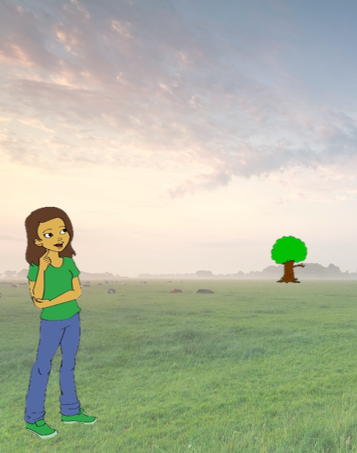 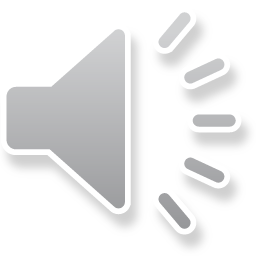 lhet eind
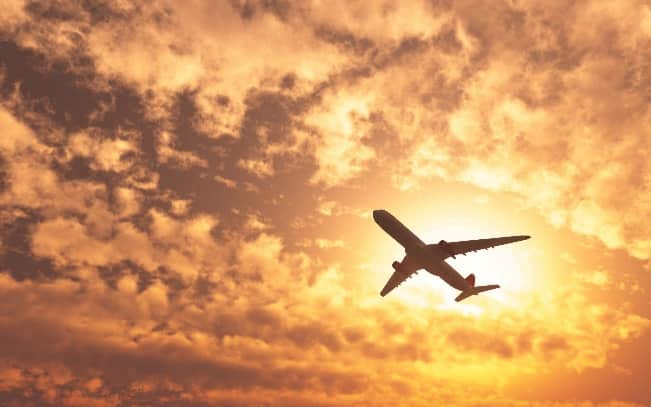 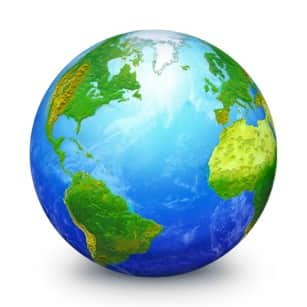 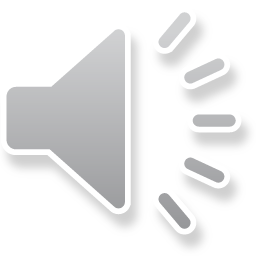 de kudde
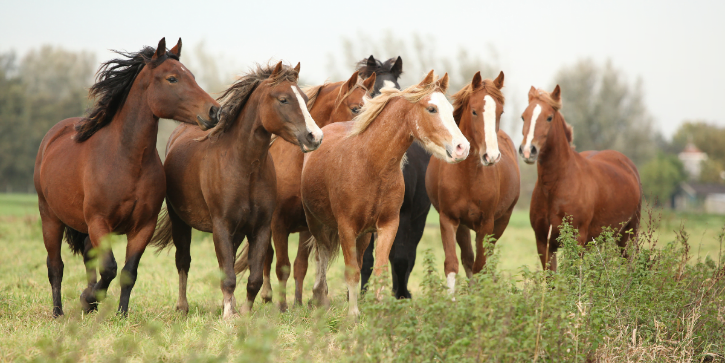 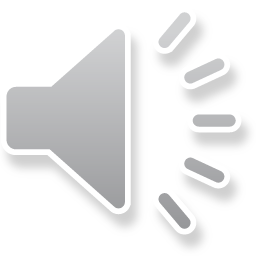 de school
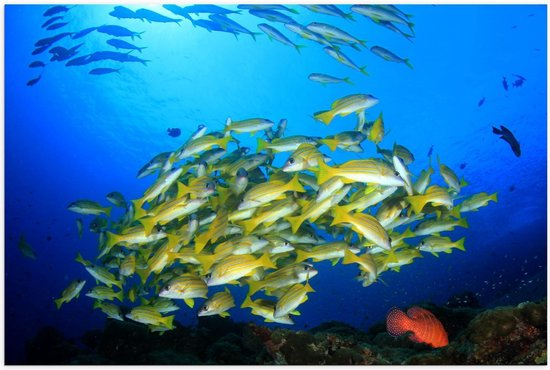 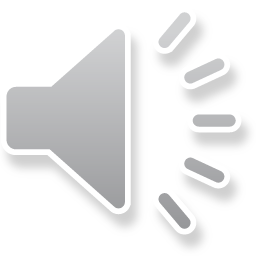 de zwerm
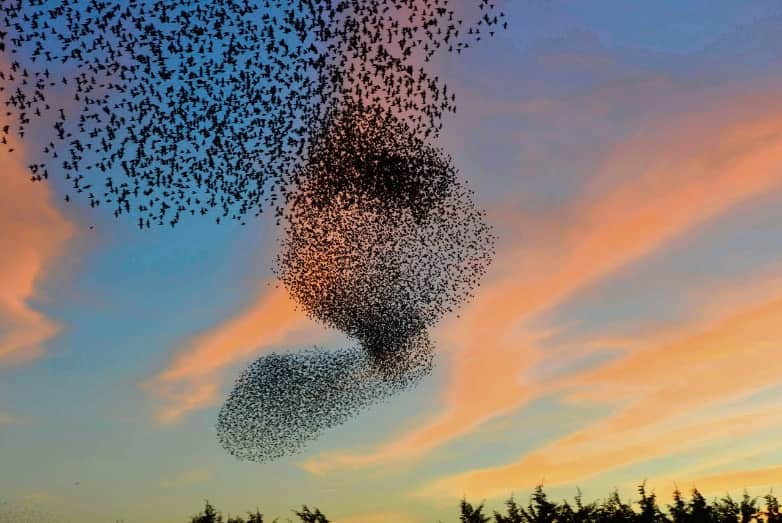 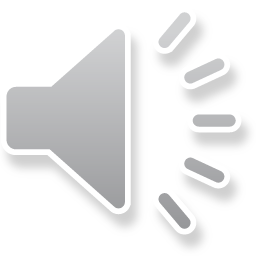 de groep
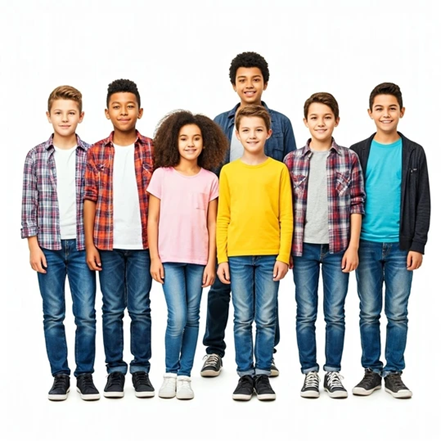 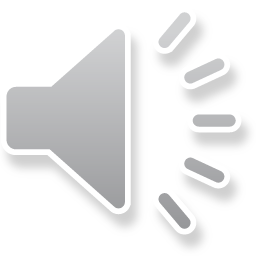 alleen
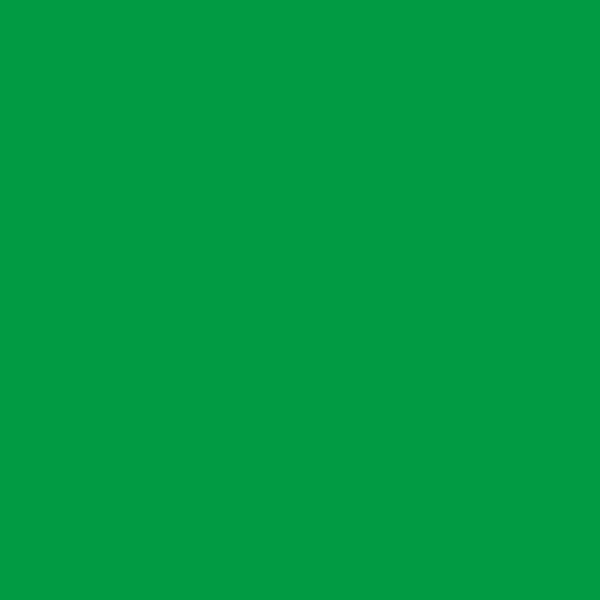 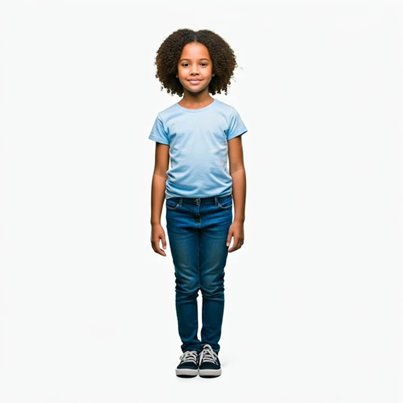 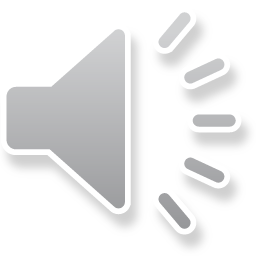 tropisch
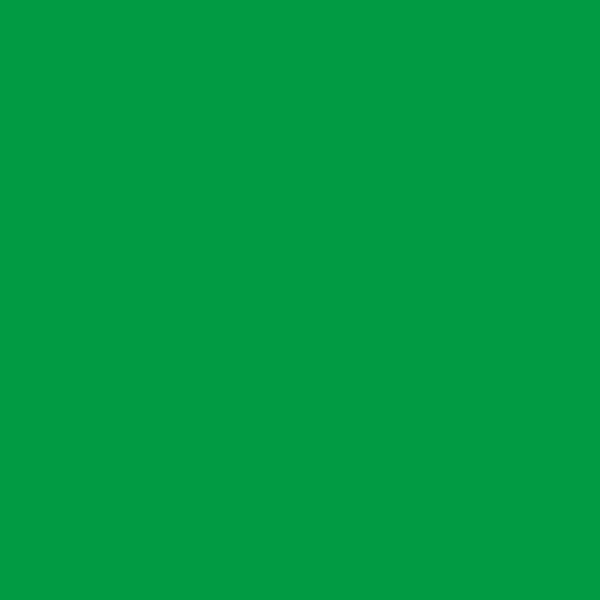 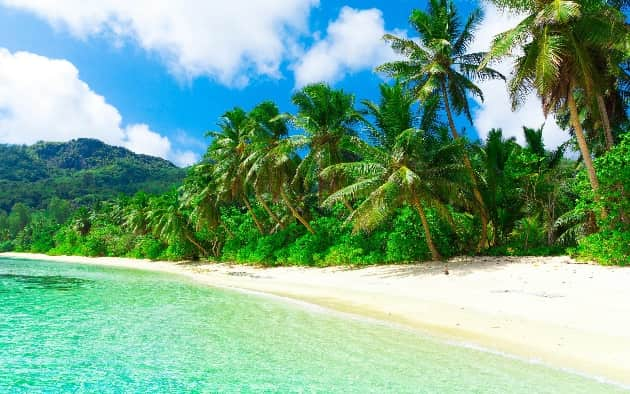 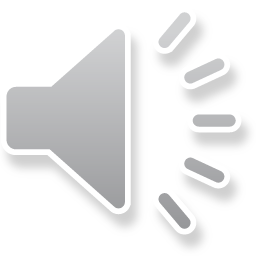 met rust laten
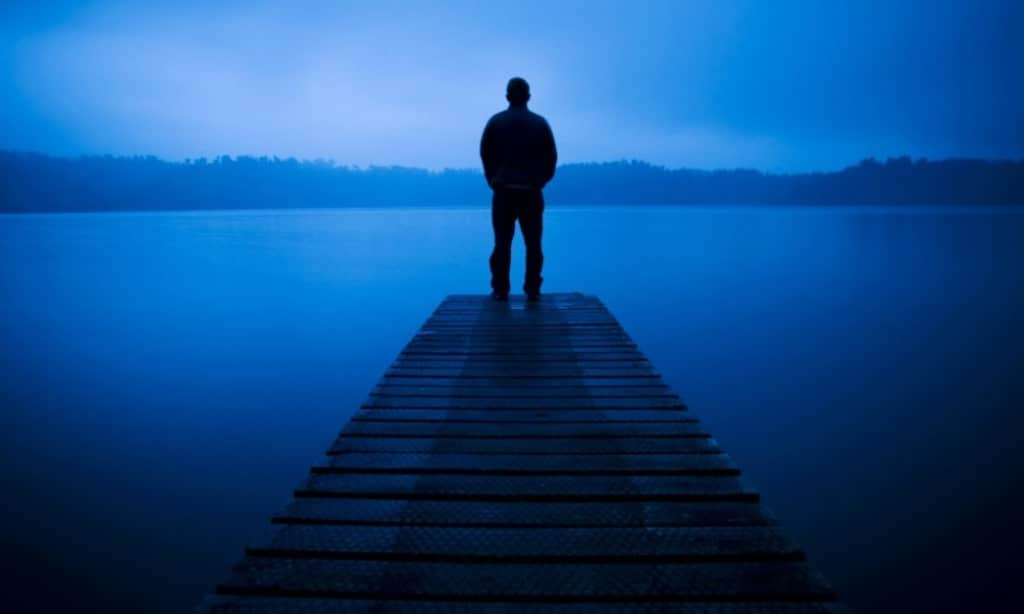 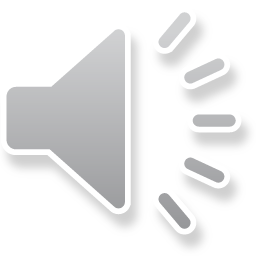 rijmen
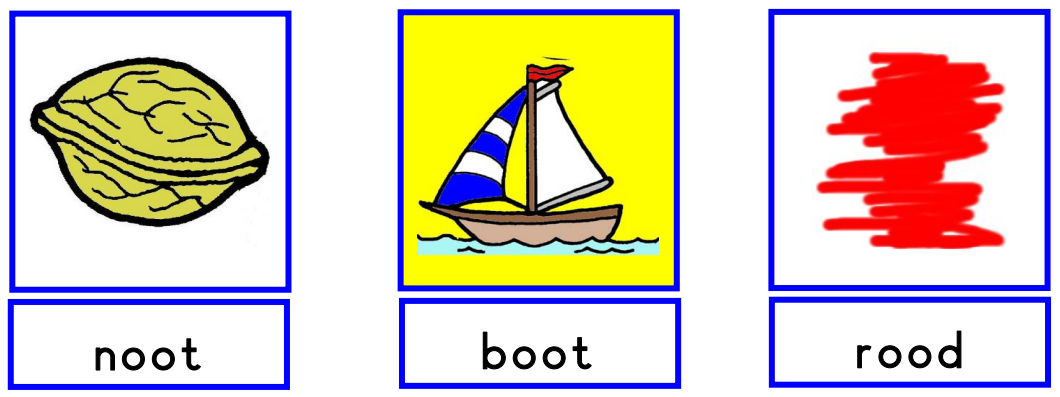 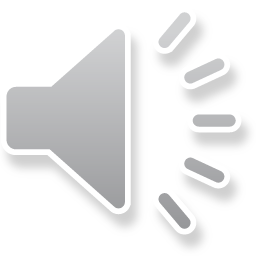 de benen
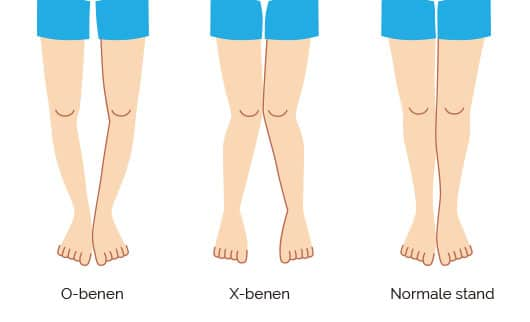 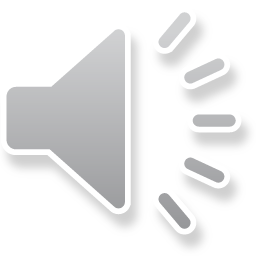 de armen
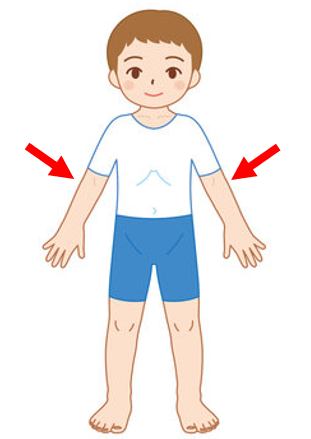 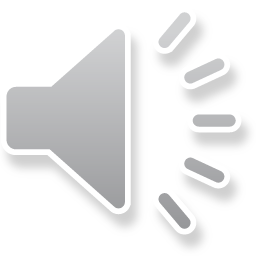 de hand
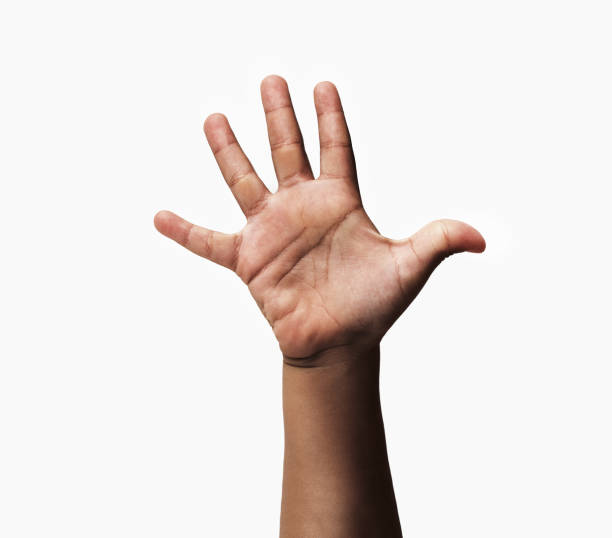 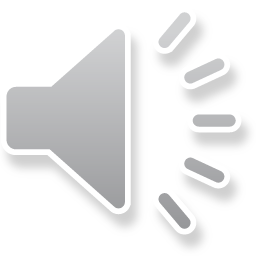 de duim
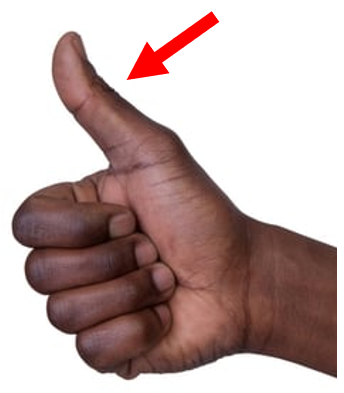 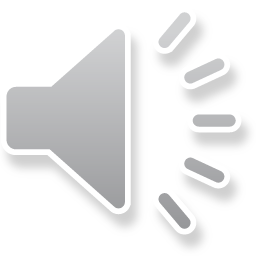 de vinger
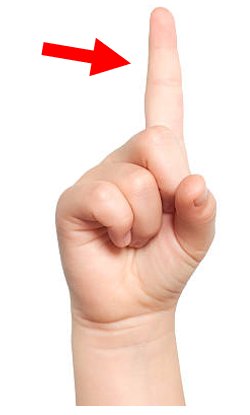 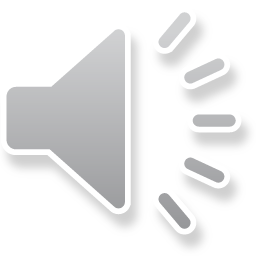 de pink
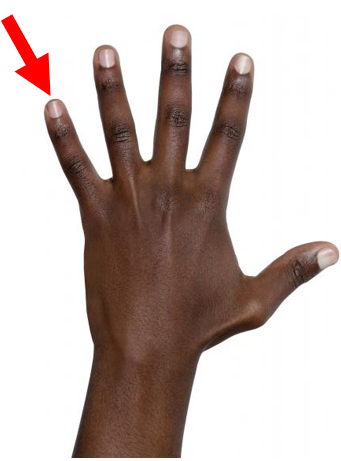 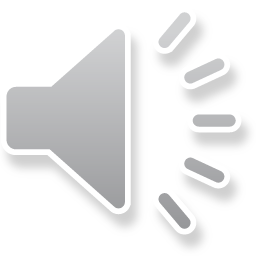 de elleboog
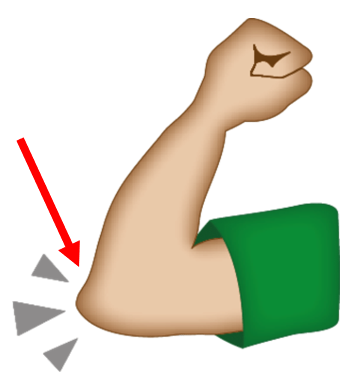 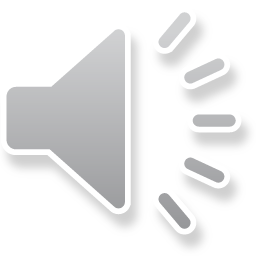 de knie
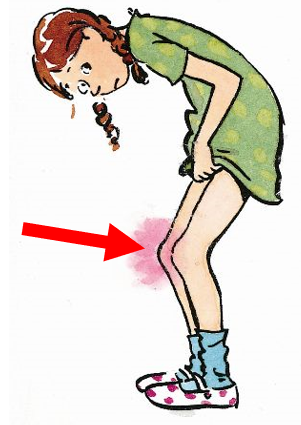 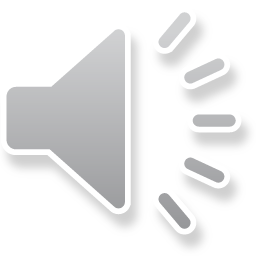 de voet
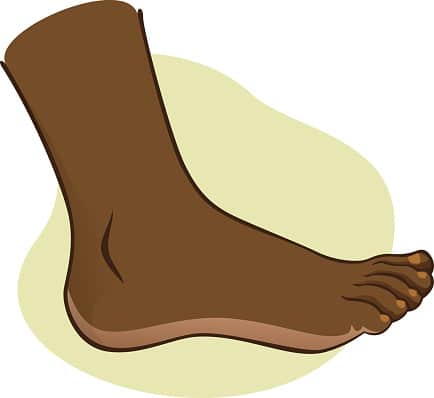 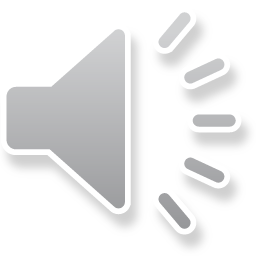 de tenen
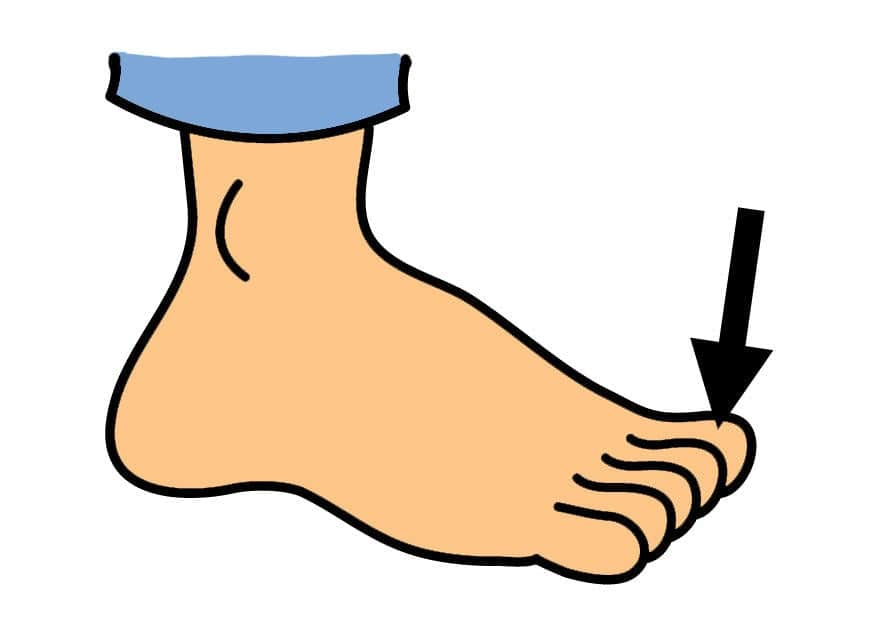 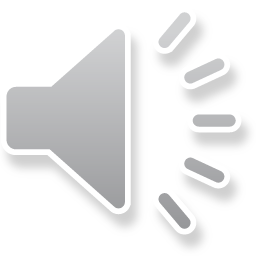 de nagel
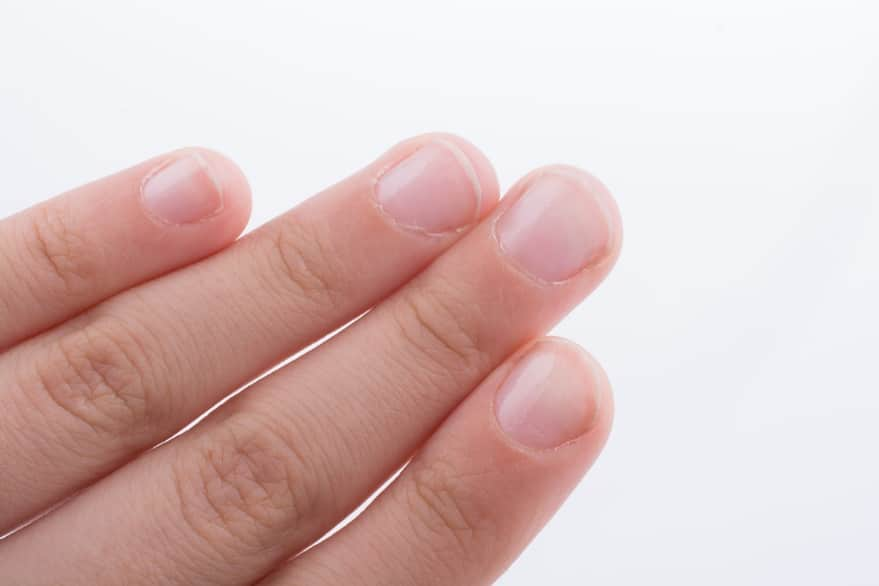 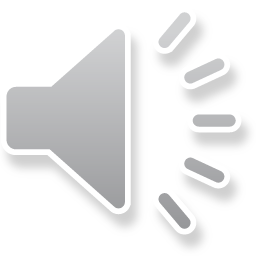 lhet lichaam
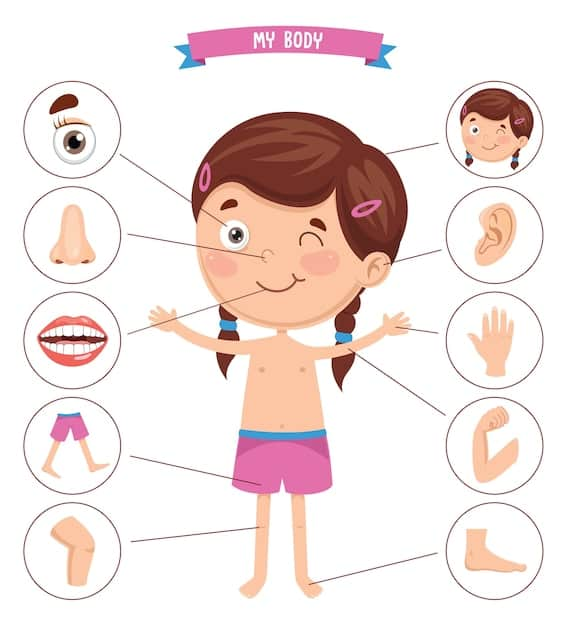 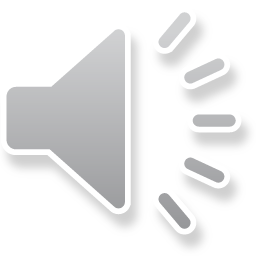 lhet lichaamsdeel
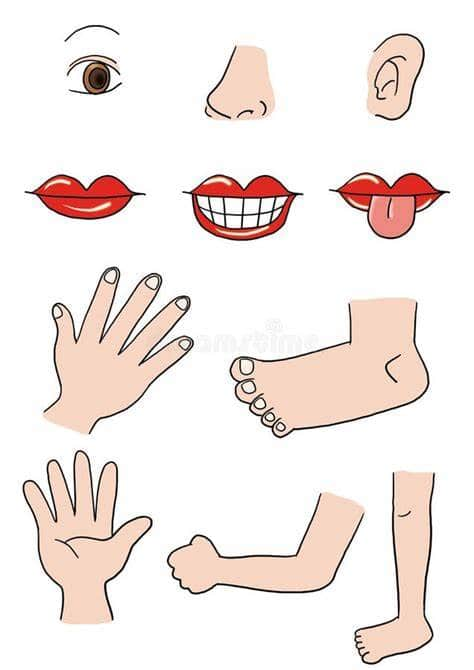 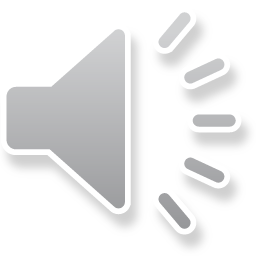 bijzonder
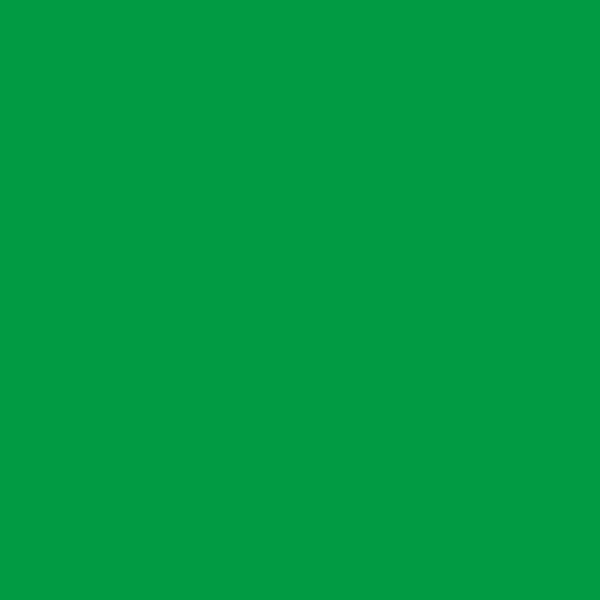 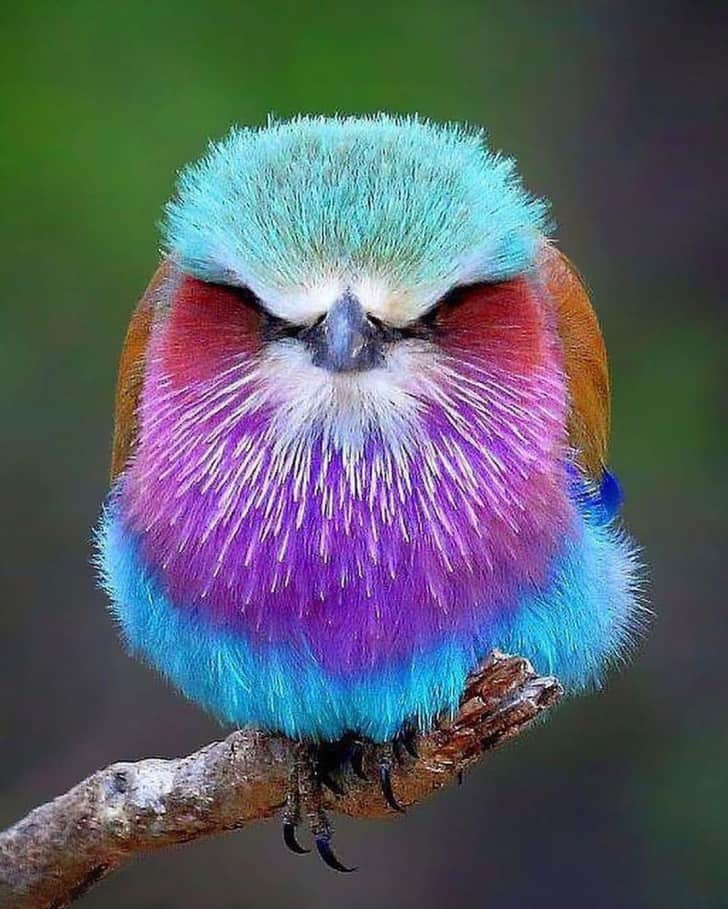 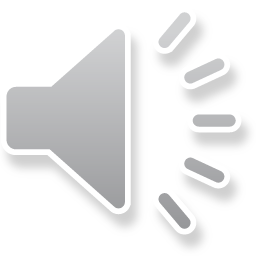 geluk (brengen)
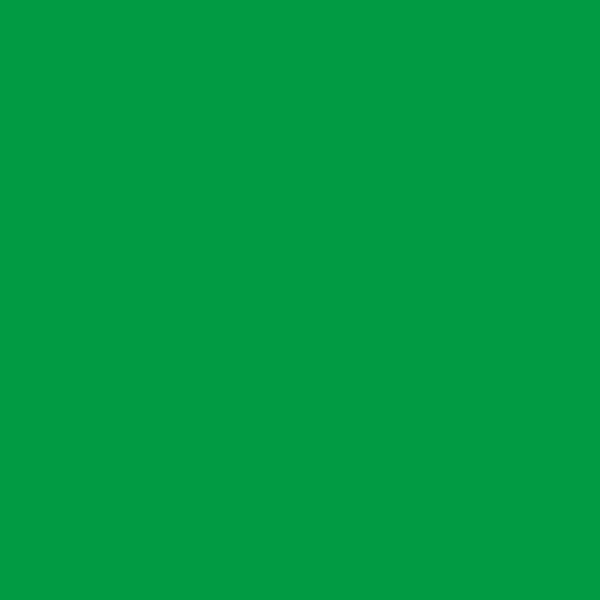 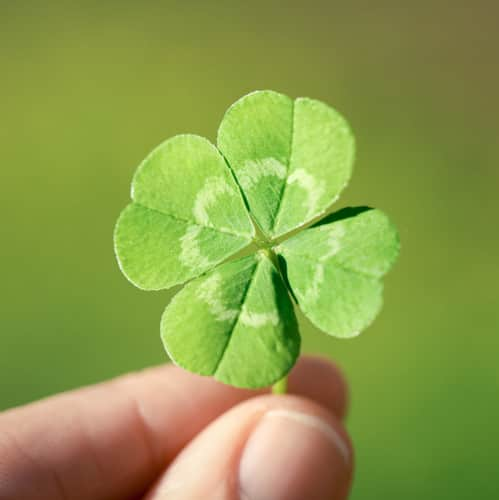 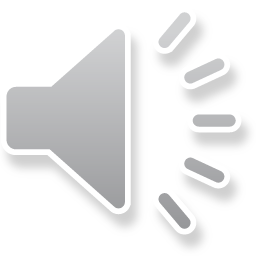 de kraanvogel
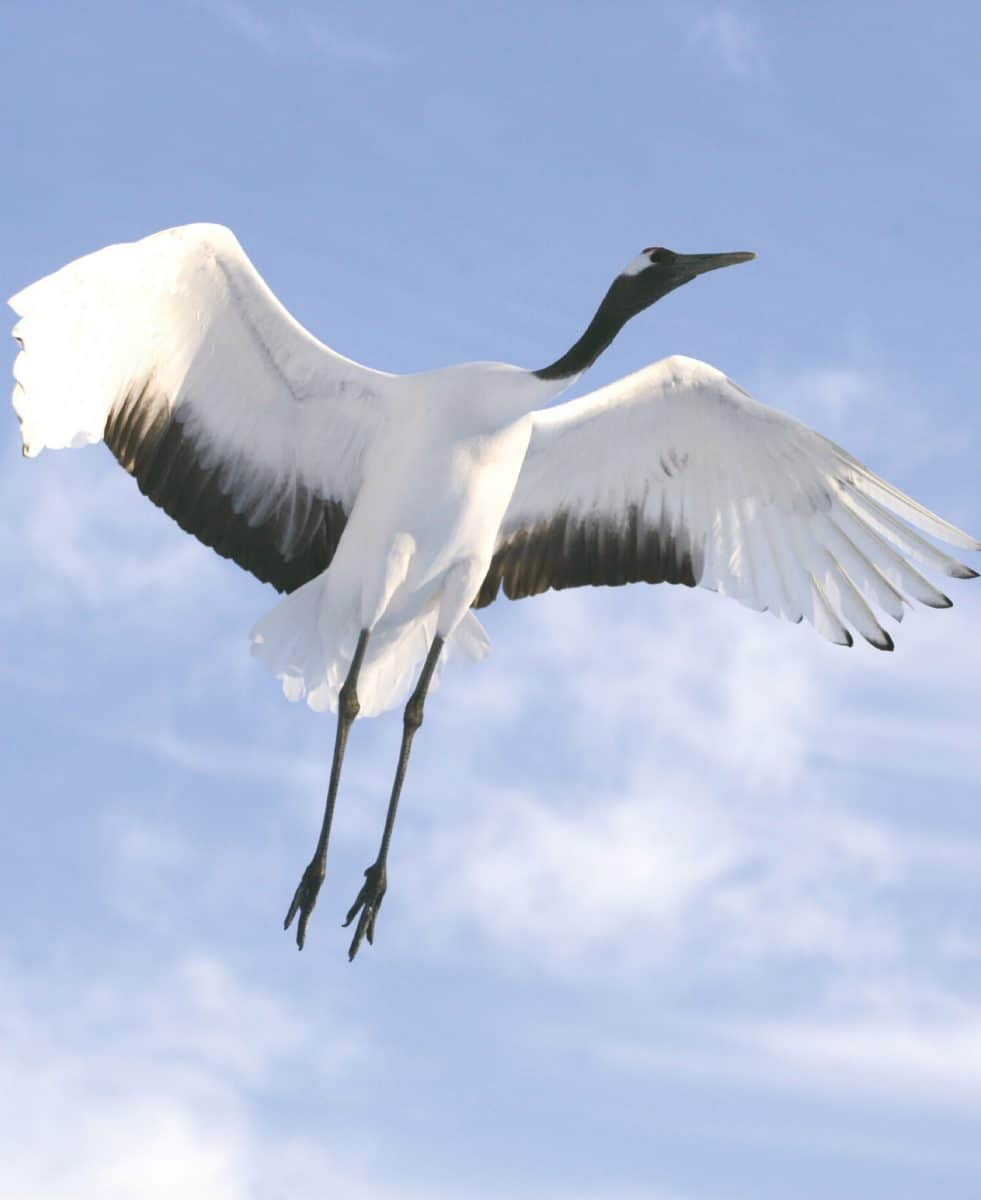 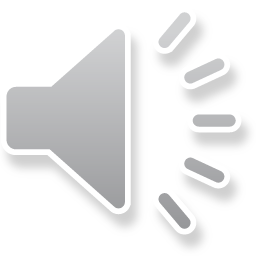 heen
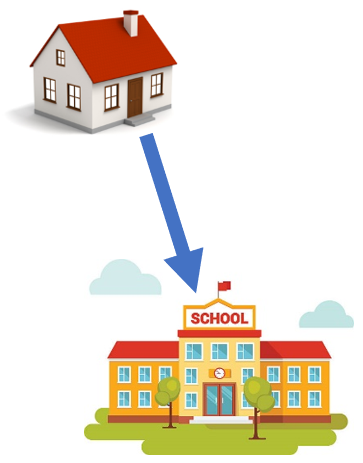 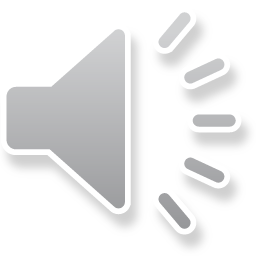 terug
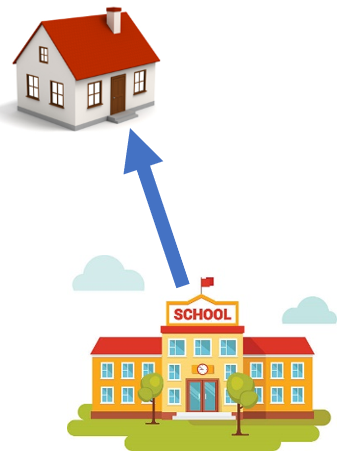 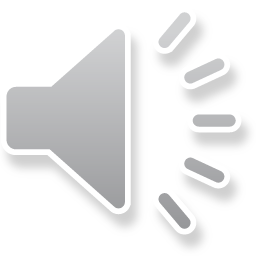 lhet bericht
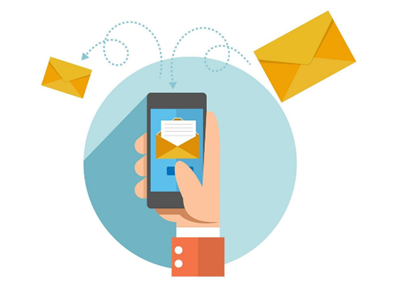 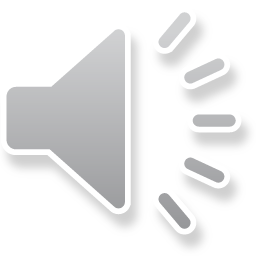 zenden
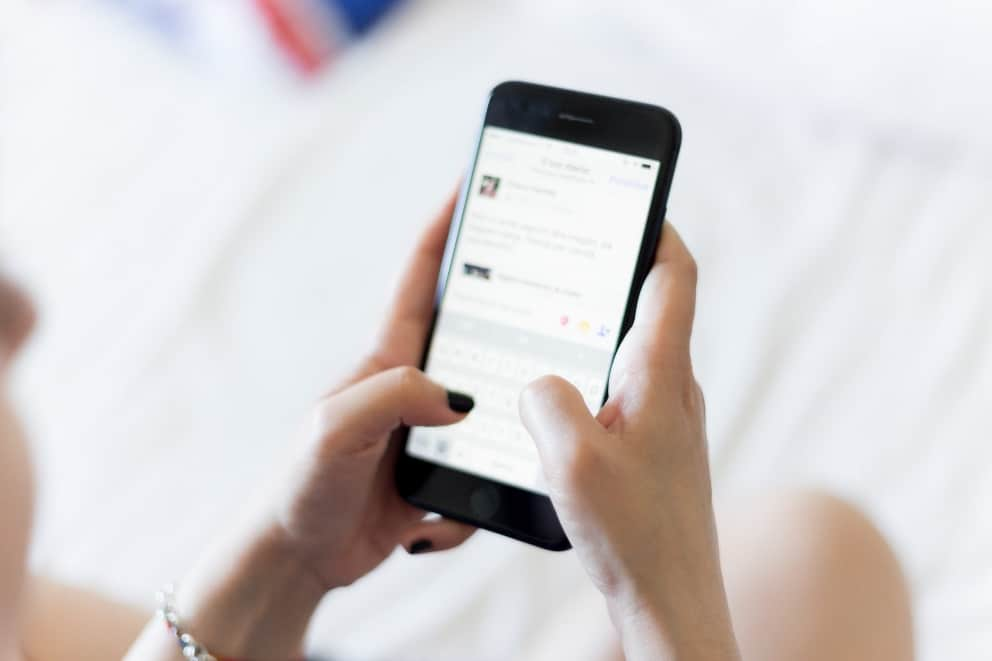 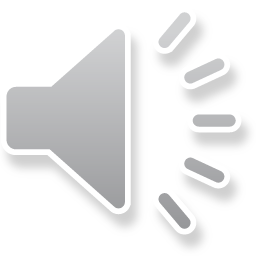 ontvangen
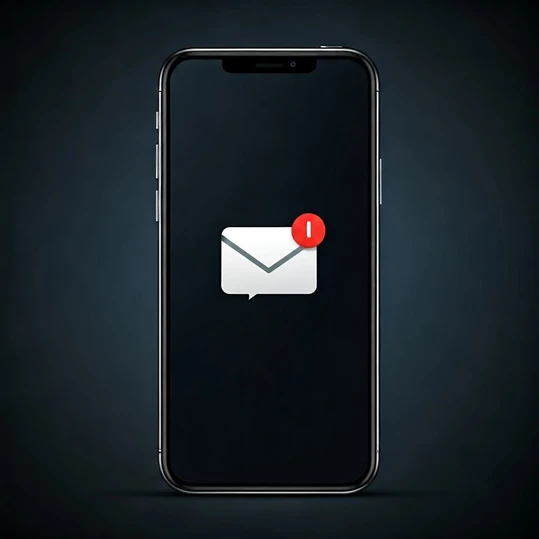 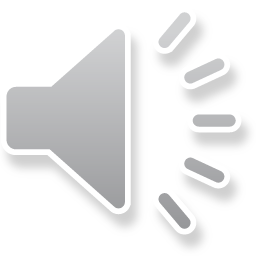 lhet contact
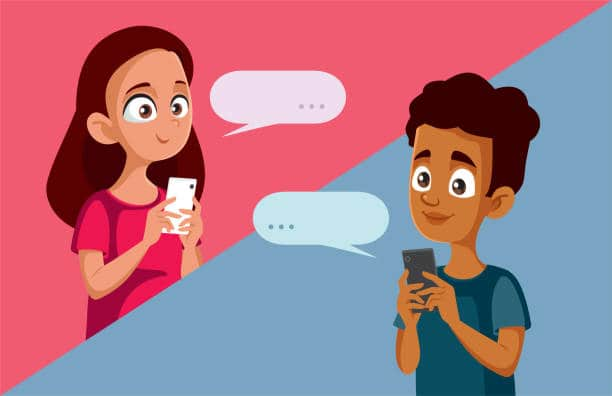 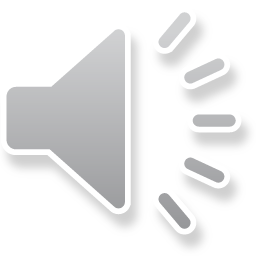 lhet beginpunt
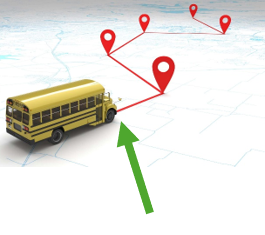 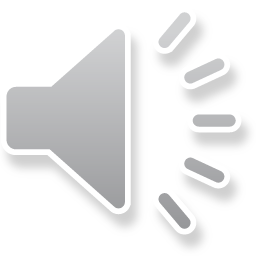 halverwege
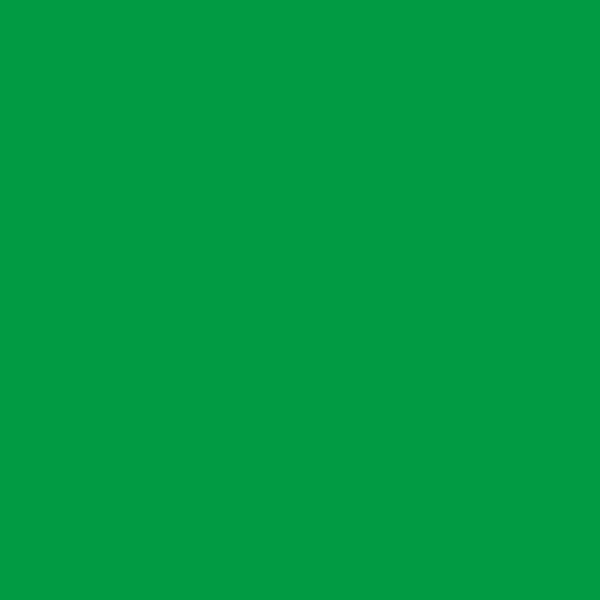 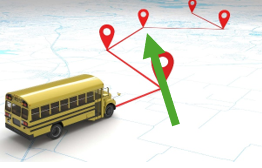 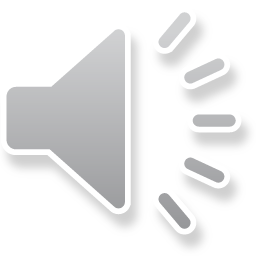 eindigen
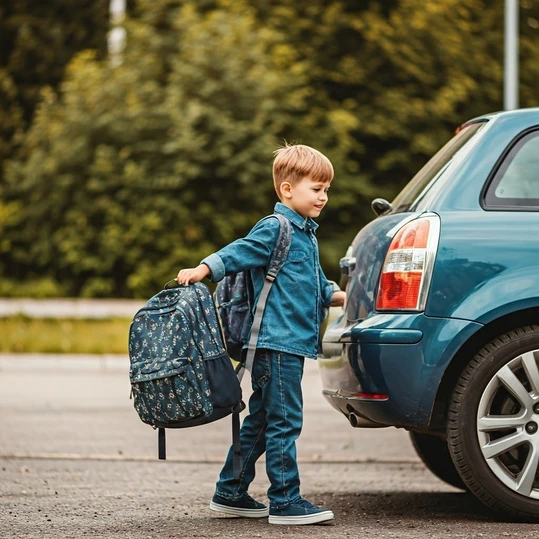 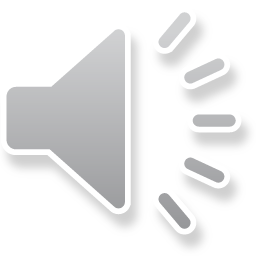 lhet eindpunt
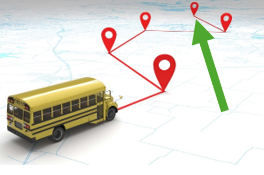 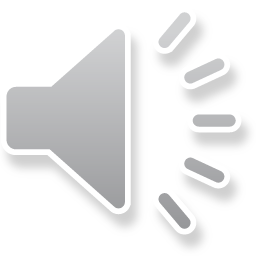 de route
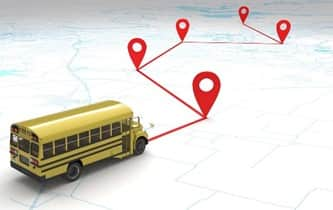 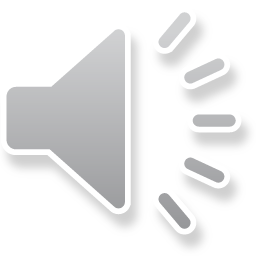 de spanwijdte
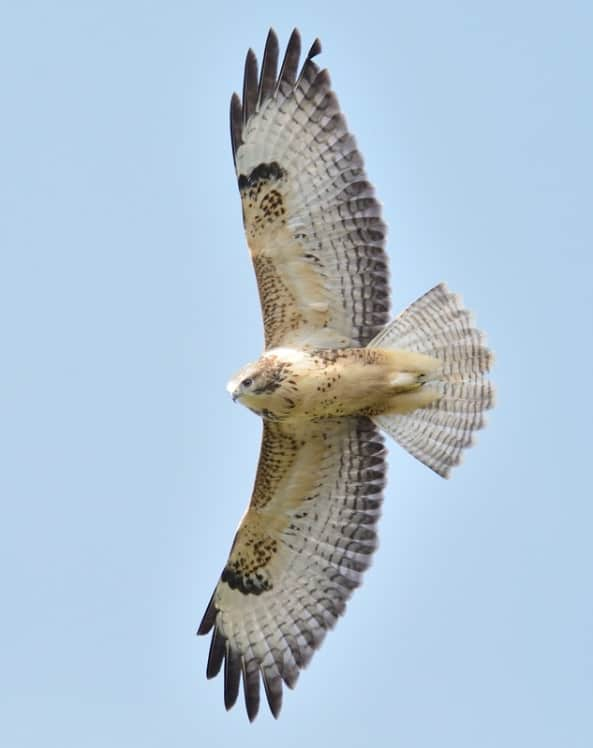 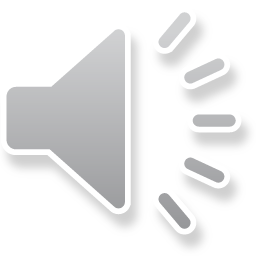 lhet noorden
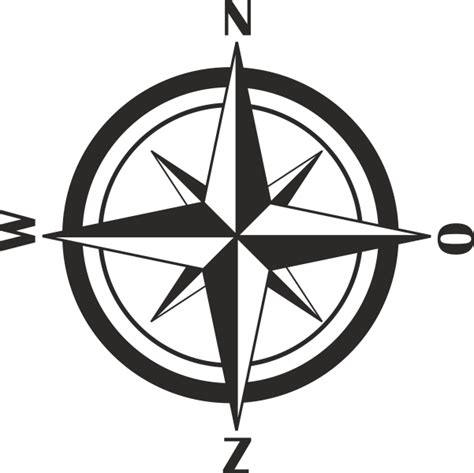 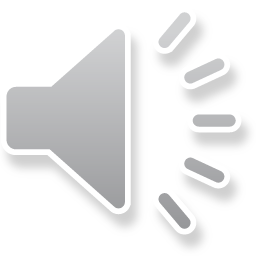 lhet zuiden
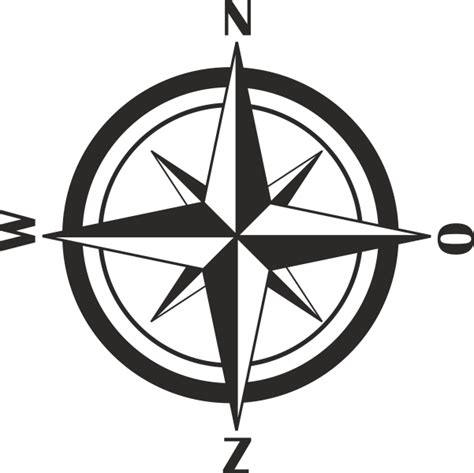 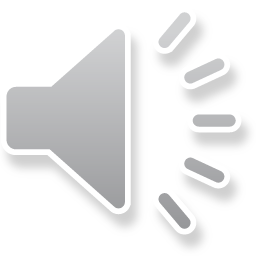 lhet zendertje
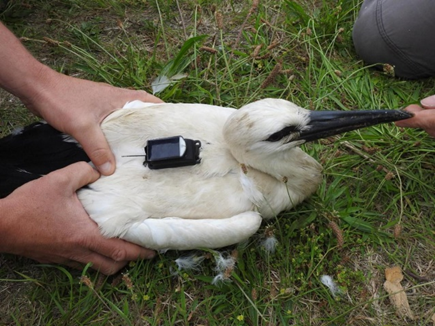 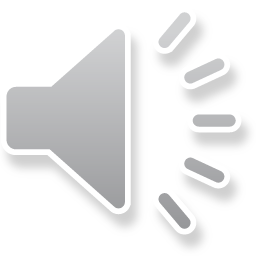 eng
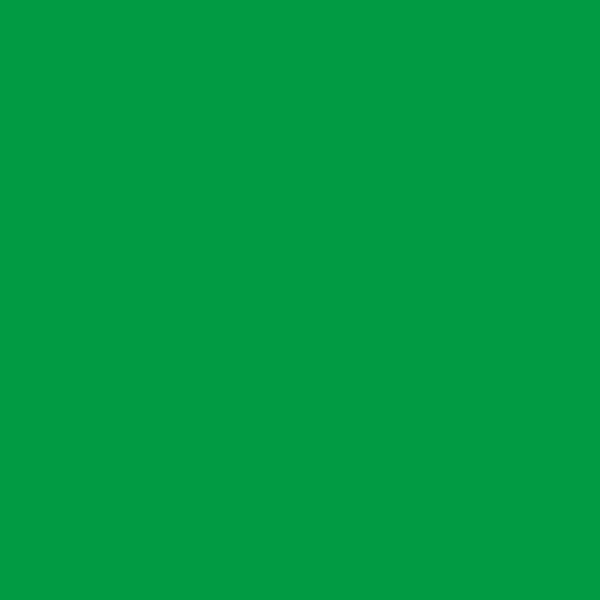 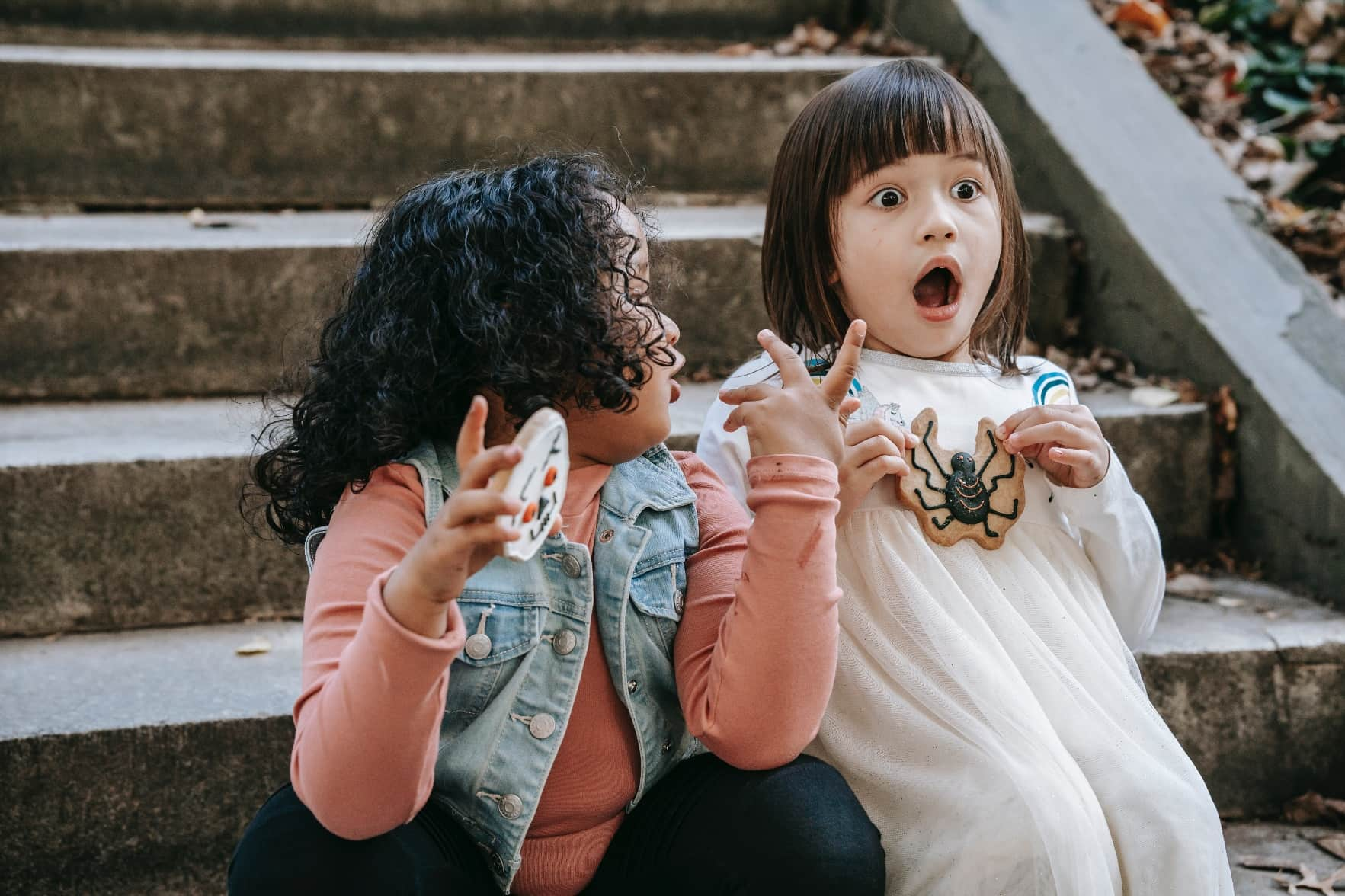 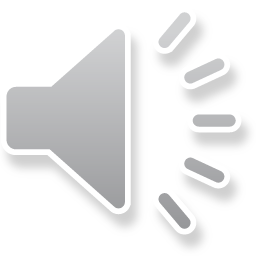 lhet monster
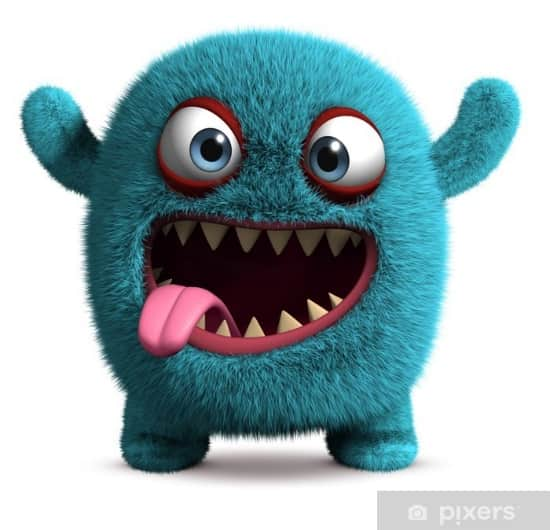 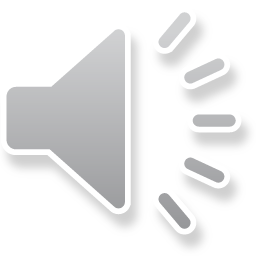 schrikken
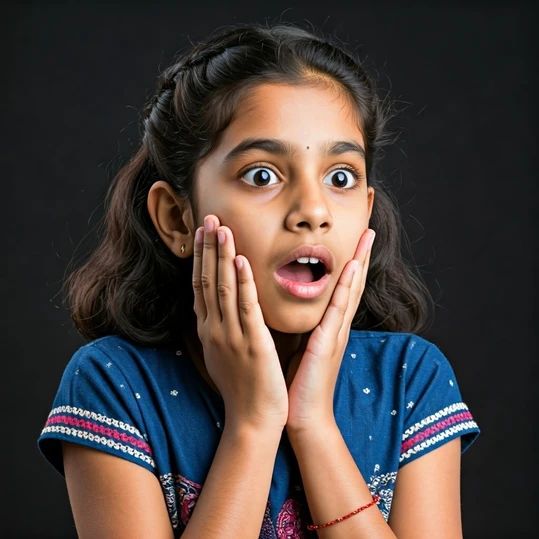 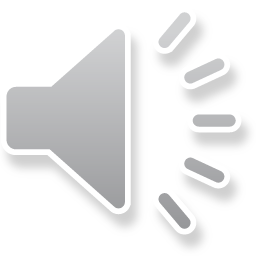 de vogelverschrikker
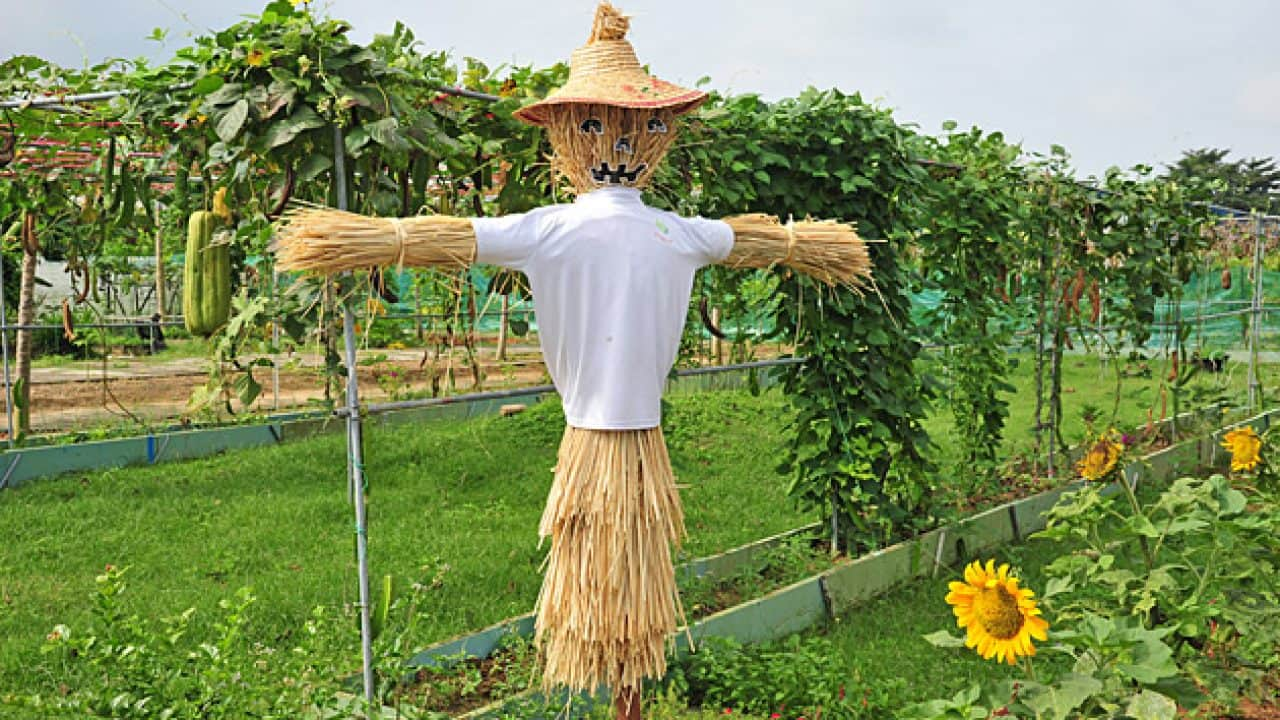 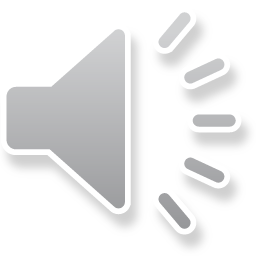 wegjagen
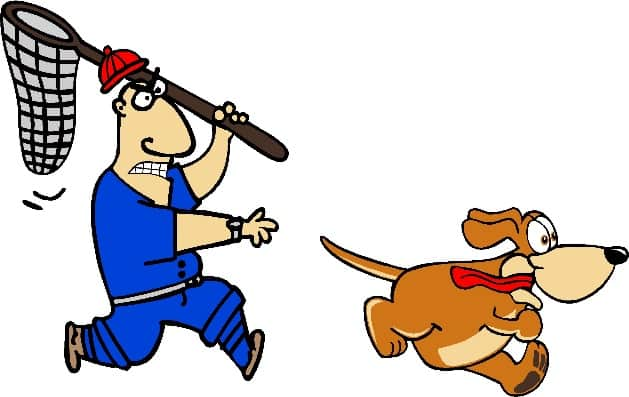 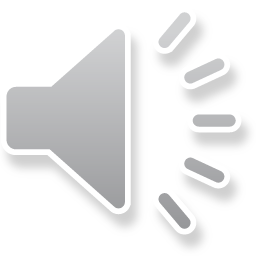 de wintergast
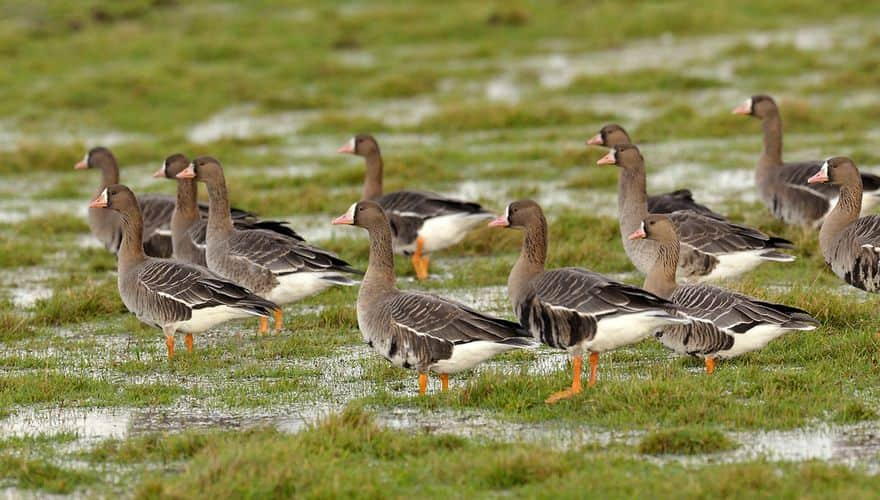 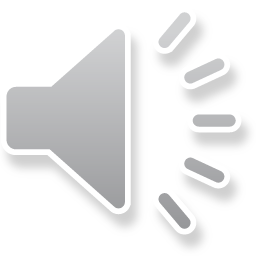 de V-vorm
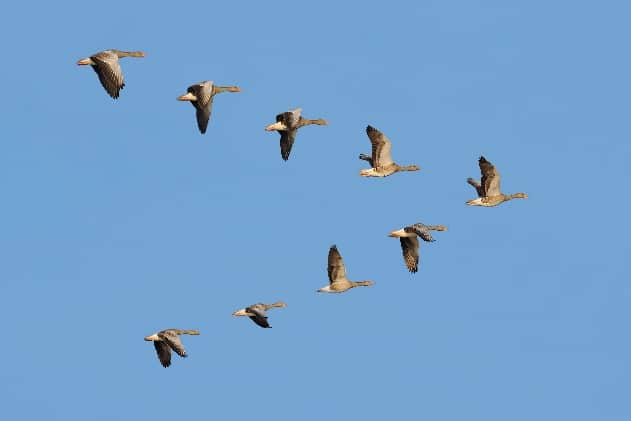 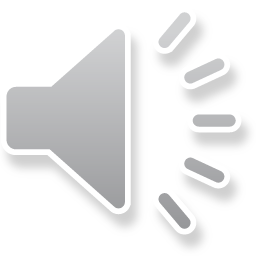 de legenda
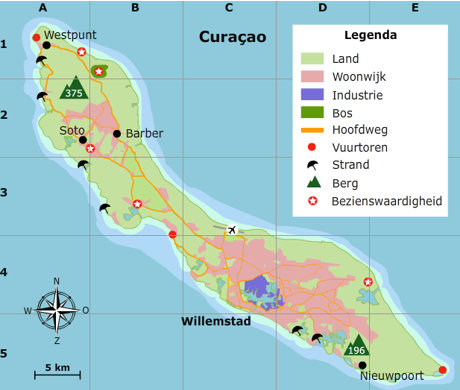 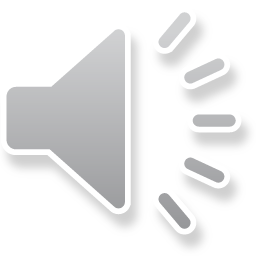 “elk vogeltje zingt zoals het gebekt is”
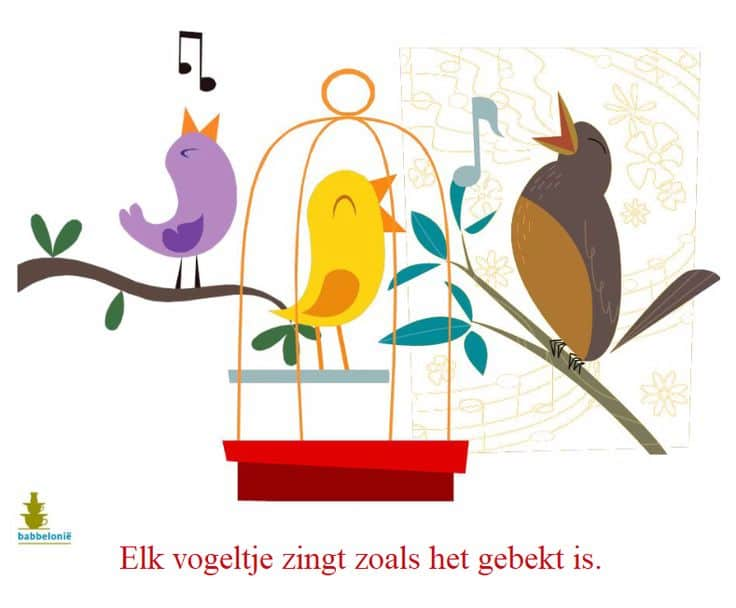 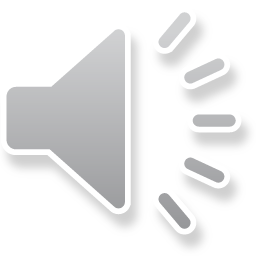 Week 3
de  kudde
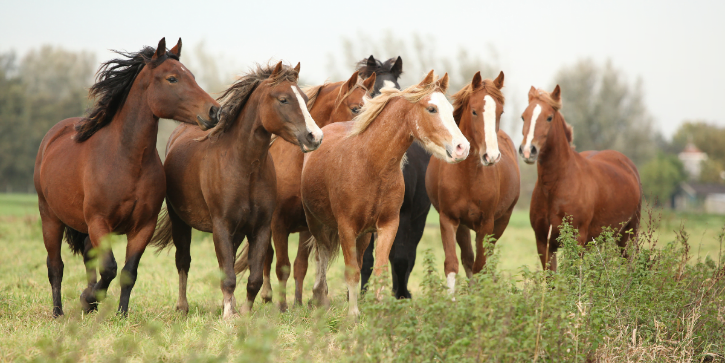 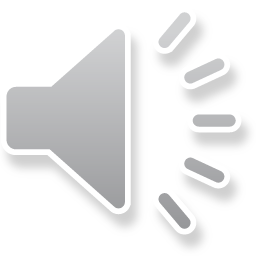 grazen
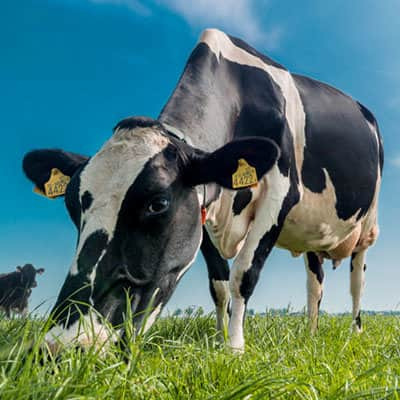 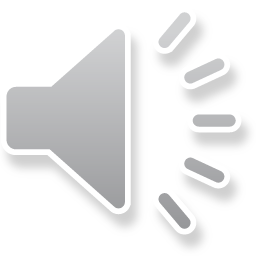 lhet jong
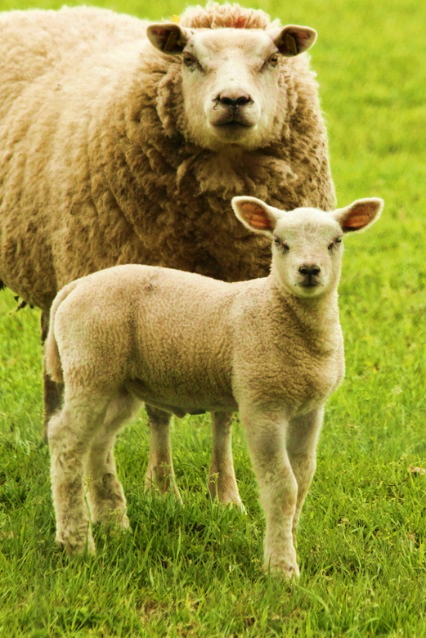 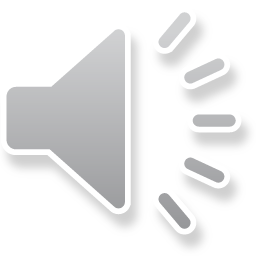 beschermen
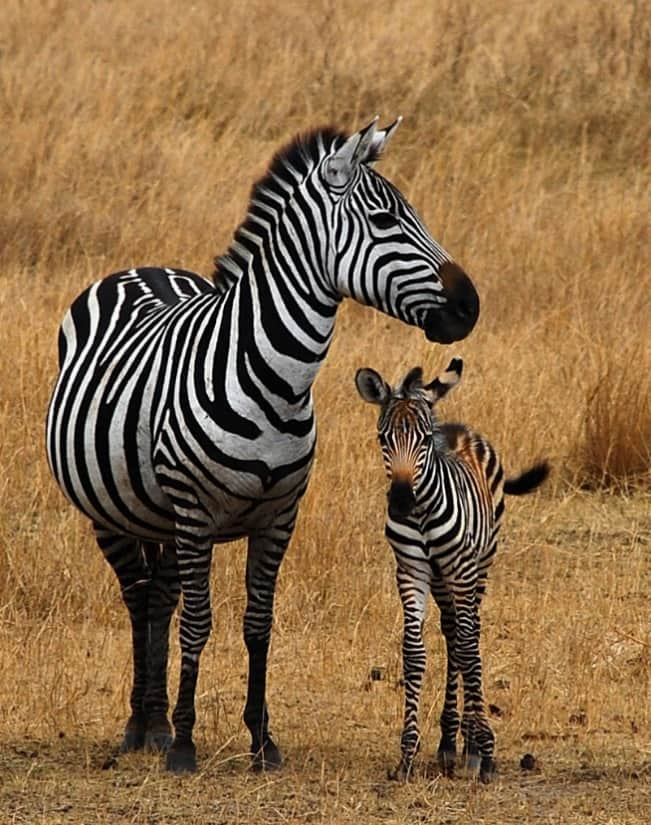 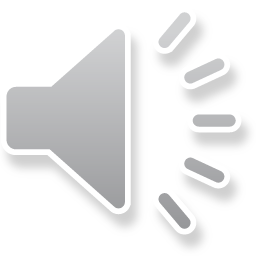 lhet schaap
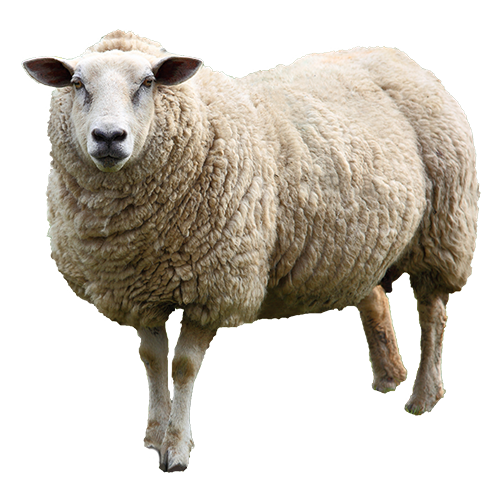 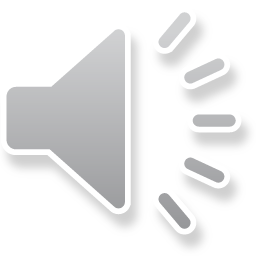 de wei
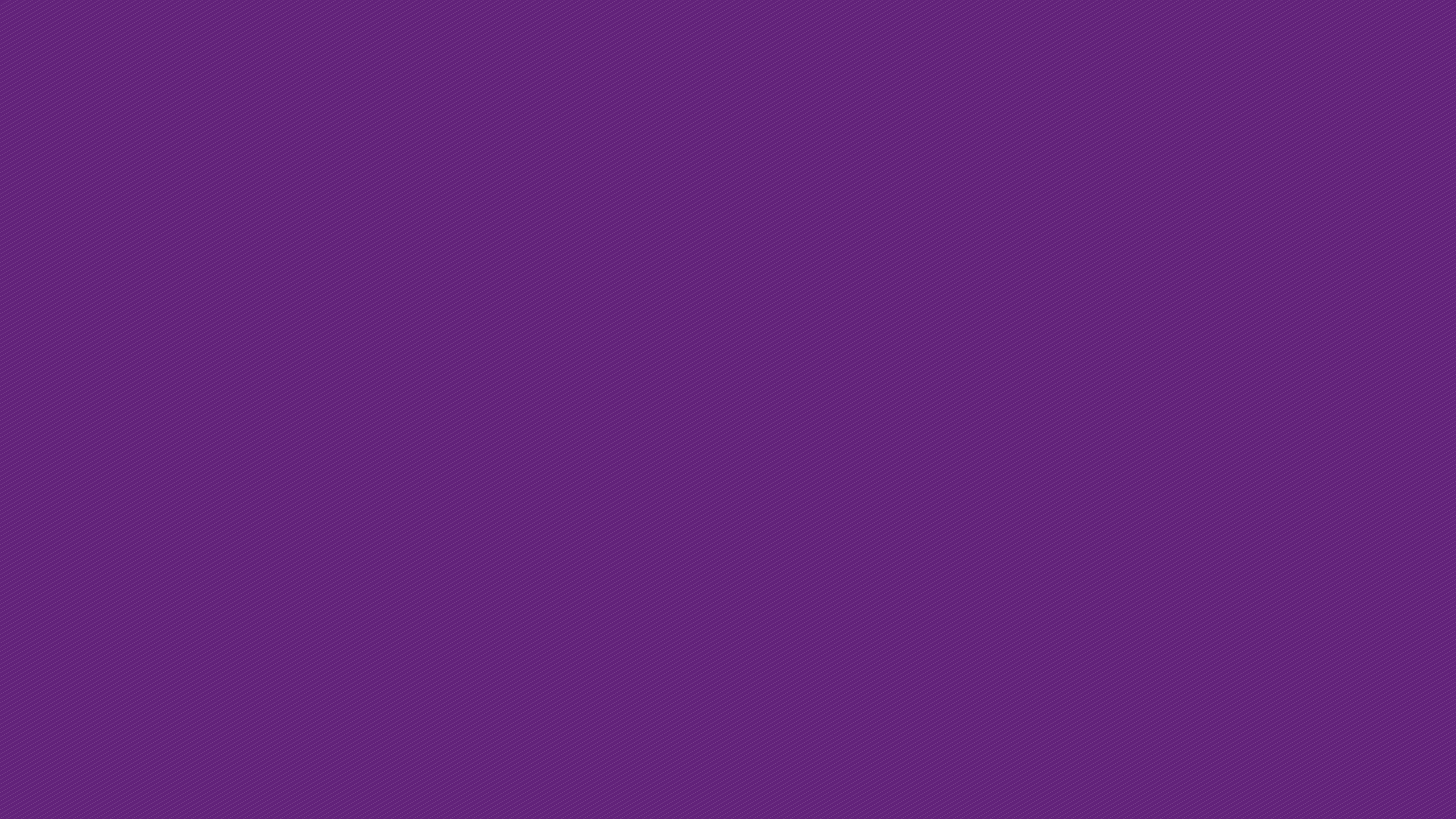 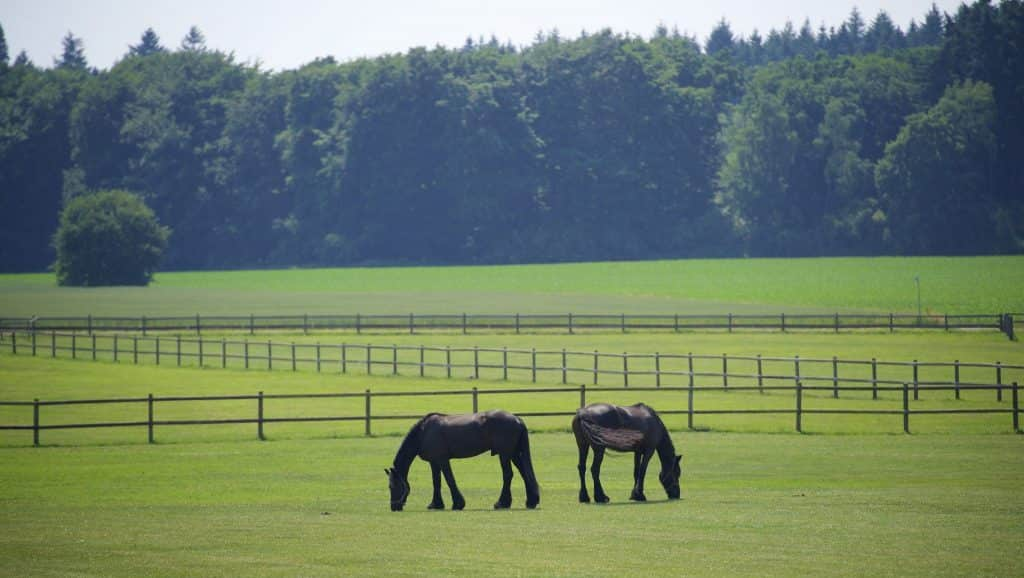 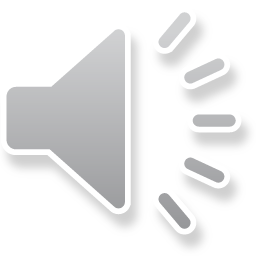 blijven
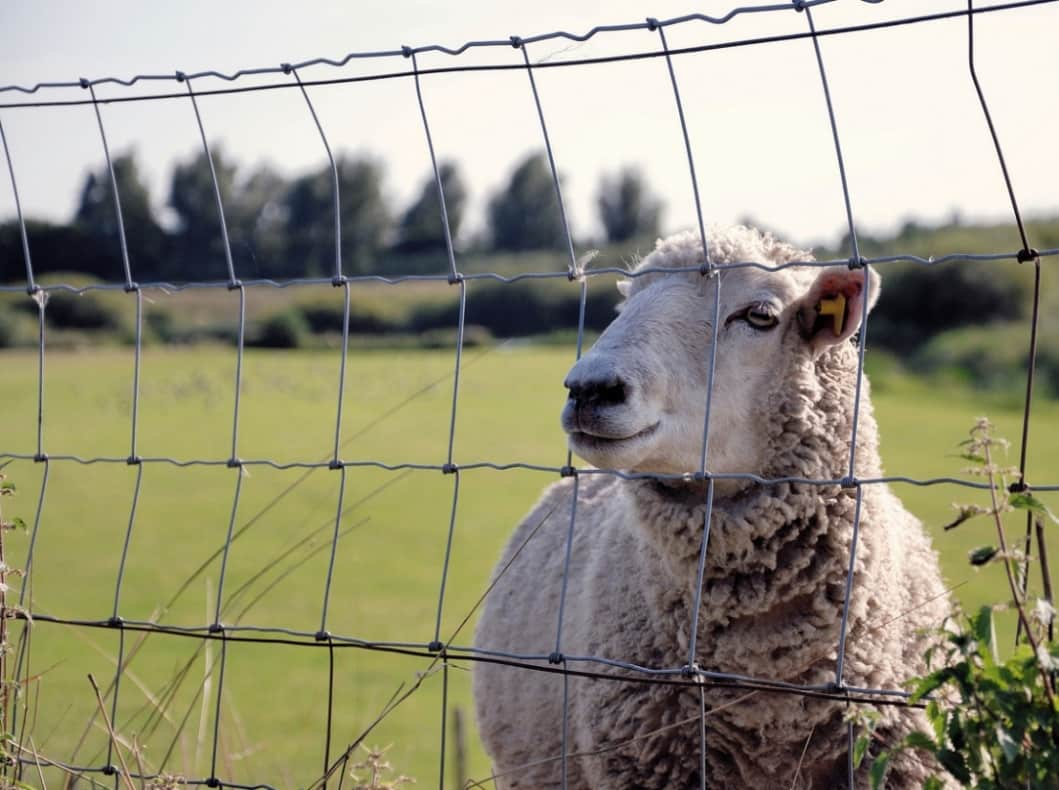 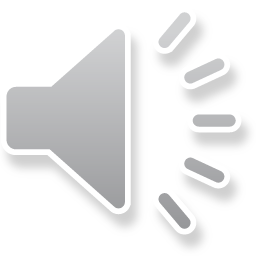 wegbrengen
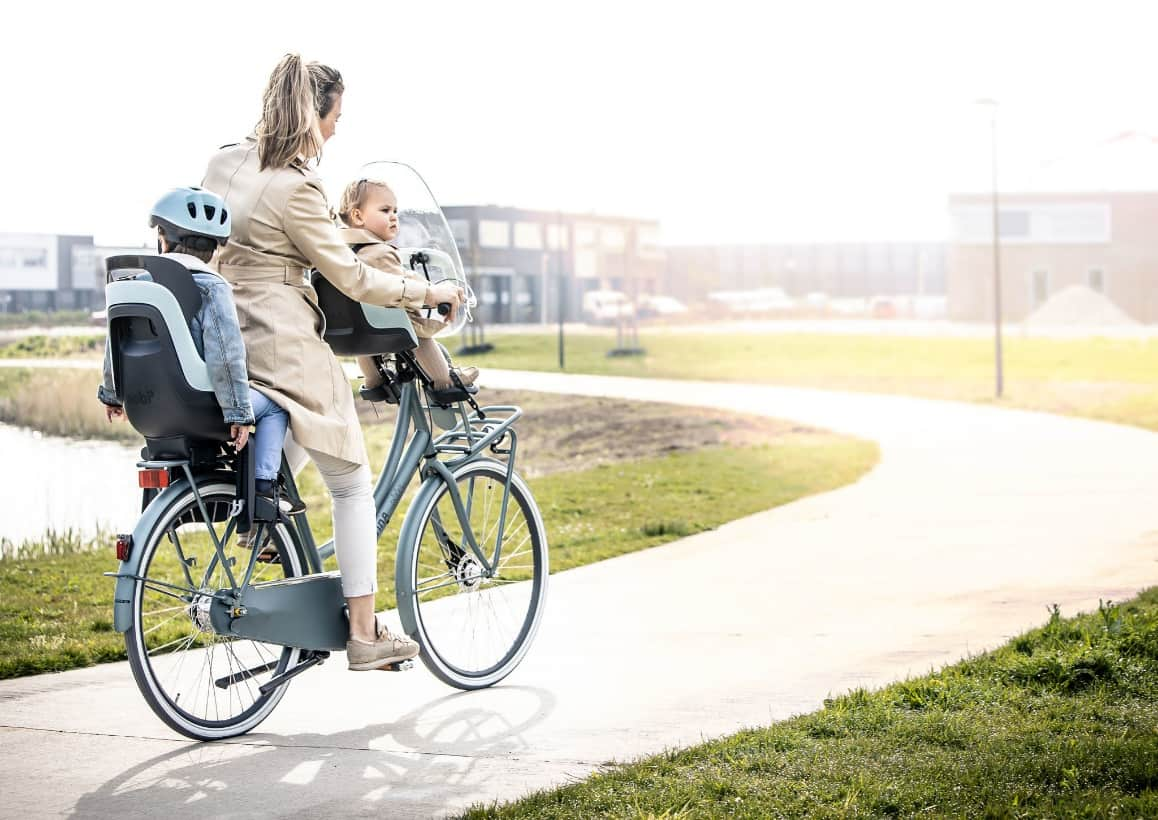 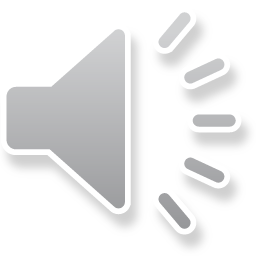 vertrekken
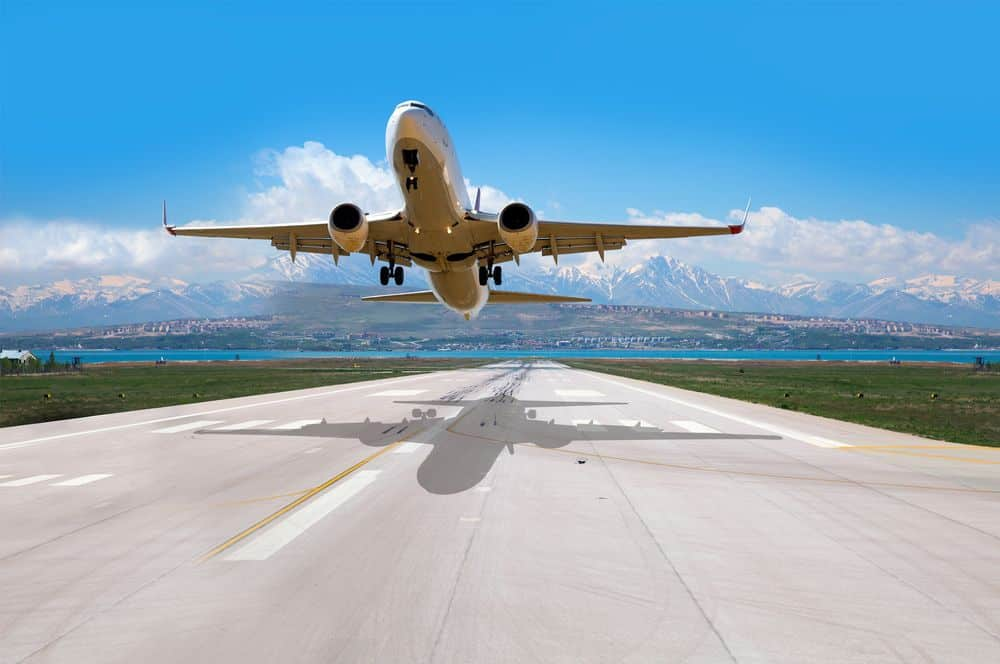 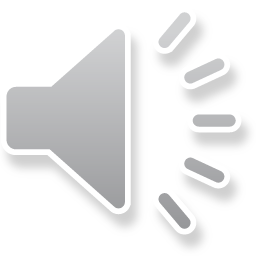 lhet afscheid
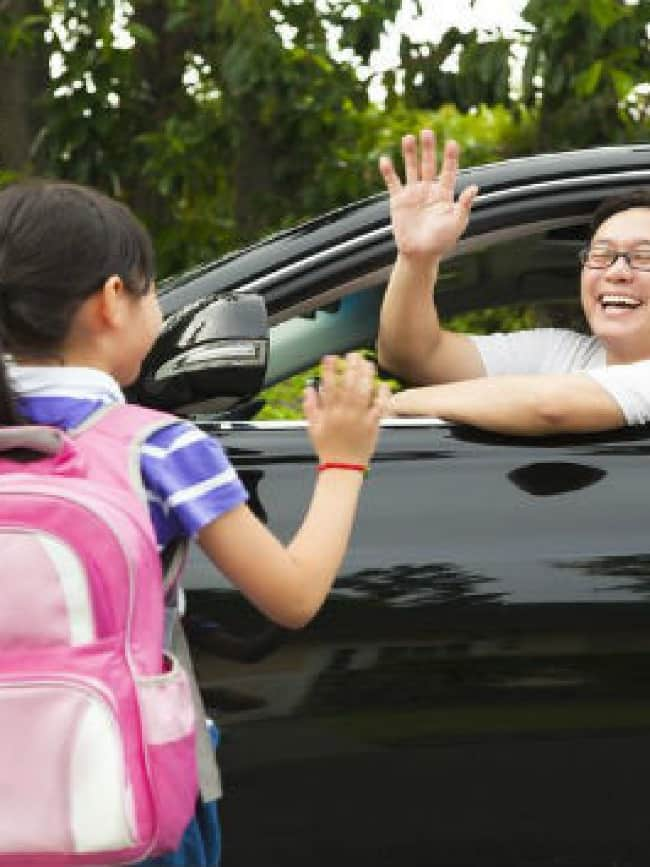 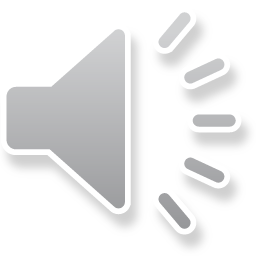 onderweg zijn
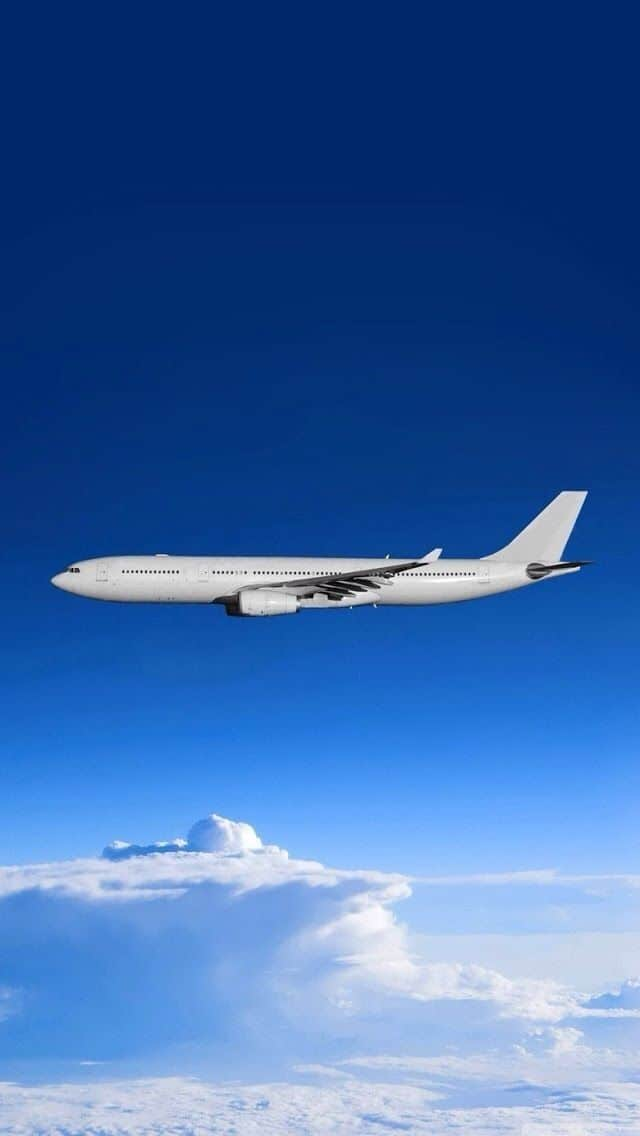 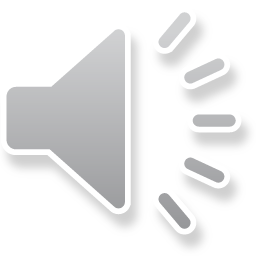 aankomen
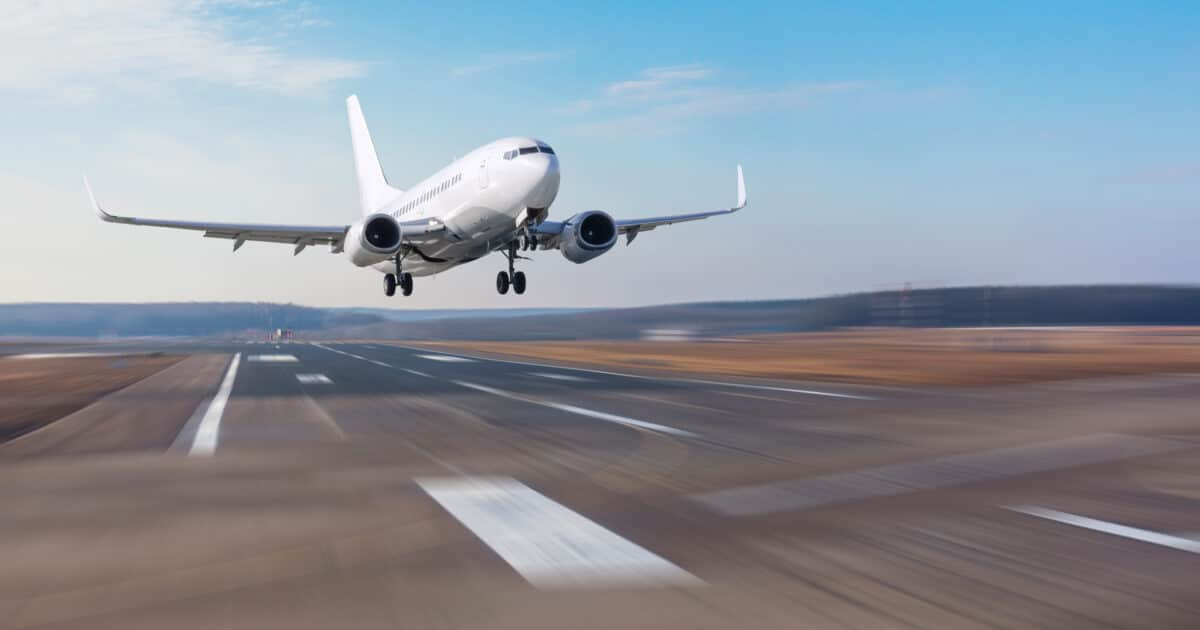 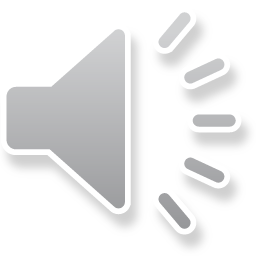 afhalen
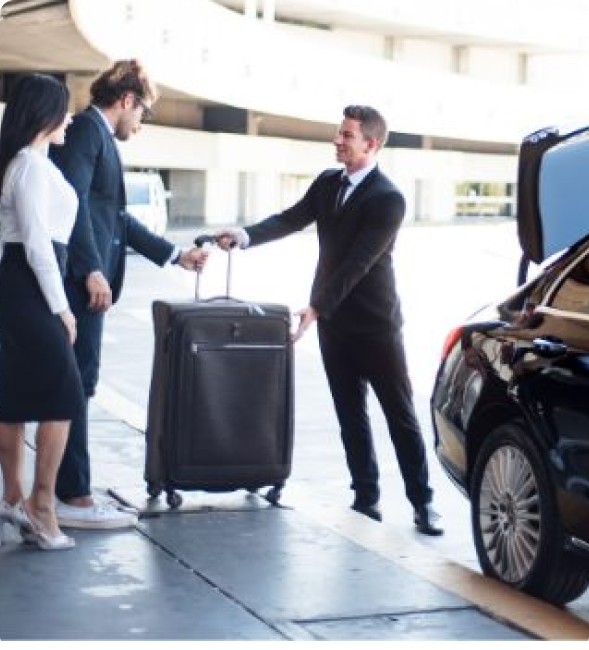 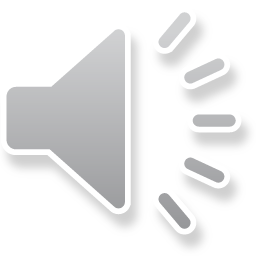 observeren
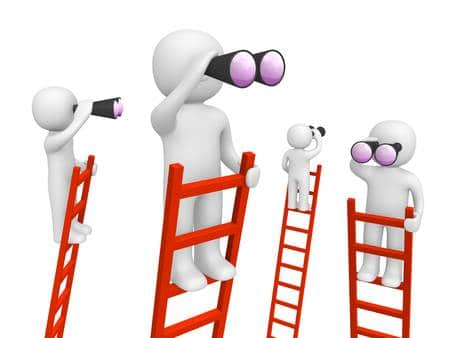 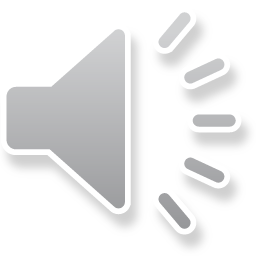 de reis
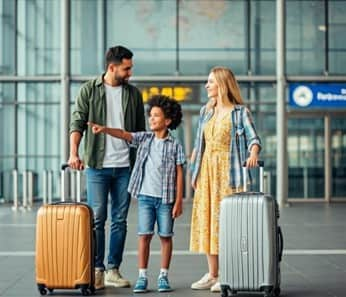 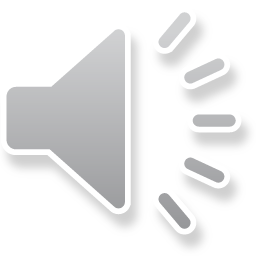 reizen
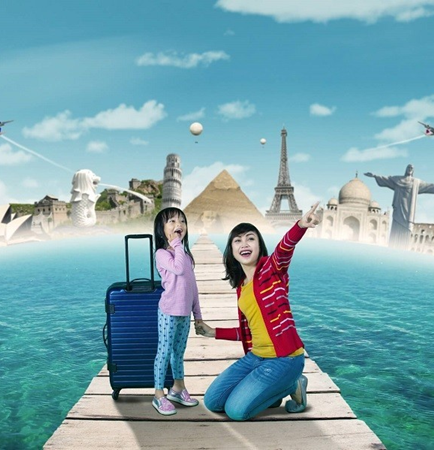 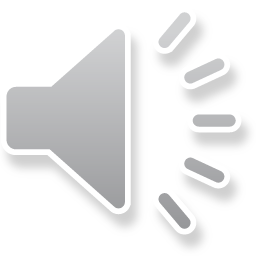 lhet schip
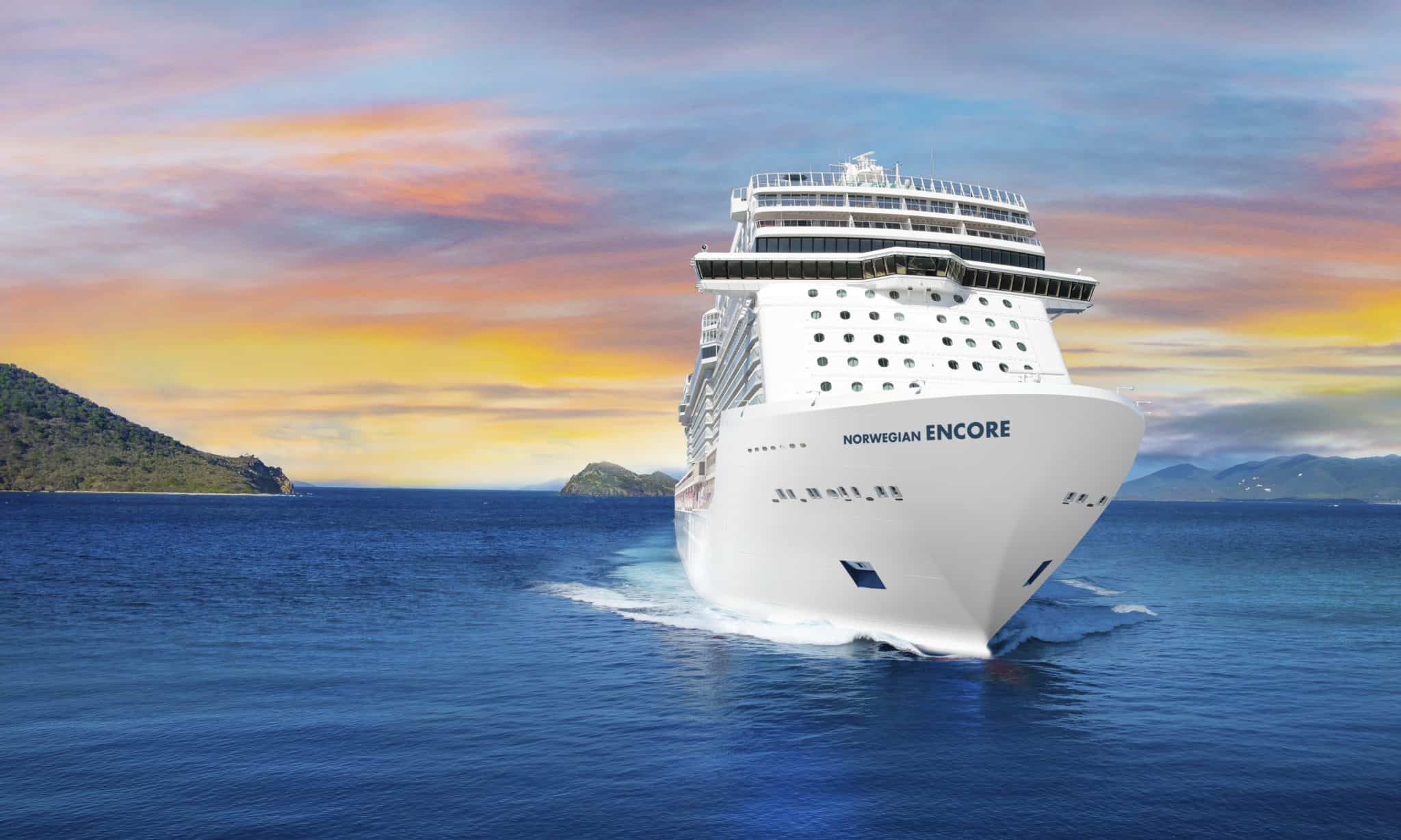 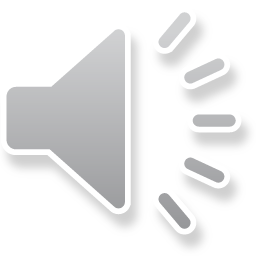 de trein
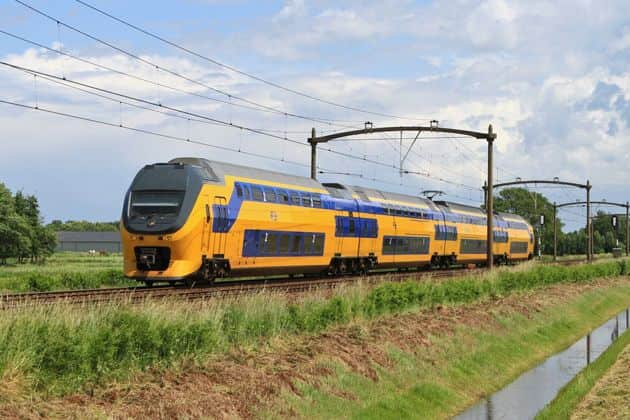 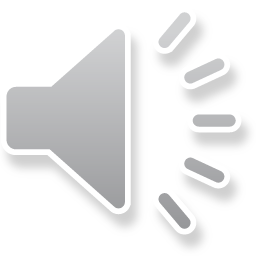 lhet vliegtuig
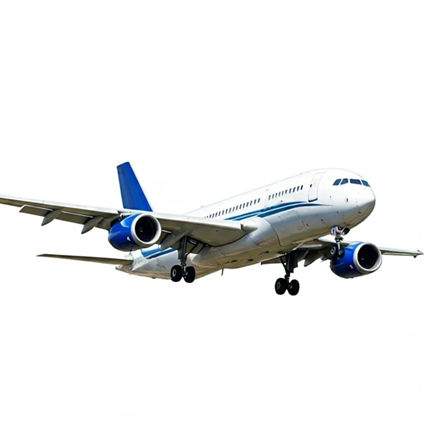 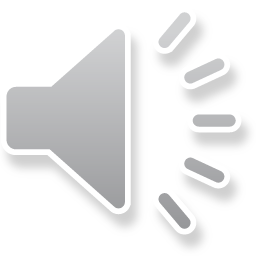 de bestemming
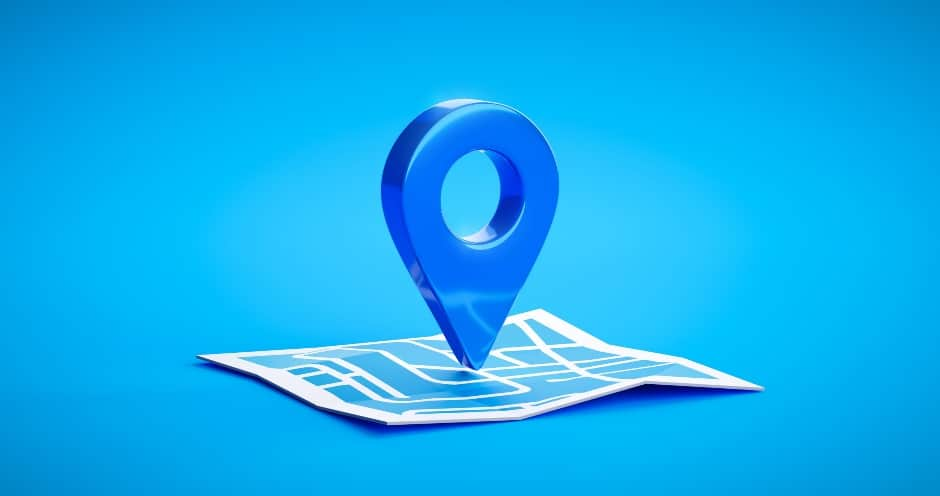 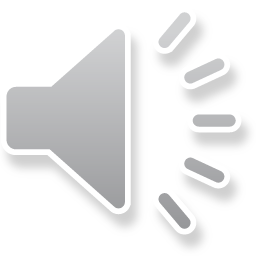 lhet voertuig
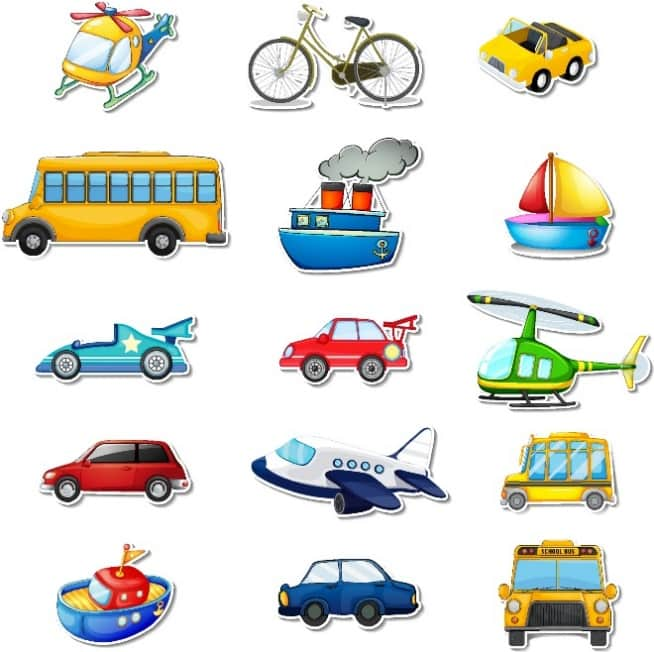 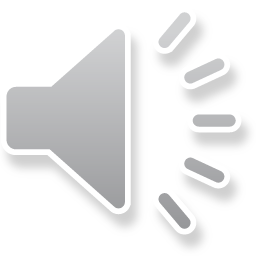 lhet vaartuig
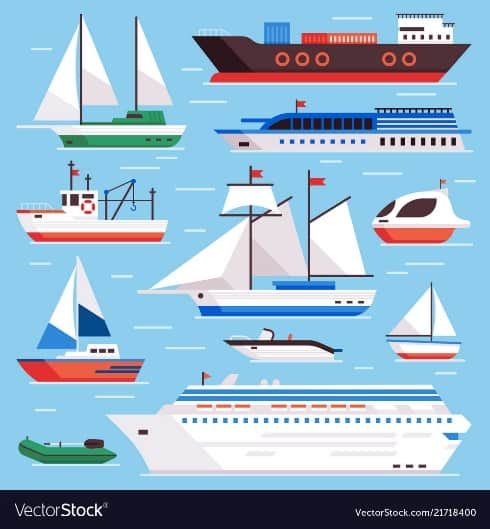 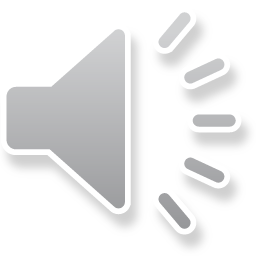 de start
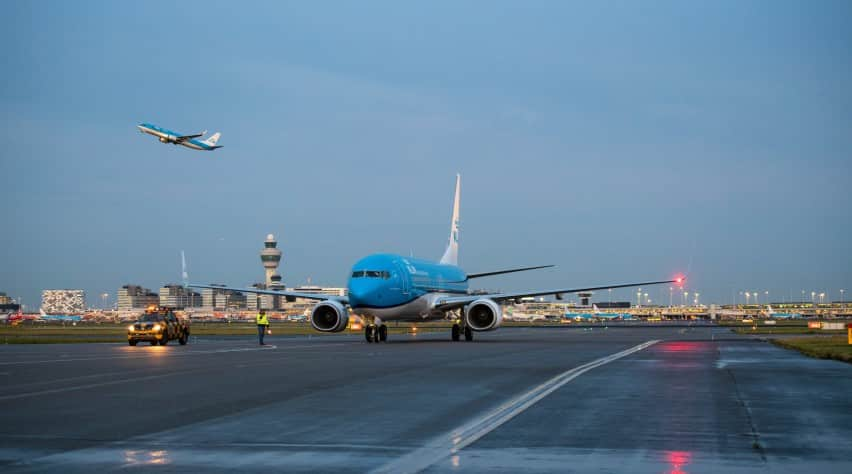 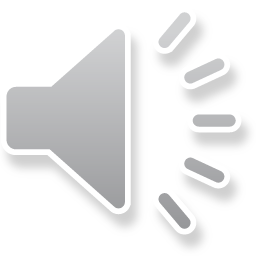 (op)stijgen
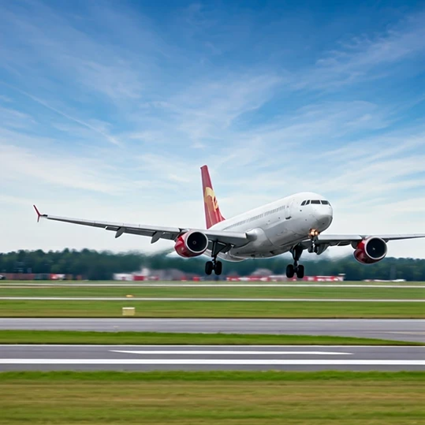 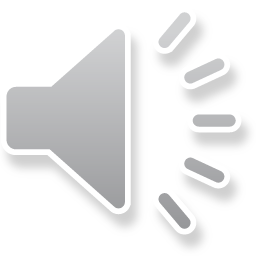 dalen
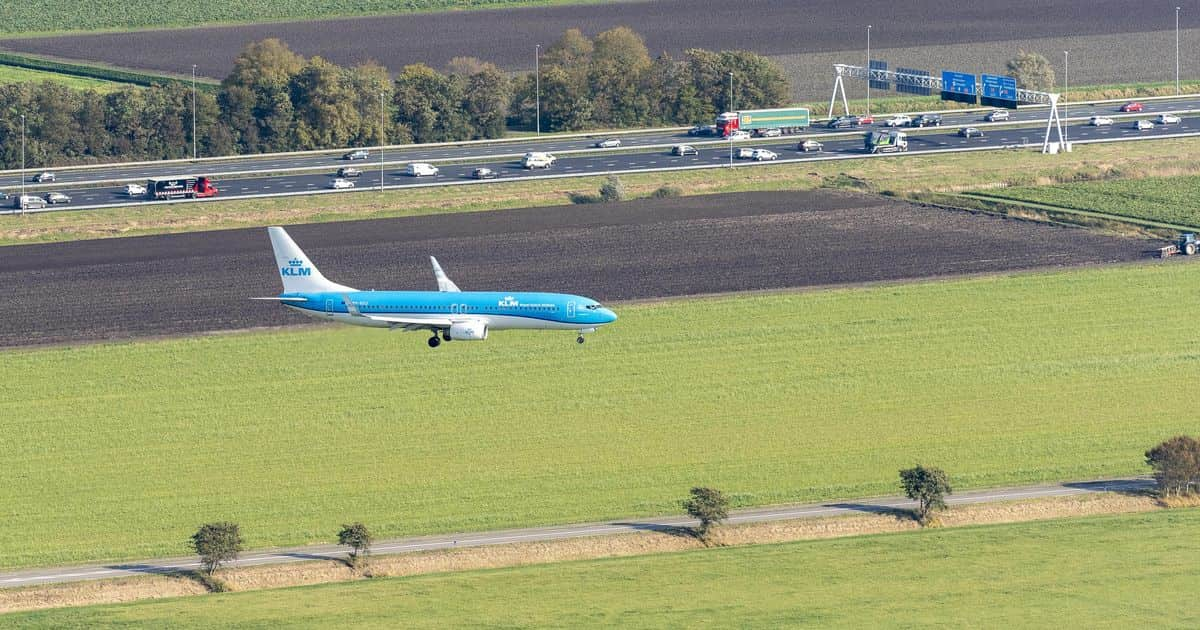 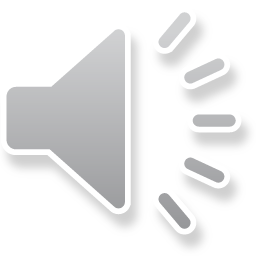 landen
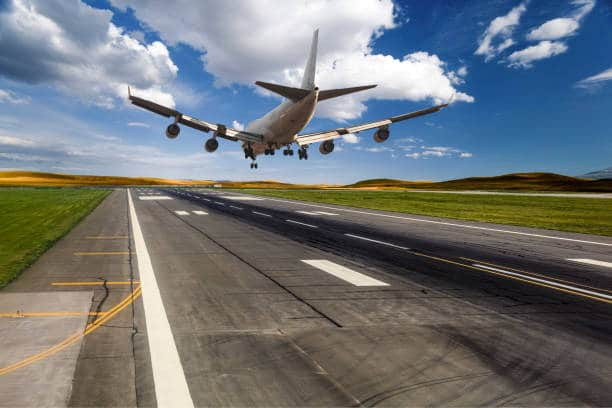 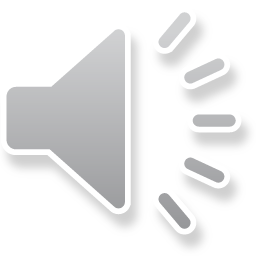 de luchtvaartuigen
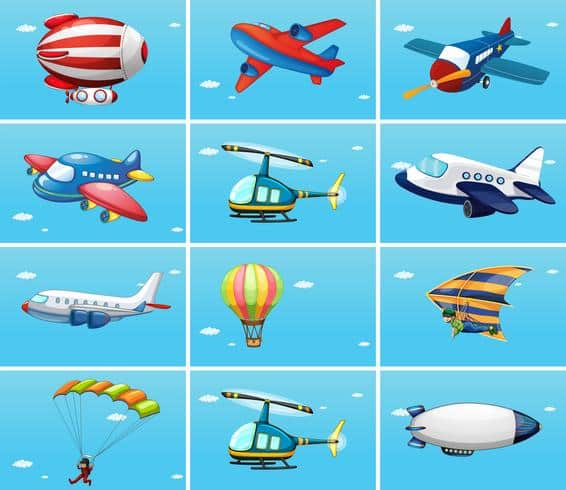 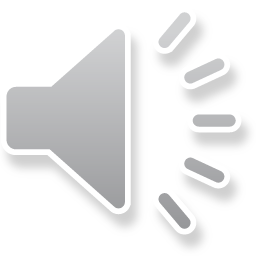 de luchtballon
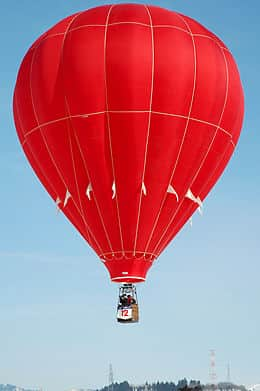 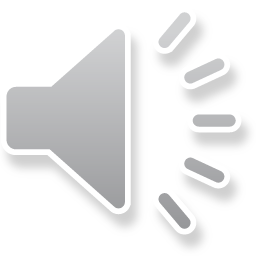 de helikopter
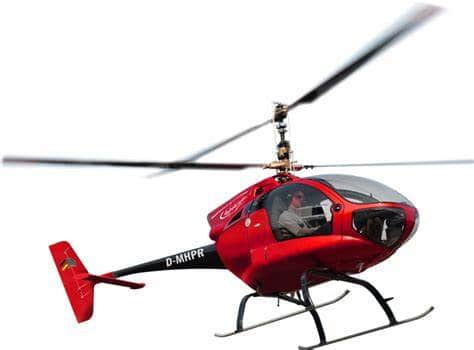 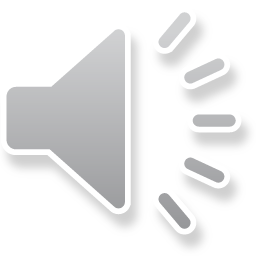 de raket
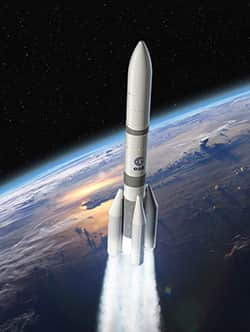 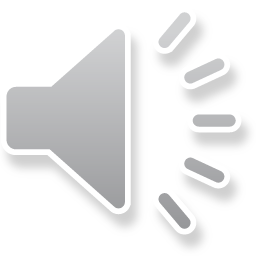 je ogen uitkijken
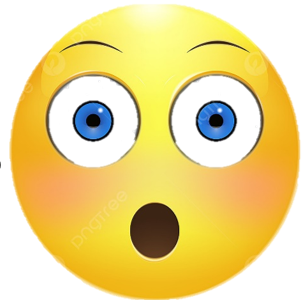 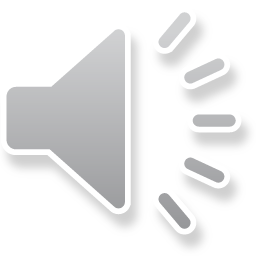 wegen
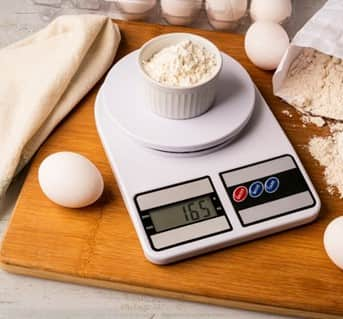 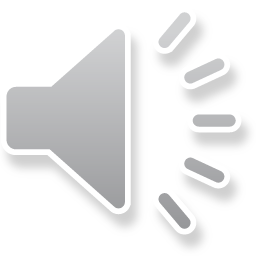 de weegschaal
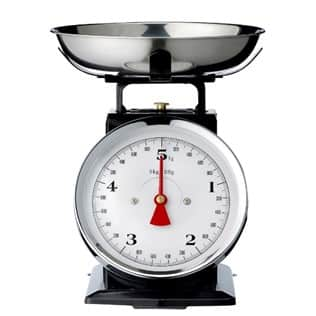 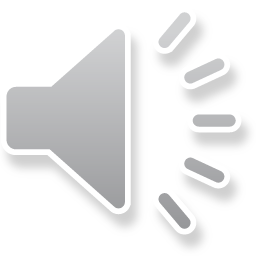 licht
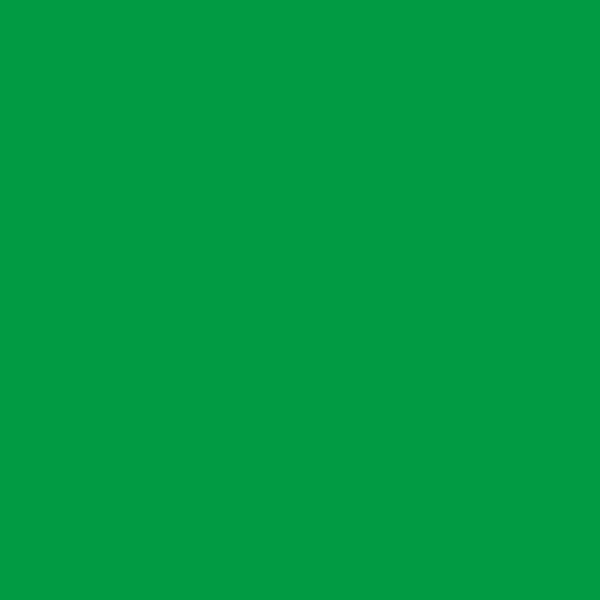 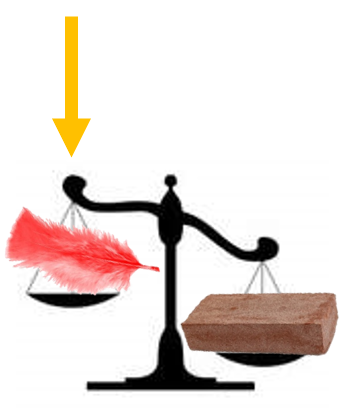 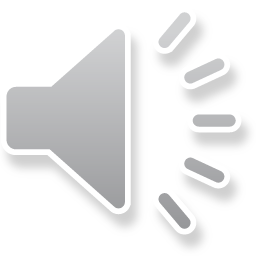 zwaar
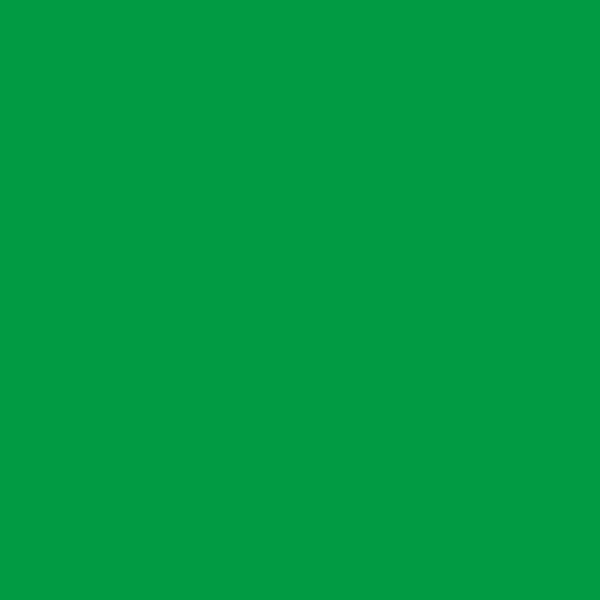 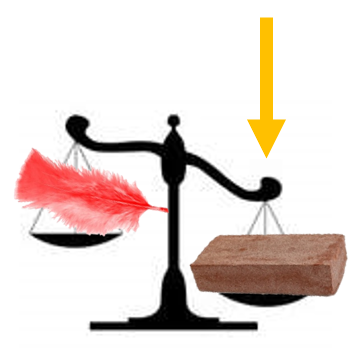 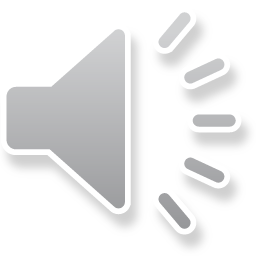 tillen
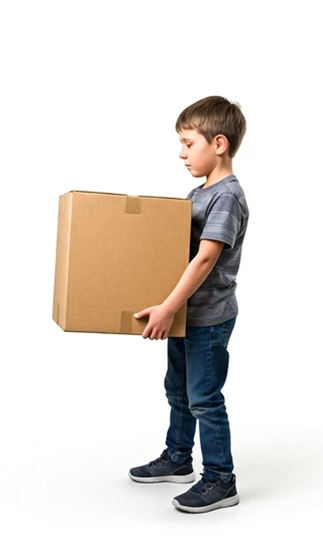 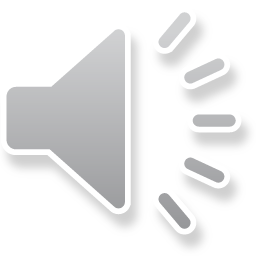 sterk
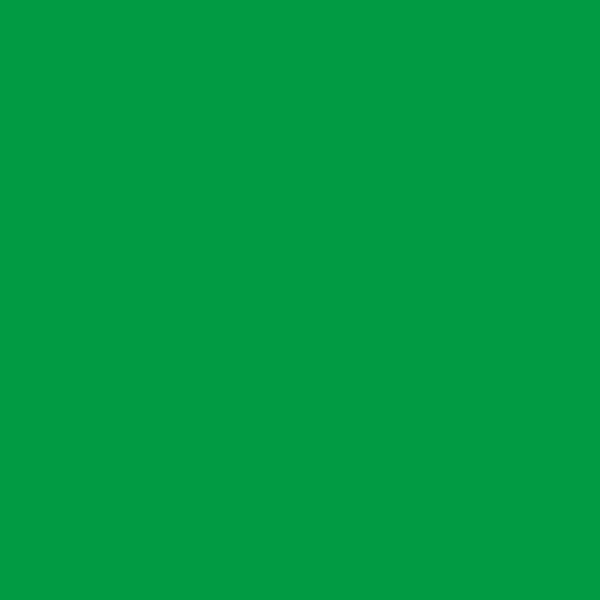 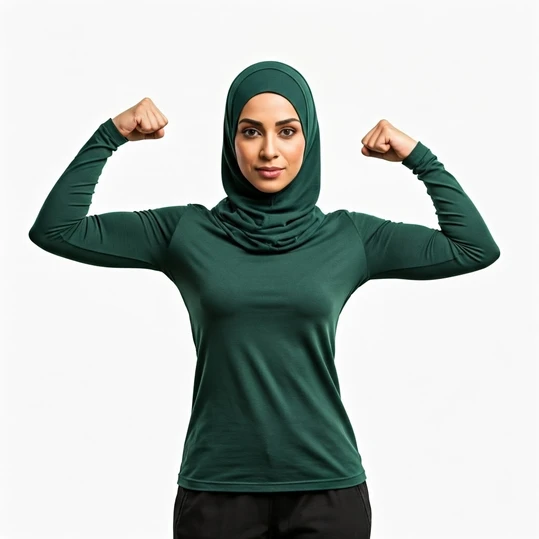 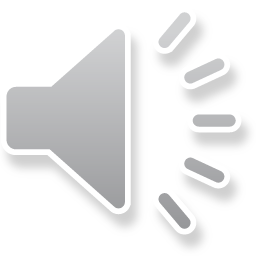 slap
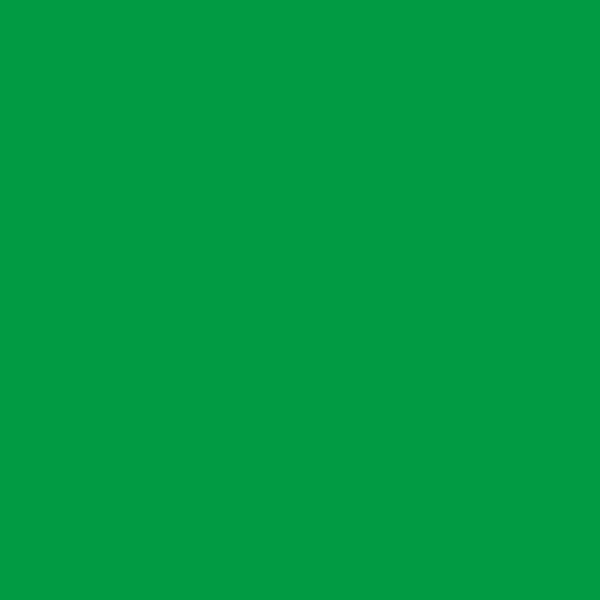 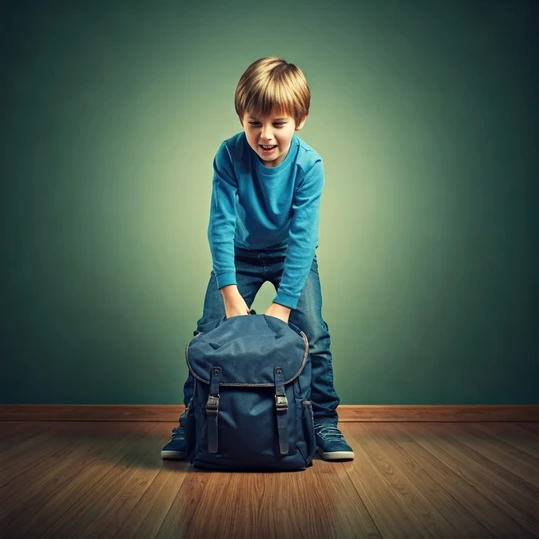 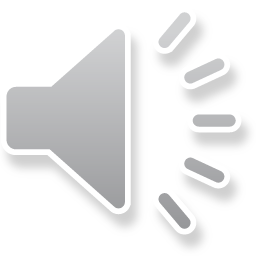 lhet gewicht
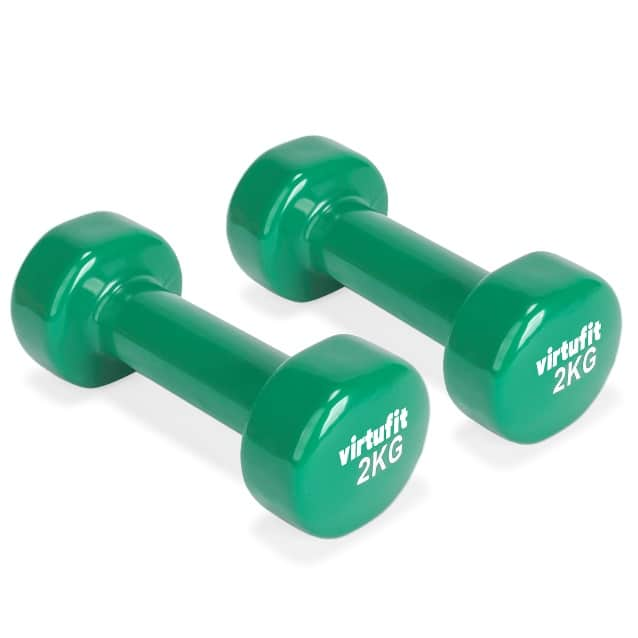 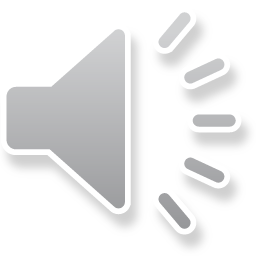 de spier
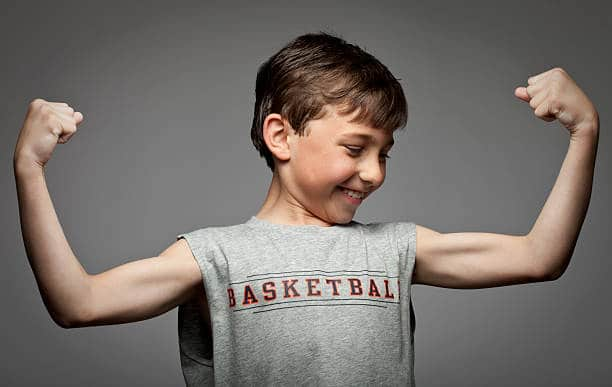 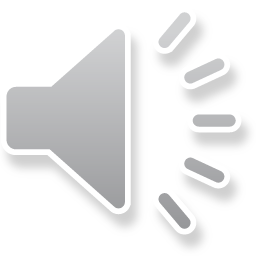 lhet bot
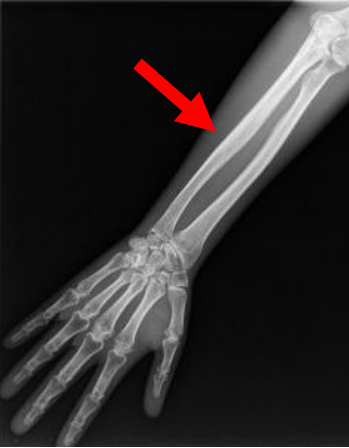 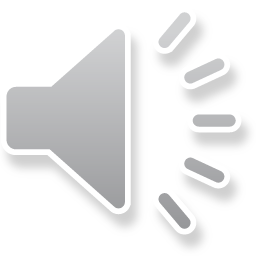 langzaam
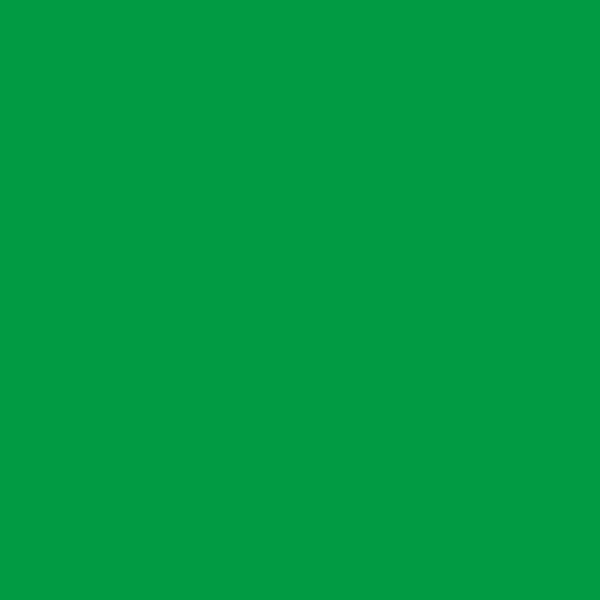 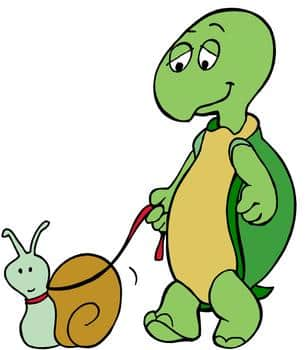 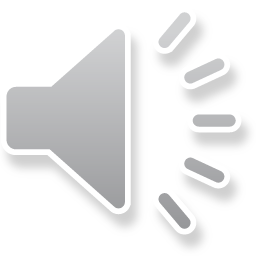 snel
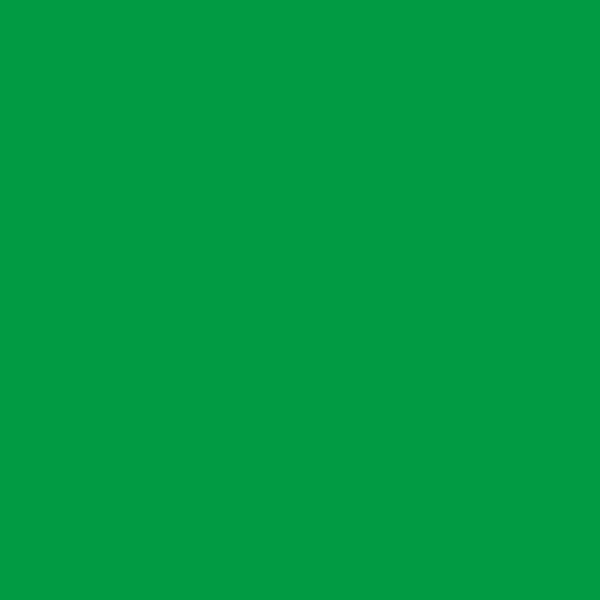 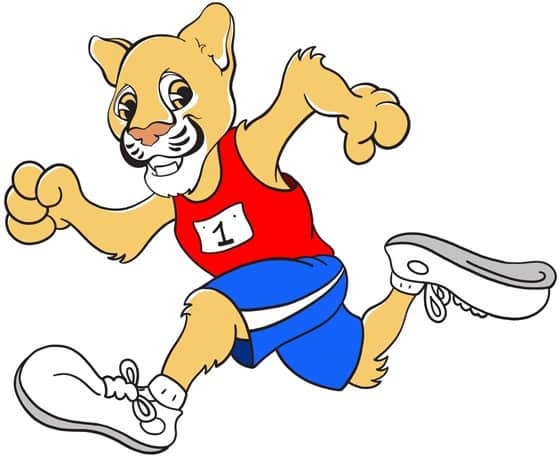 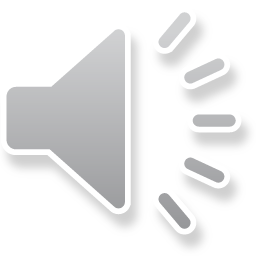 de stap
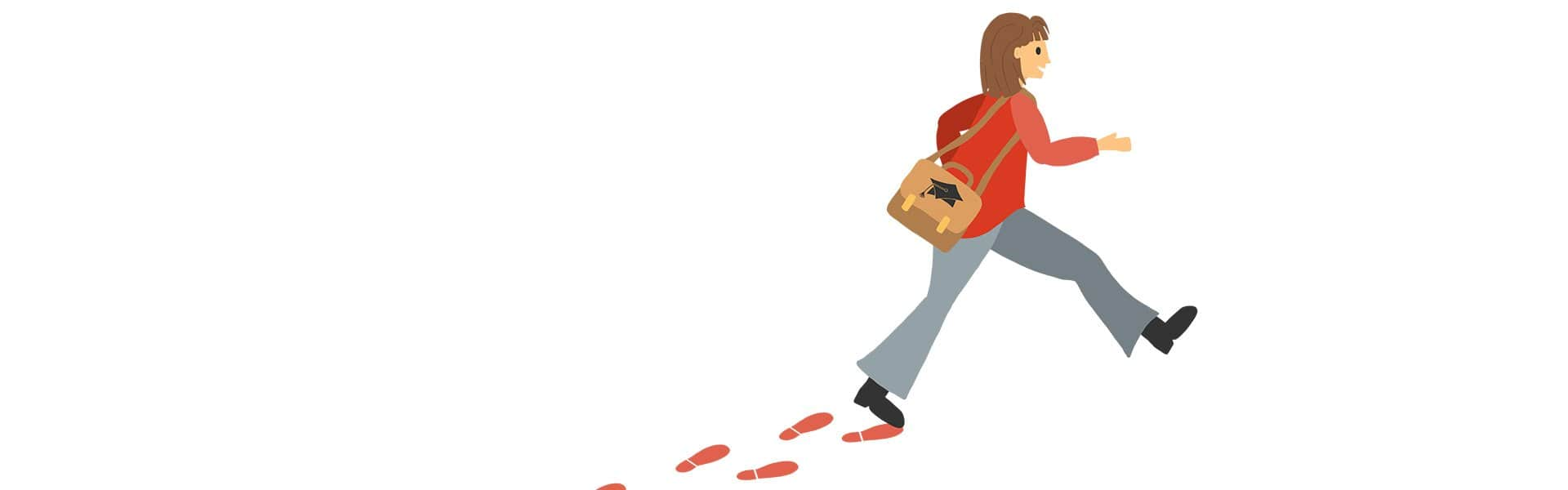 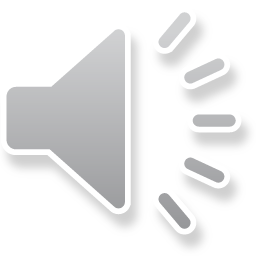 stappen
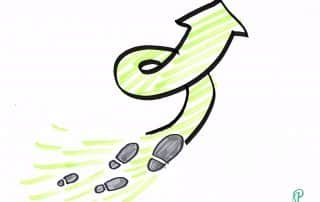 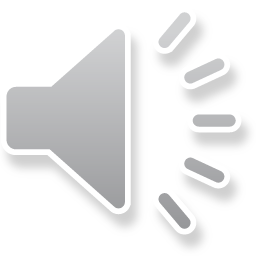 hollen
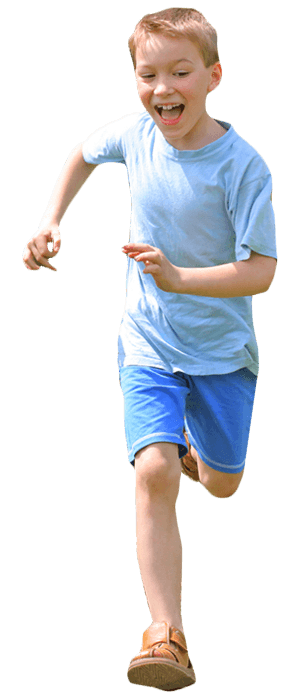 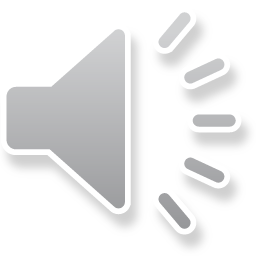 de vaart
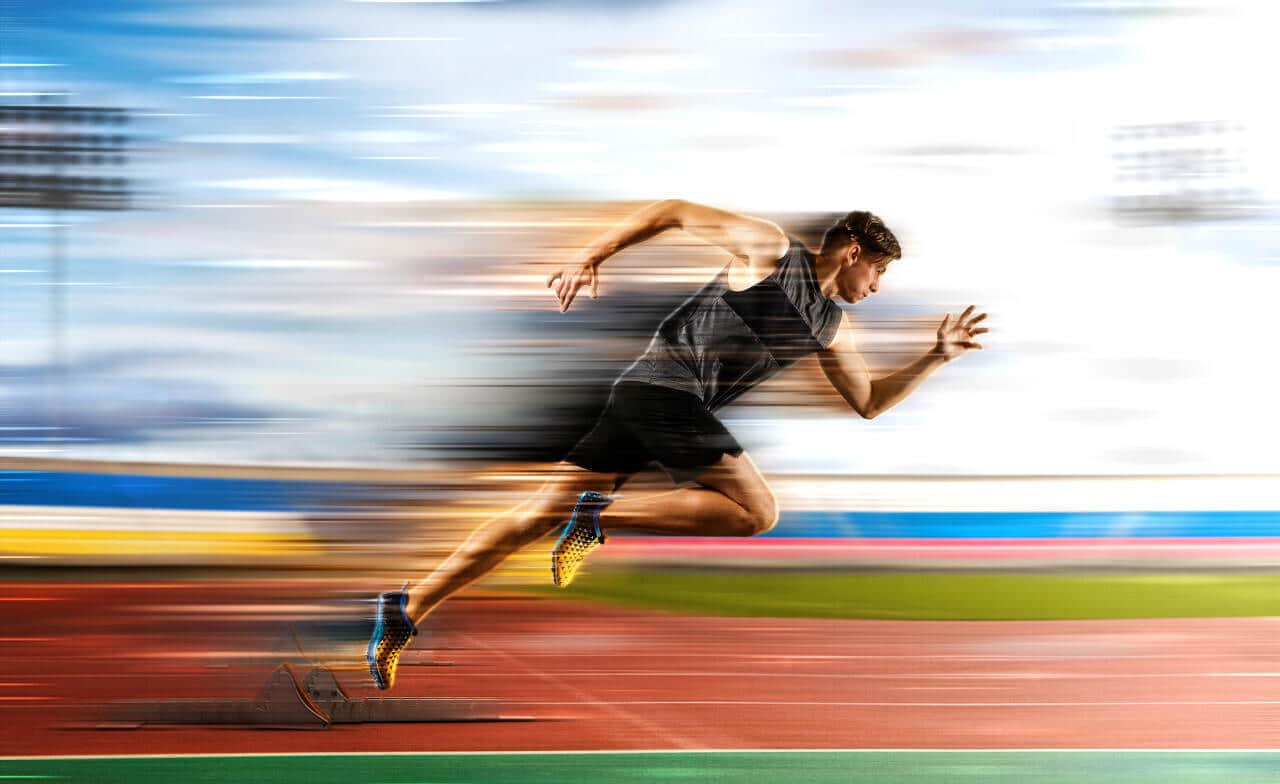 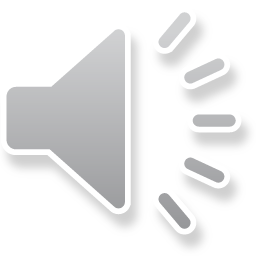 achterblijven
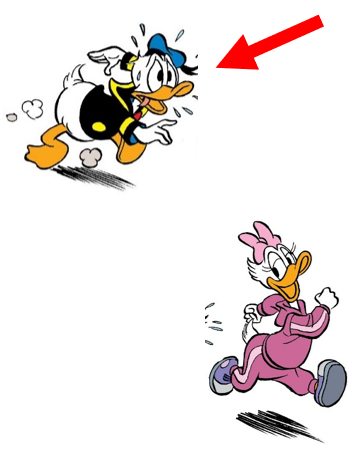 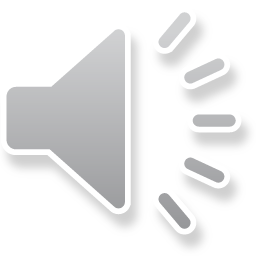 de snelheid
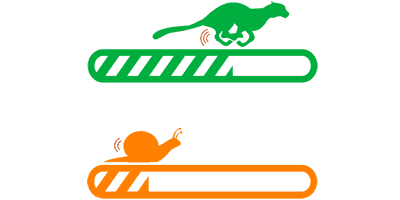 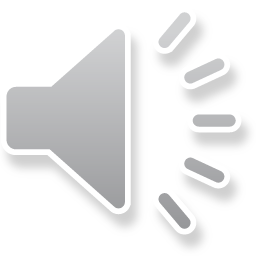 de tijd
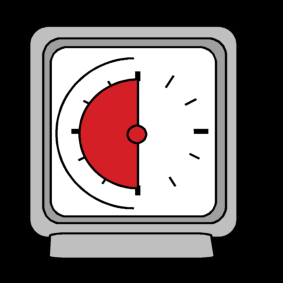 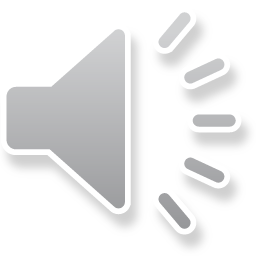 lhet uur
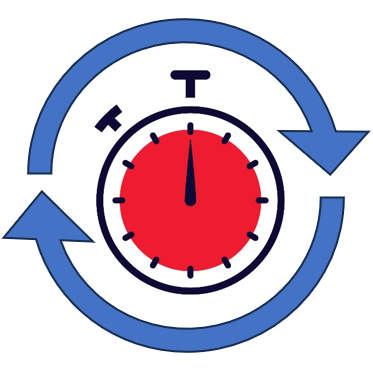 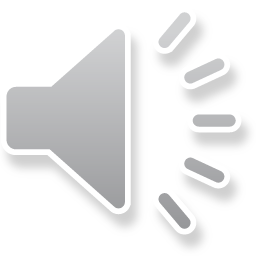 even
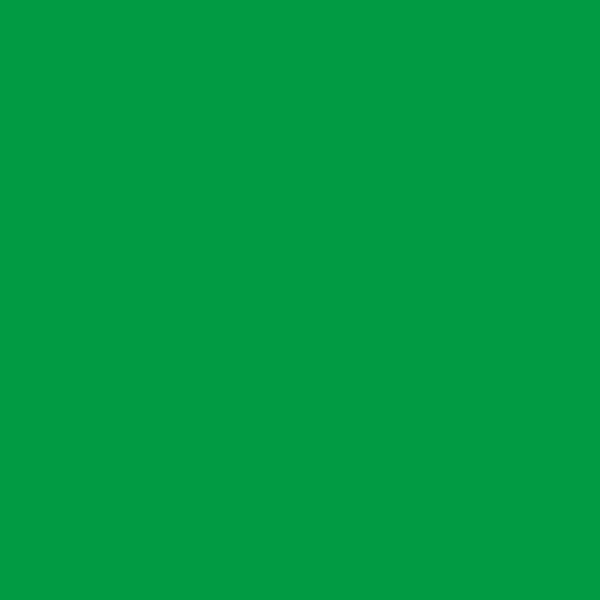 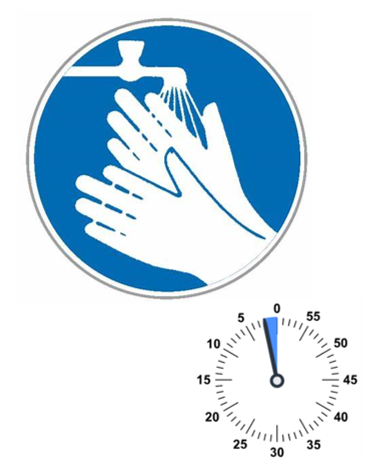 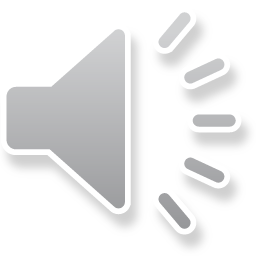 lang
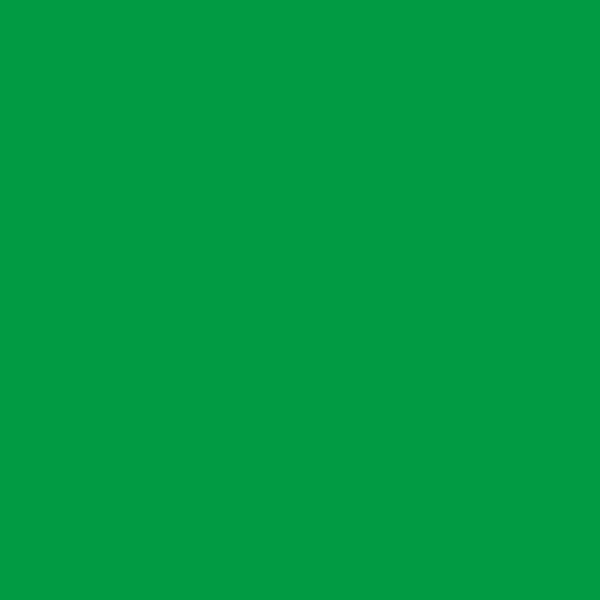 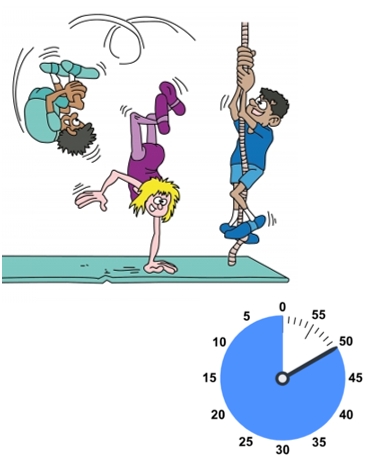 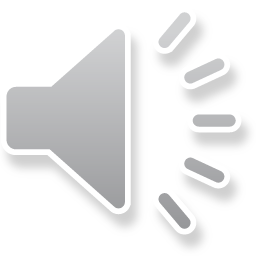 kort duren
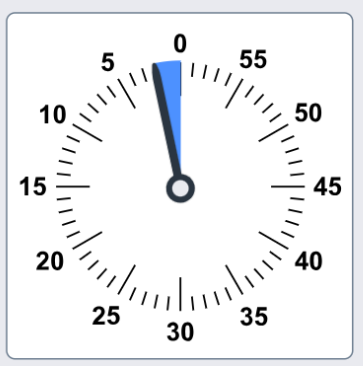 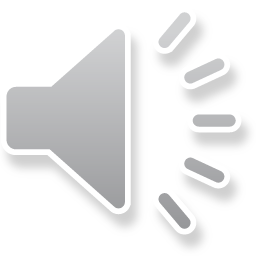 lang duren
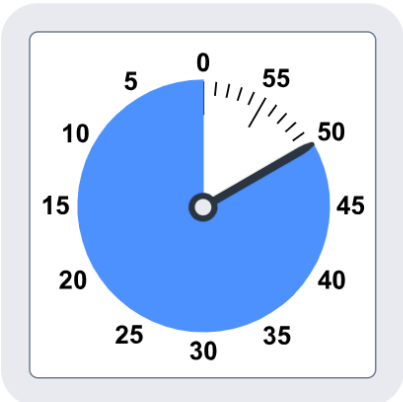 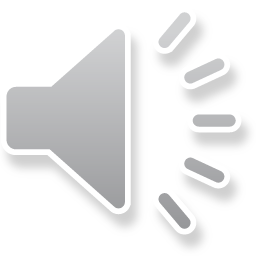 de klok
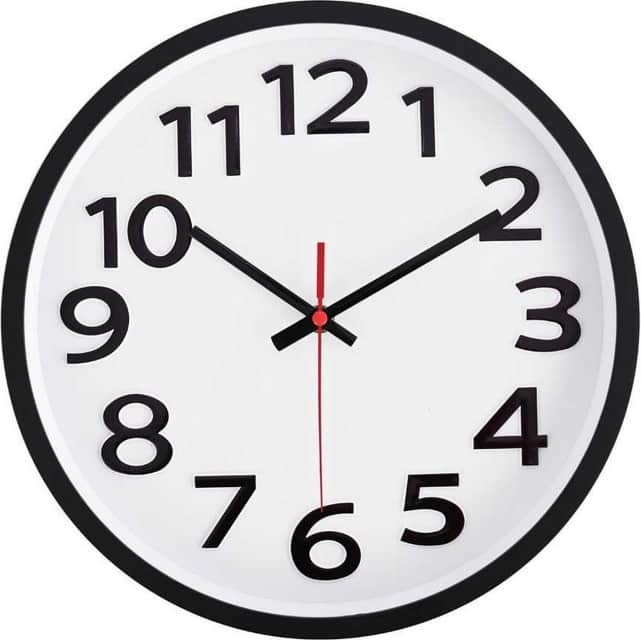 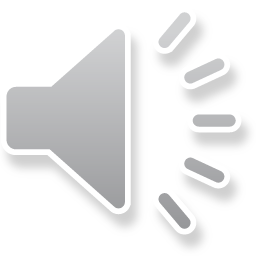 lhet horloge
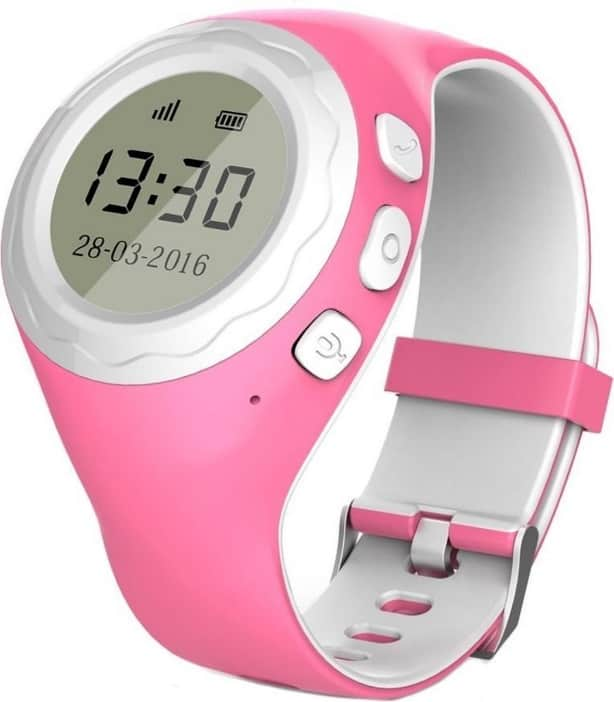 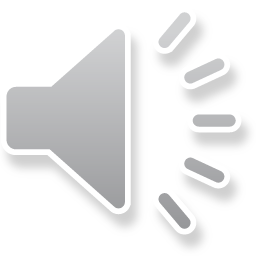 de wekker
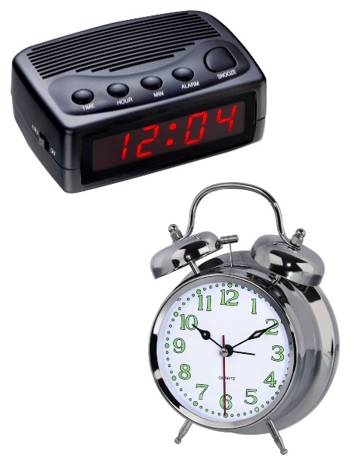 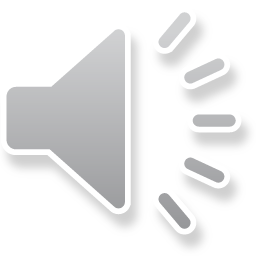 lhet mobieltje
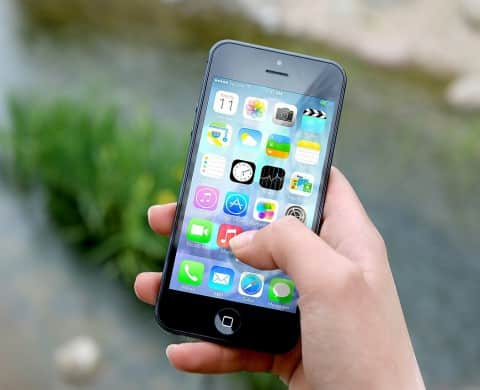 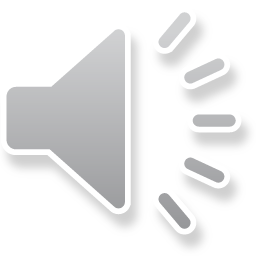 vroeg
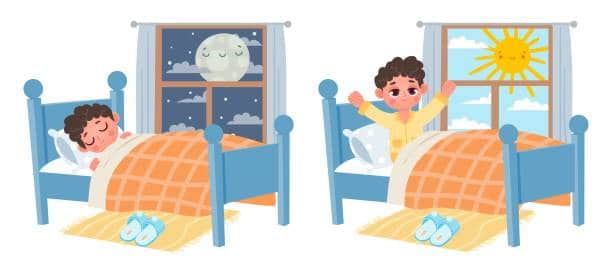 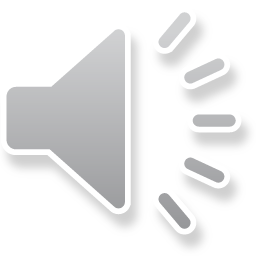 laat
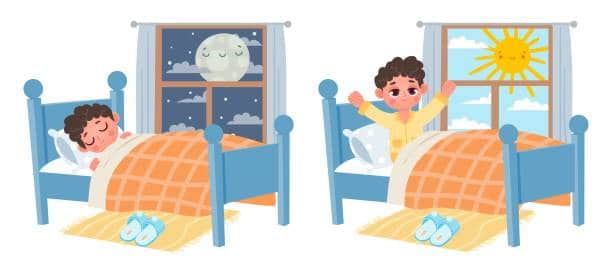 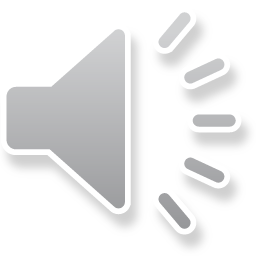 de vakantie
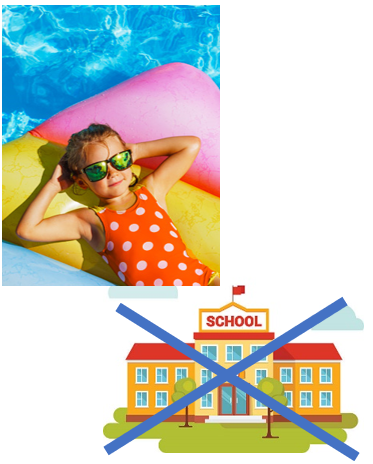 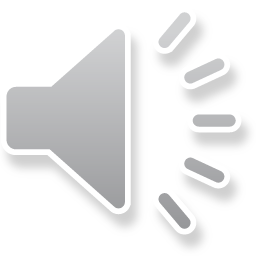 de zomer
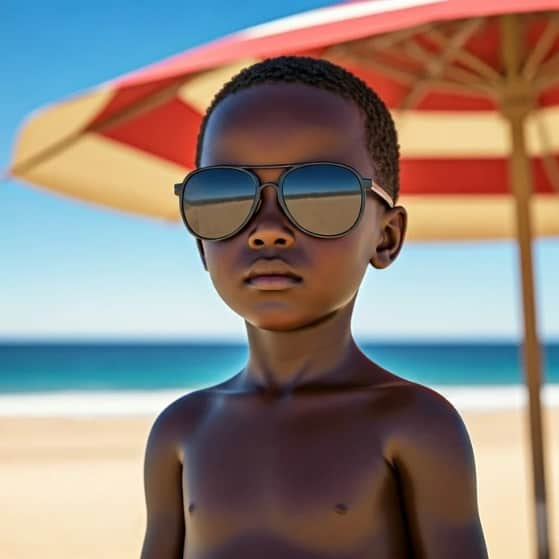 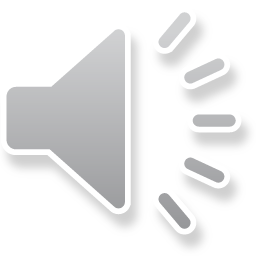 lhet land
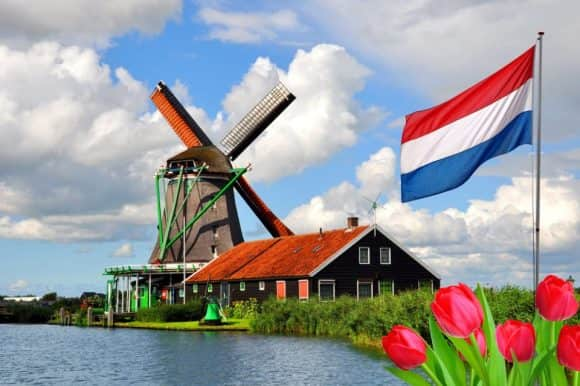 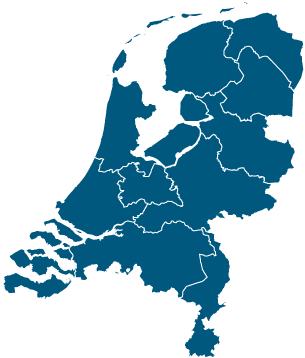 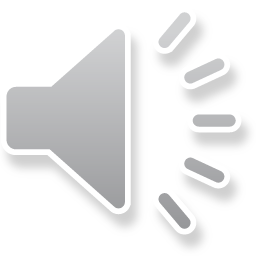 lhet buitenland
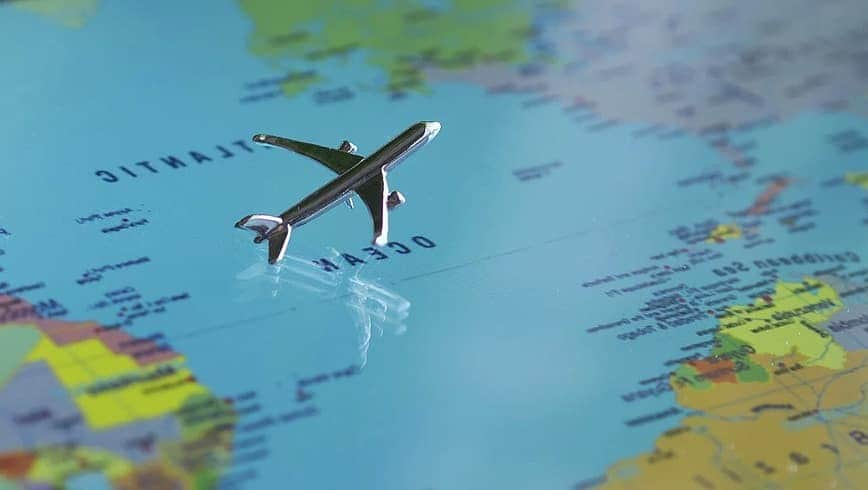 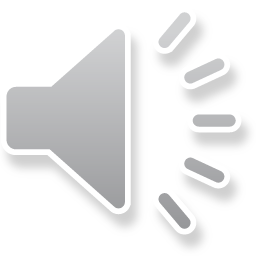 lhet westen
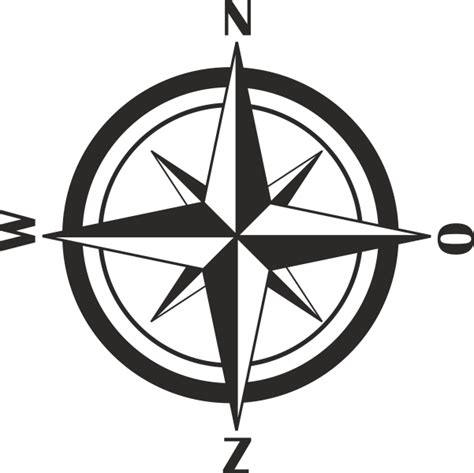 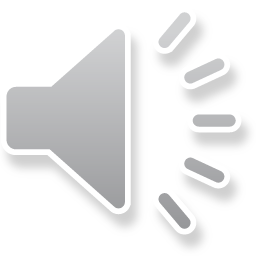 lhet oosten
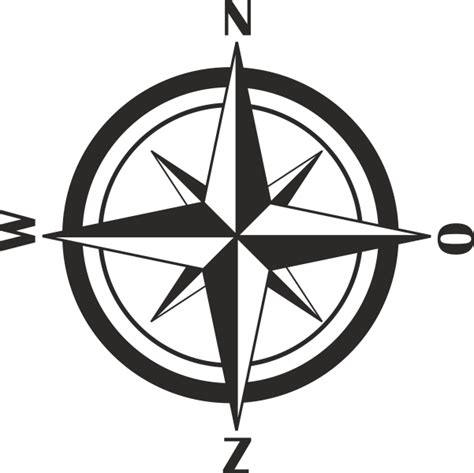 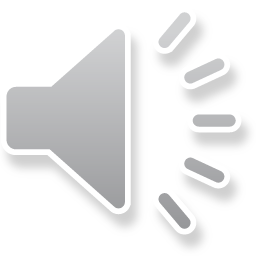 de zon
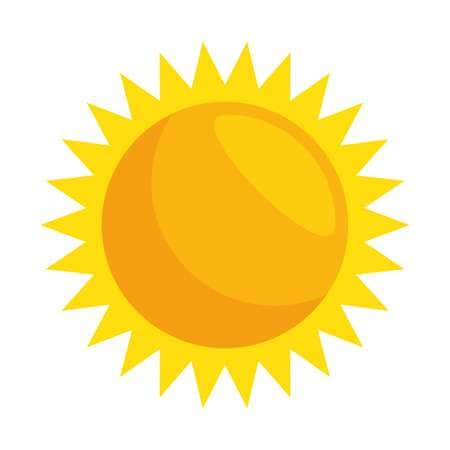 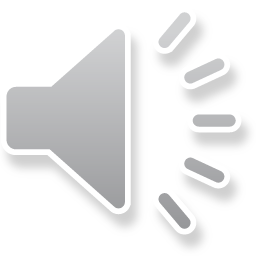 de maan
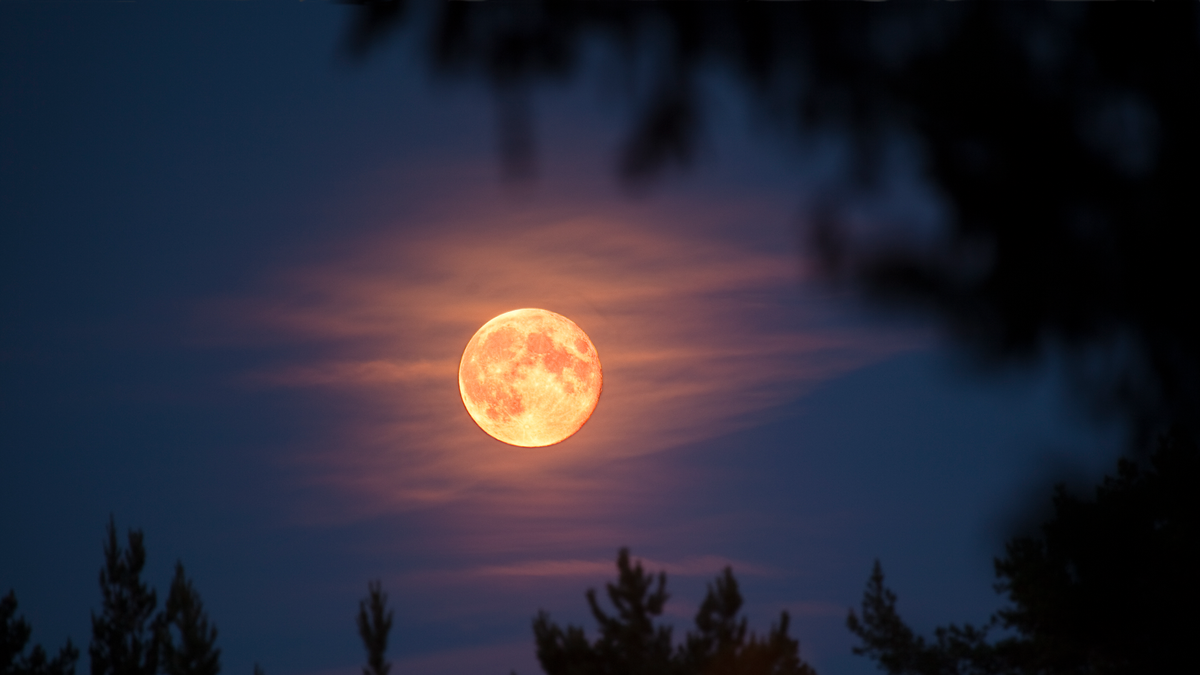 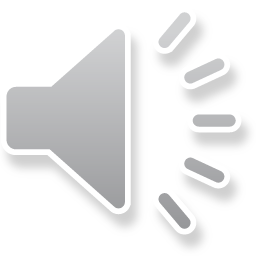 de ster
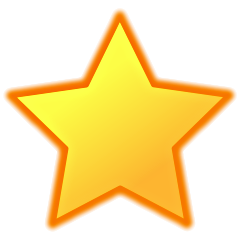 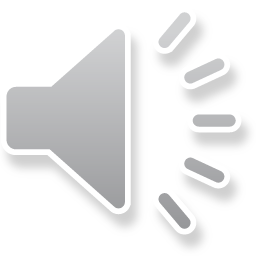 de dag
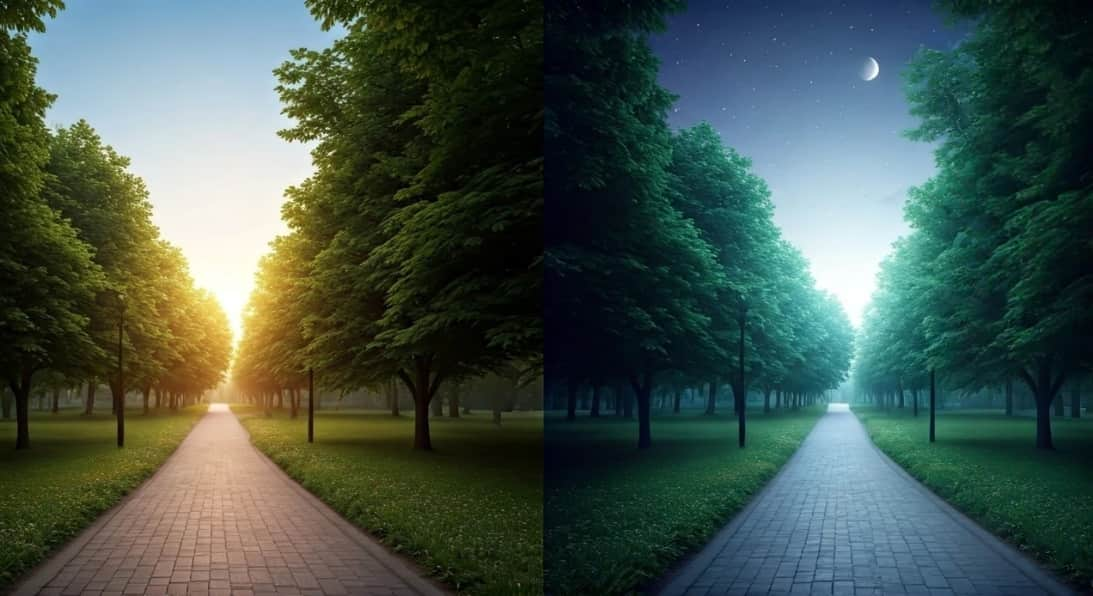 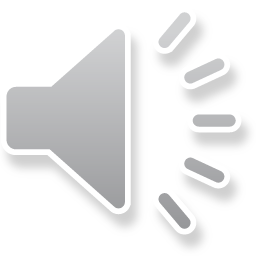 de nacht
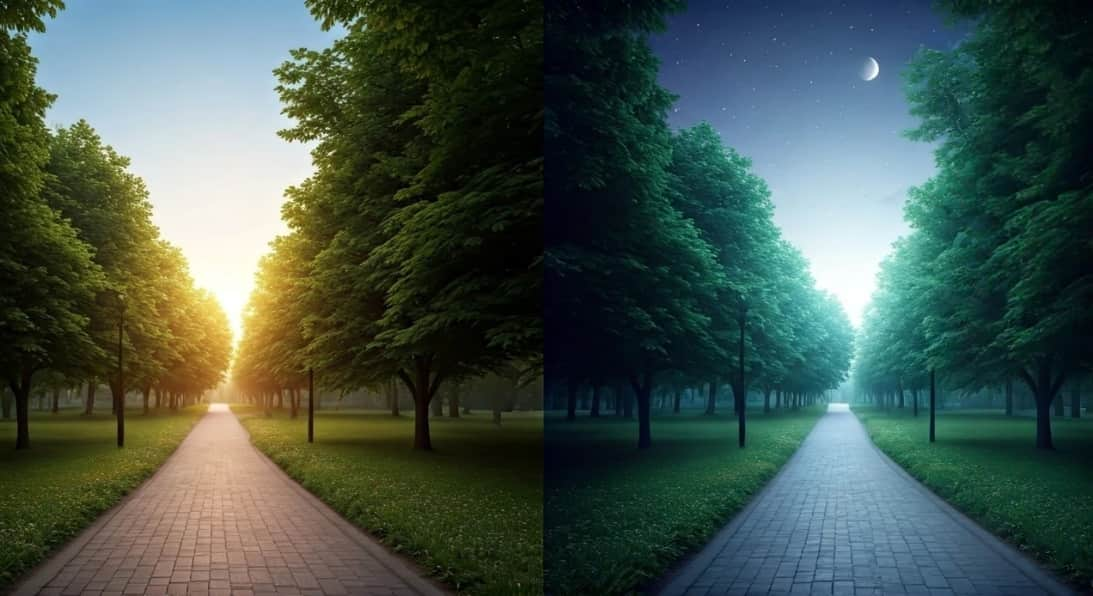 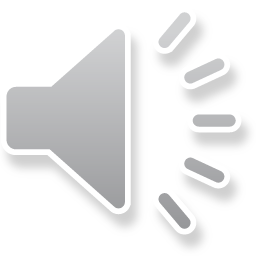 de ruimte
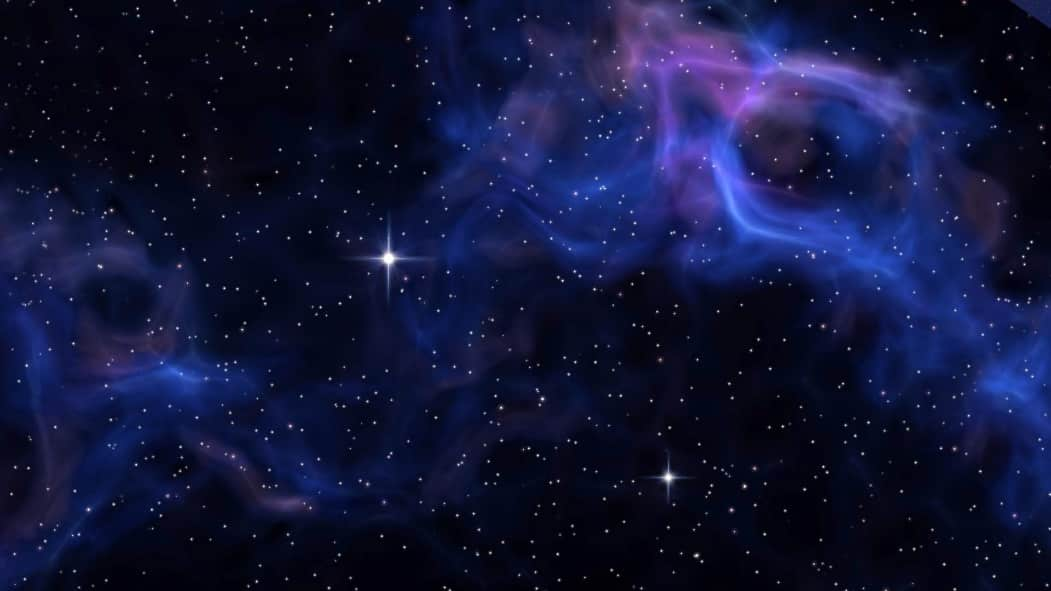 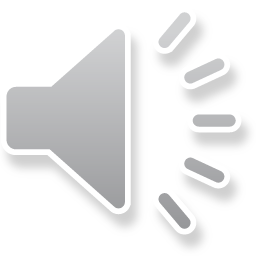 de aarde
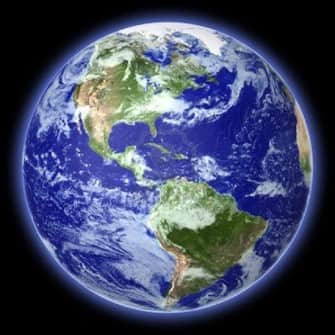 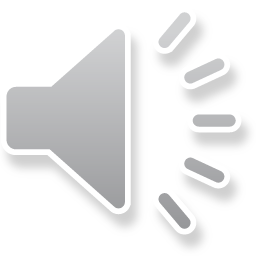 de planeet
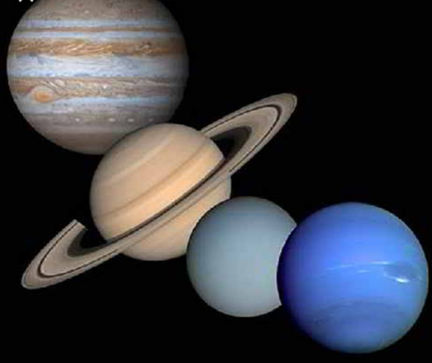 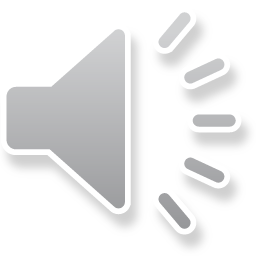 de astronaut
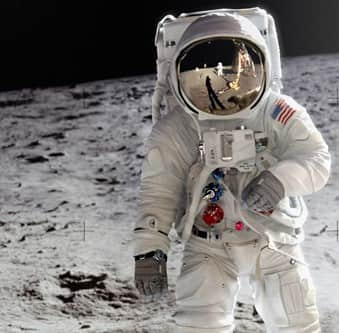 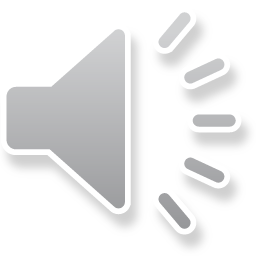 plat
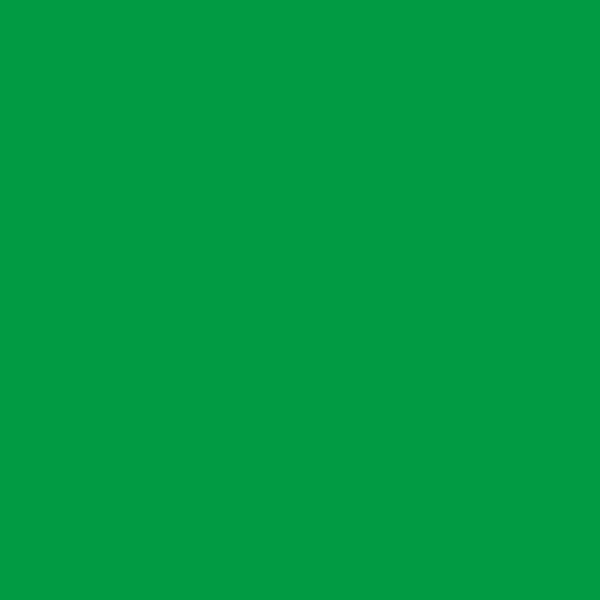 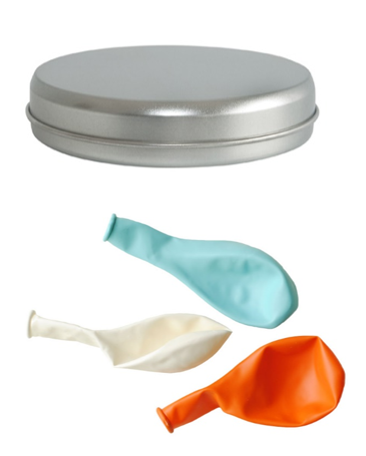 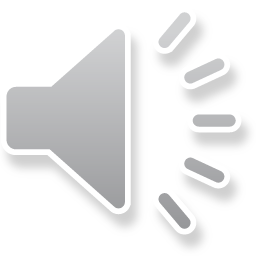 bol (rond)
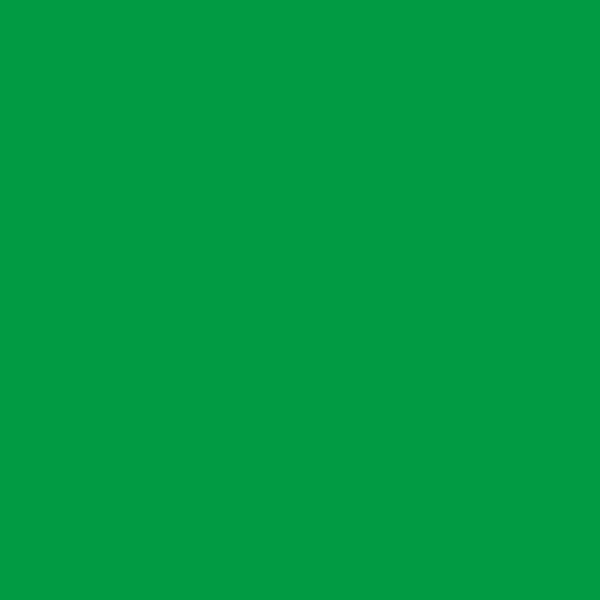 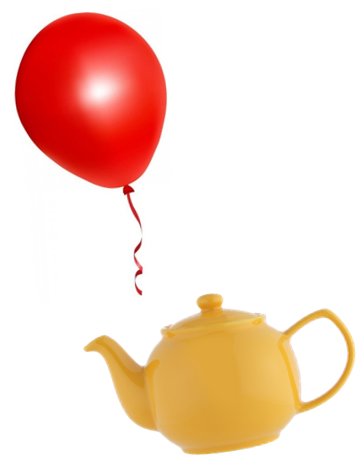 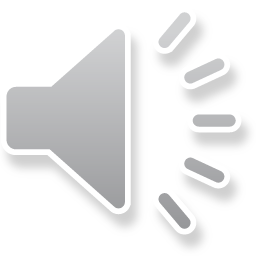 de globe
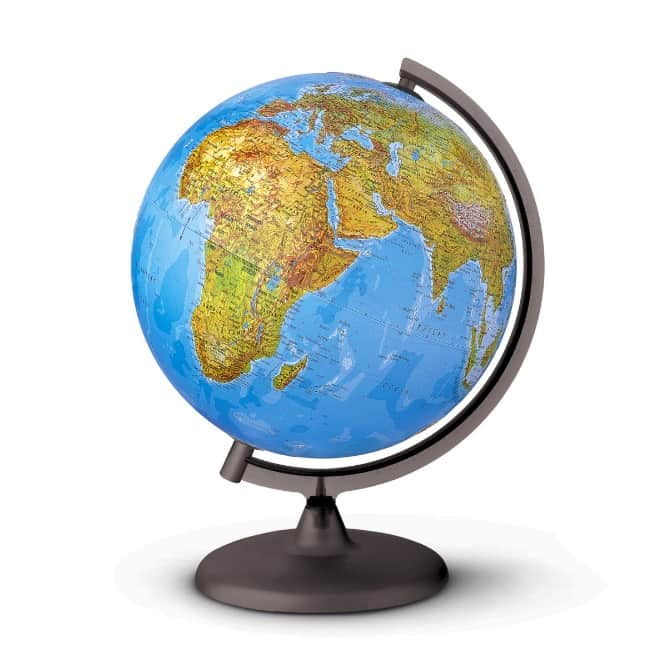 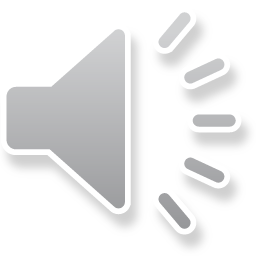 lhet heelal
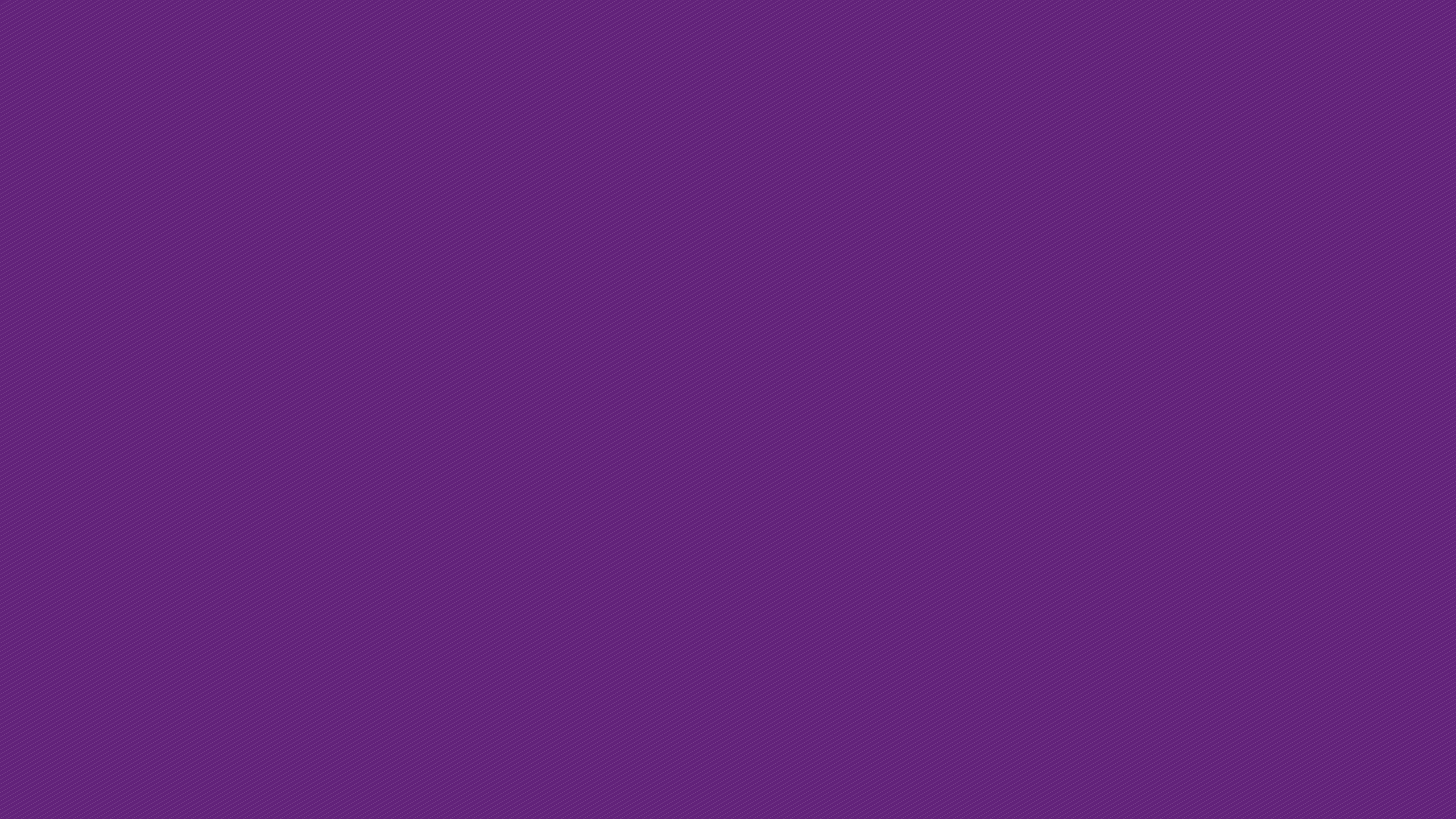 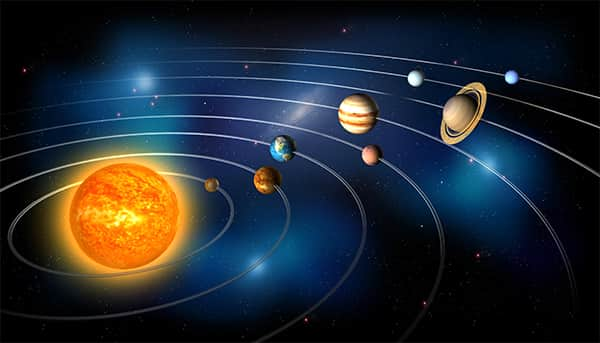 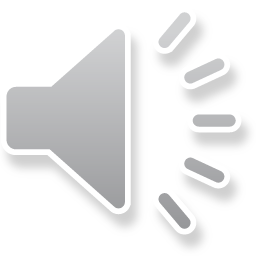 zweven
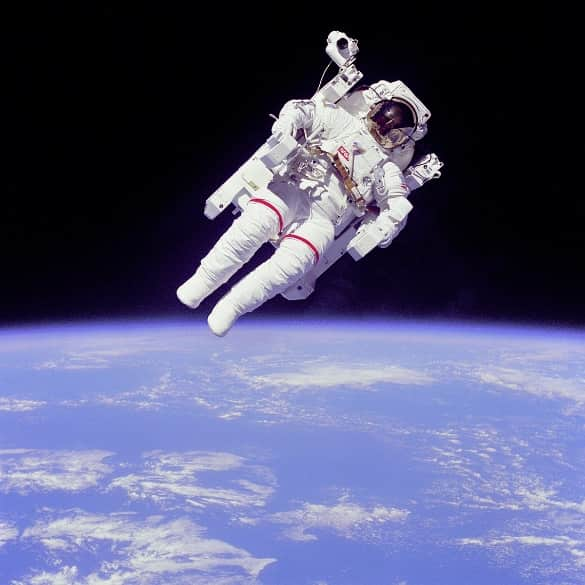 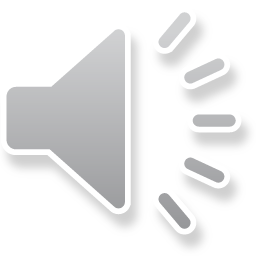